Preadmission Screening and Resident Review (PASRR) Instructions for DMS-787 Form
Level I Screening for Suspected Major Mental Disorders and Intellectual Disabilities and Related Conditions
For Training Purposes
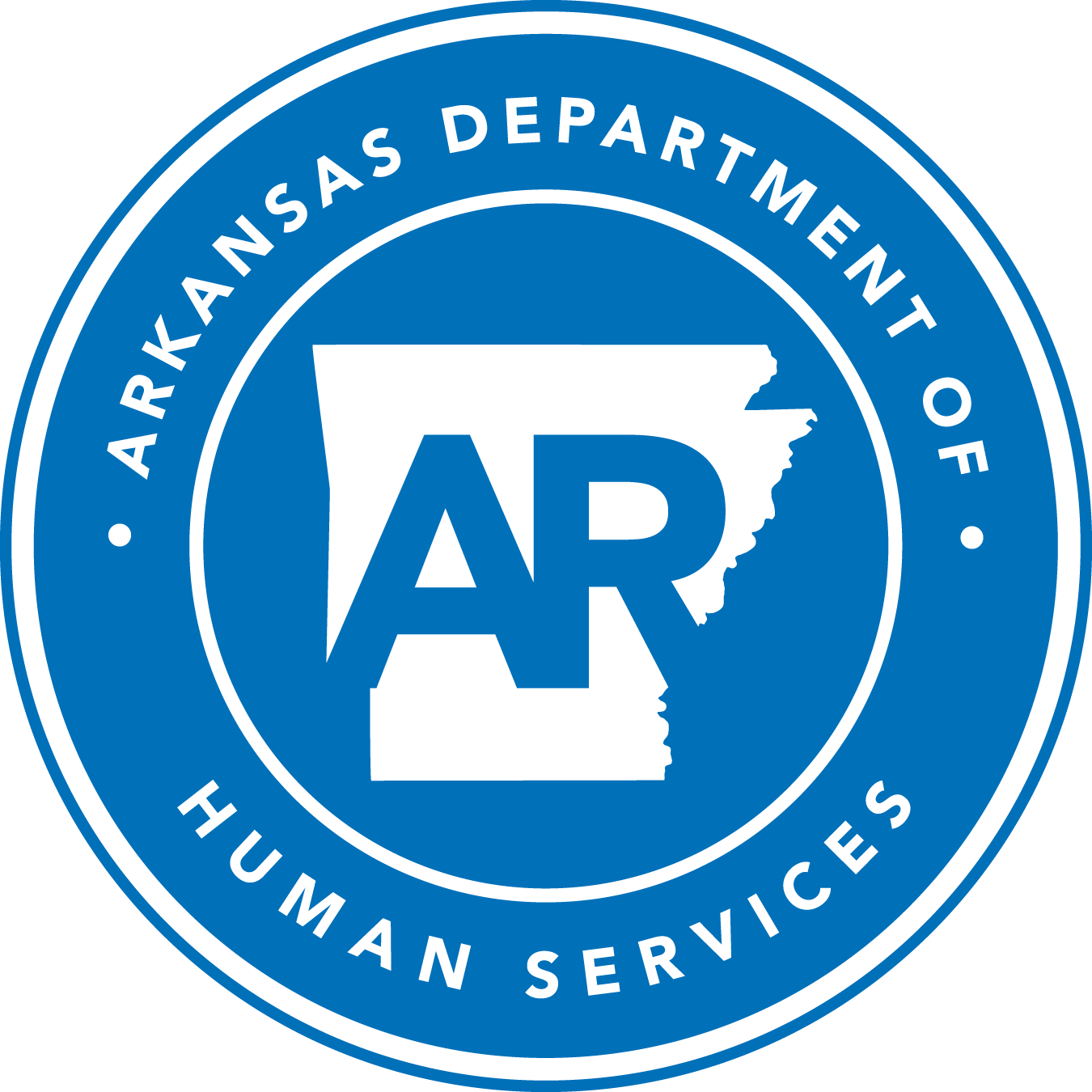 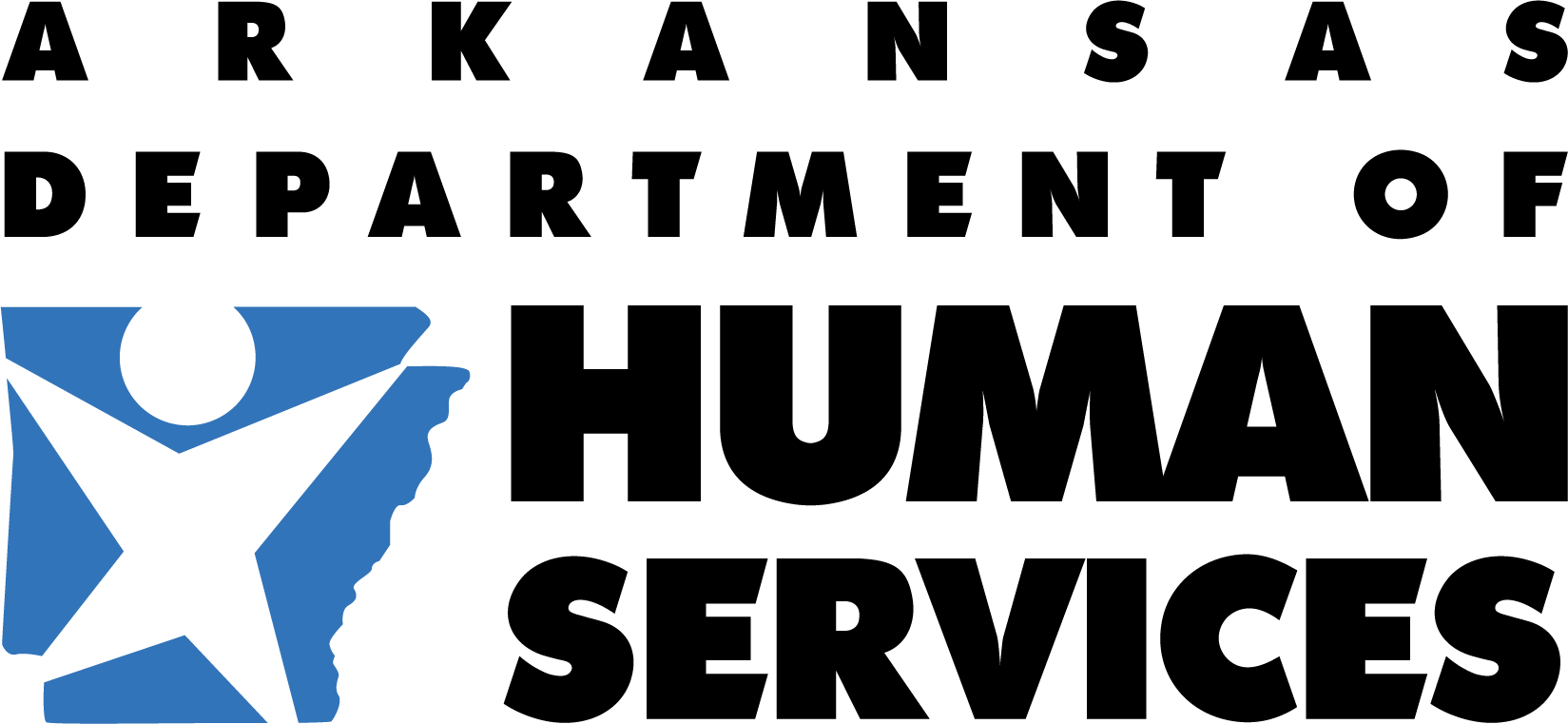 humanservices.arkansas.gov
Background on PASRR
History and Purpose of PASRR
Federal Statutes and Regulations Governing PASRR
Level I Screens, Level II Evaluations, and Resident Reviews
Positive vs. Negative Level I Screens
When a Level II Evaluation is Required
Layout of DMS-787 Form
humanservices.arkansas.gov
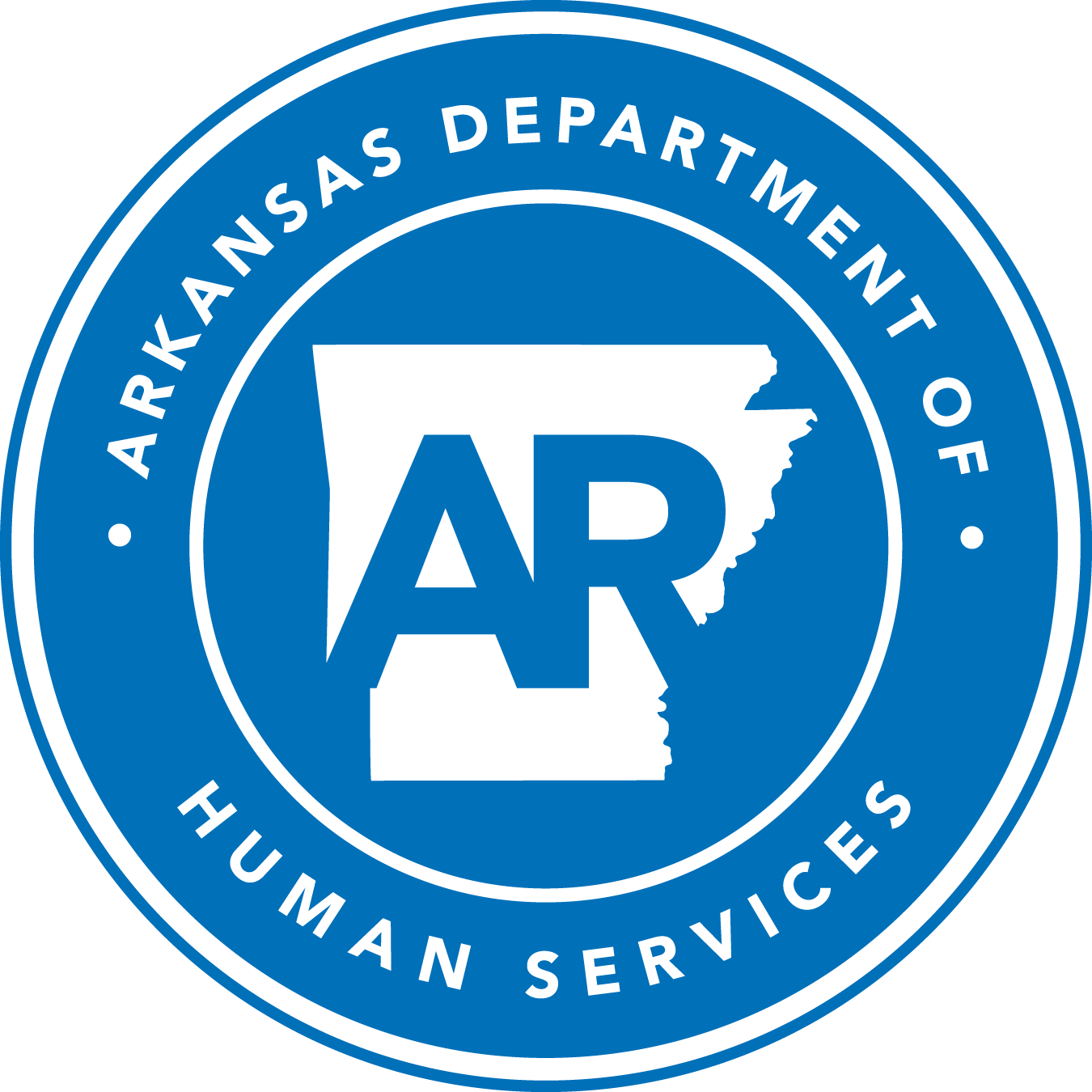 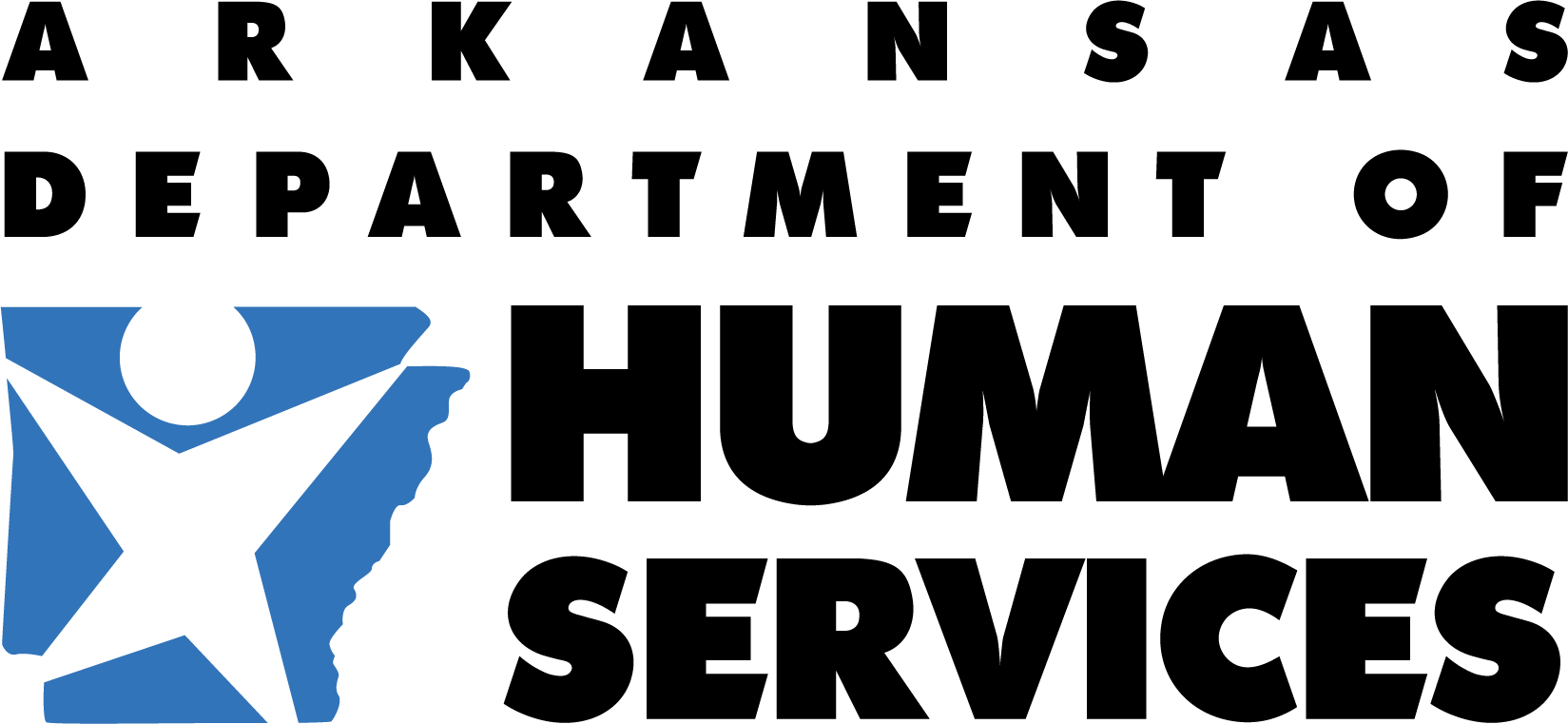 2
History of Federal PASRR Requirements
Federal statutes requiring preadmission screenings and resident reviews were enacted as part of the 1987 Omnibus Budget Reconciliation Act commonly called OBRA ‘87. (See Social Security Act section 1919(e)(7).)


Final federal rules specifying PASRR requirements for states and Medicaid-certified skilled nursing facilities (SNFs) were published on November 30, 1992. Federal PASRR regulations have remained unchanged since 1992. (See 42 CFR §§ 483.100 – 483.138.)
humanservices.arkansas.gov
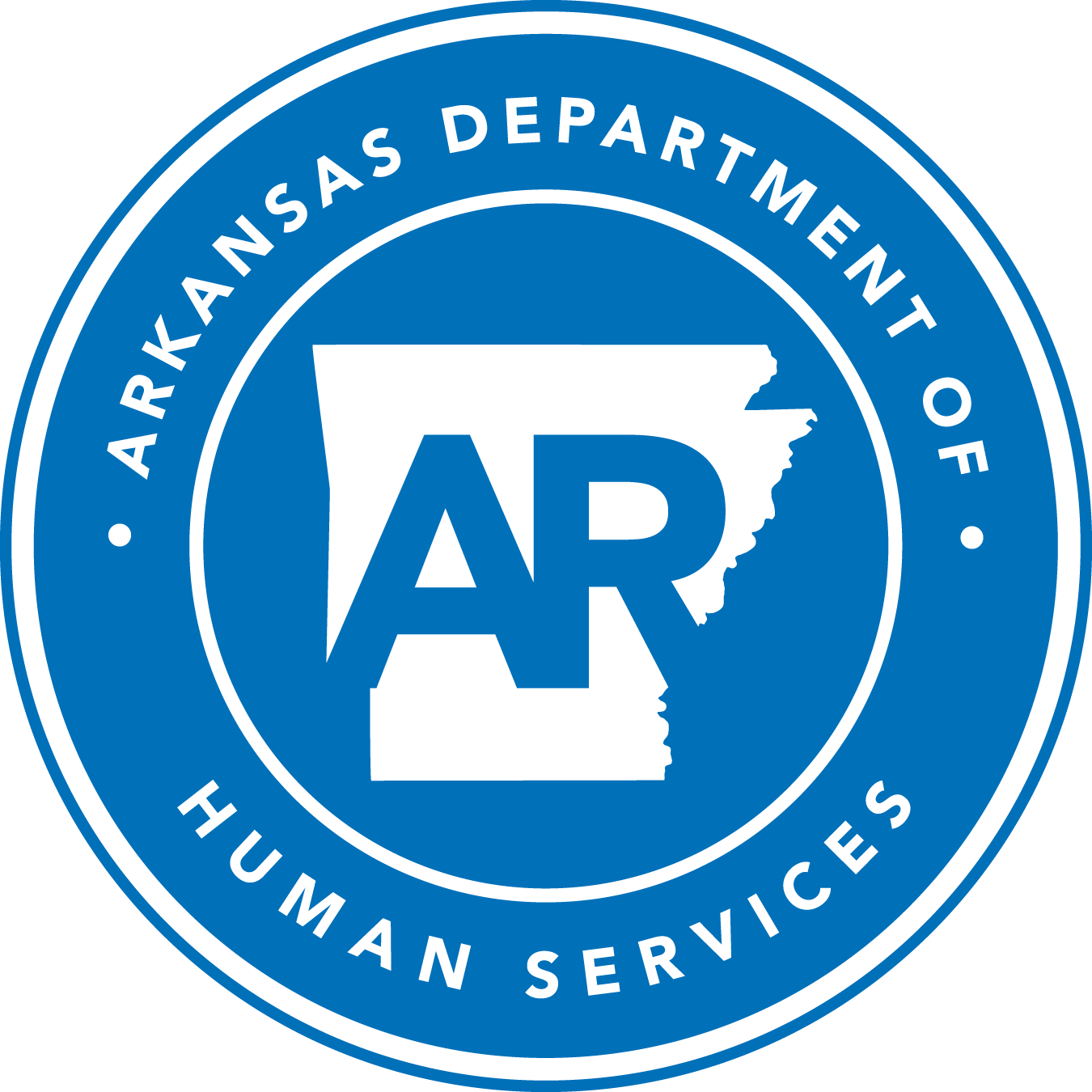 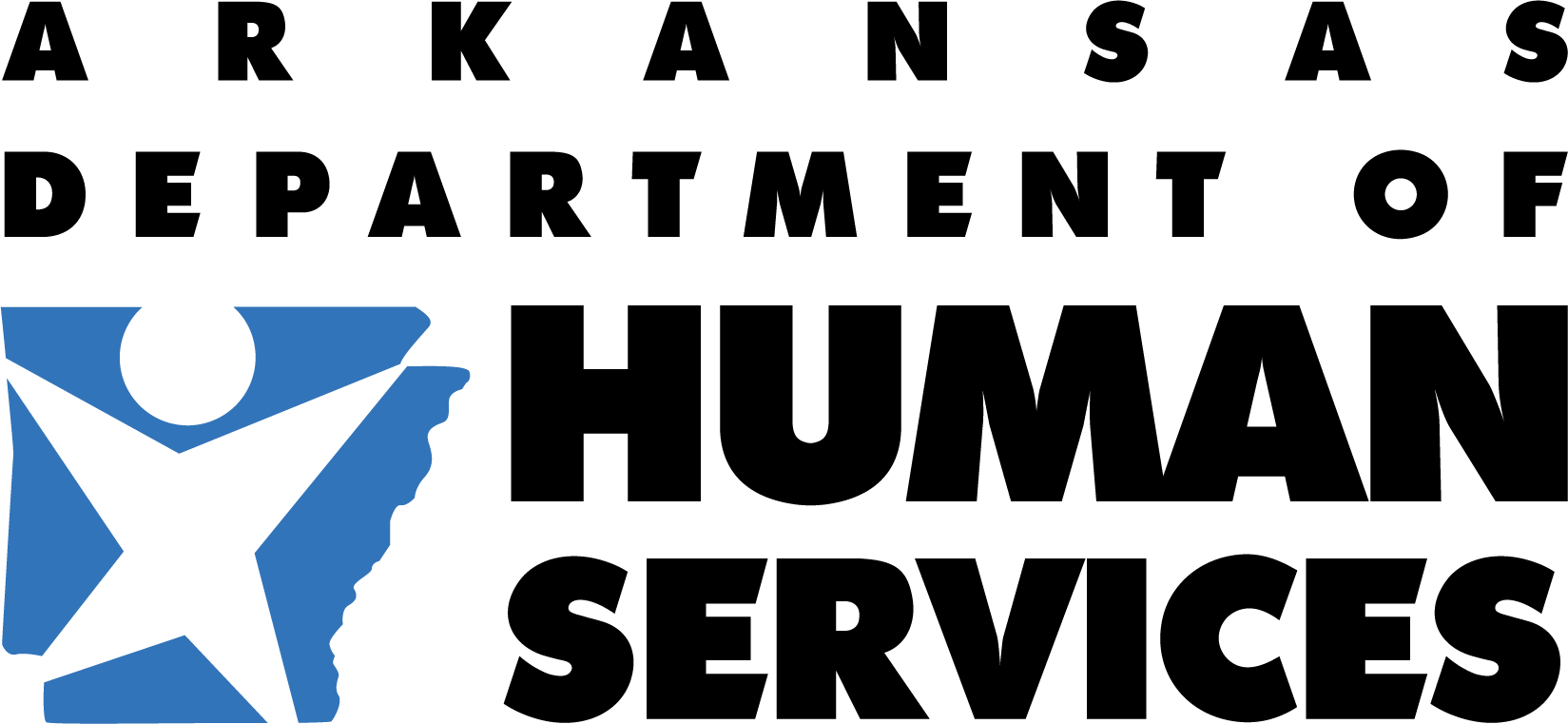 3
Purpose of PASRR
PASRR is a federal mandate requiring the screening of all individuals applying for admission to or residing in a Medicaid-certified skilled nursing facility (SNF) to determine if they have:
A major mental disorder,
Intellectual disability or related condition (often referred to as a developmental disability), or 
Combination of a major mental disorder and an intellectual disability or related condition.

PASRR applies to all individuals applying for admission to a Medicaid-certified SNF, regardless of the payer source (e.g., Medicaid, Medicare, Medicare Advantage plan, commercial insurance, long-term care insurance, private pay, or other source). 1
humanservices.arkansas.gov
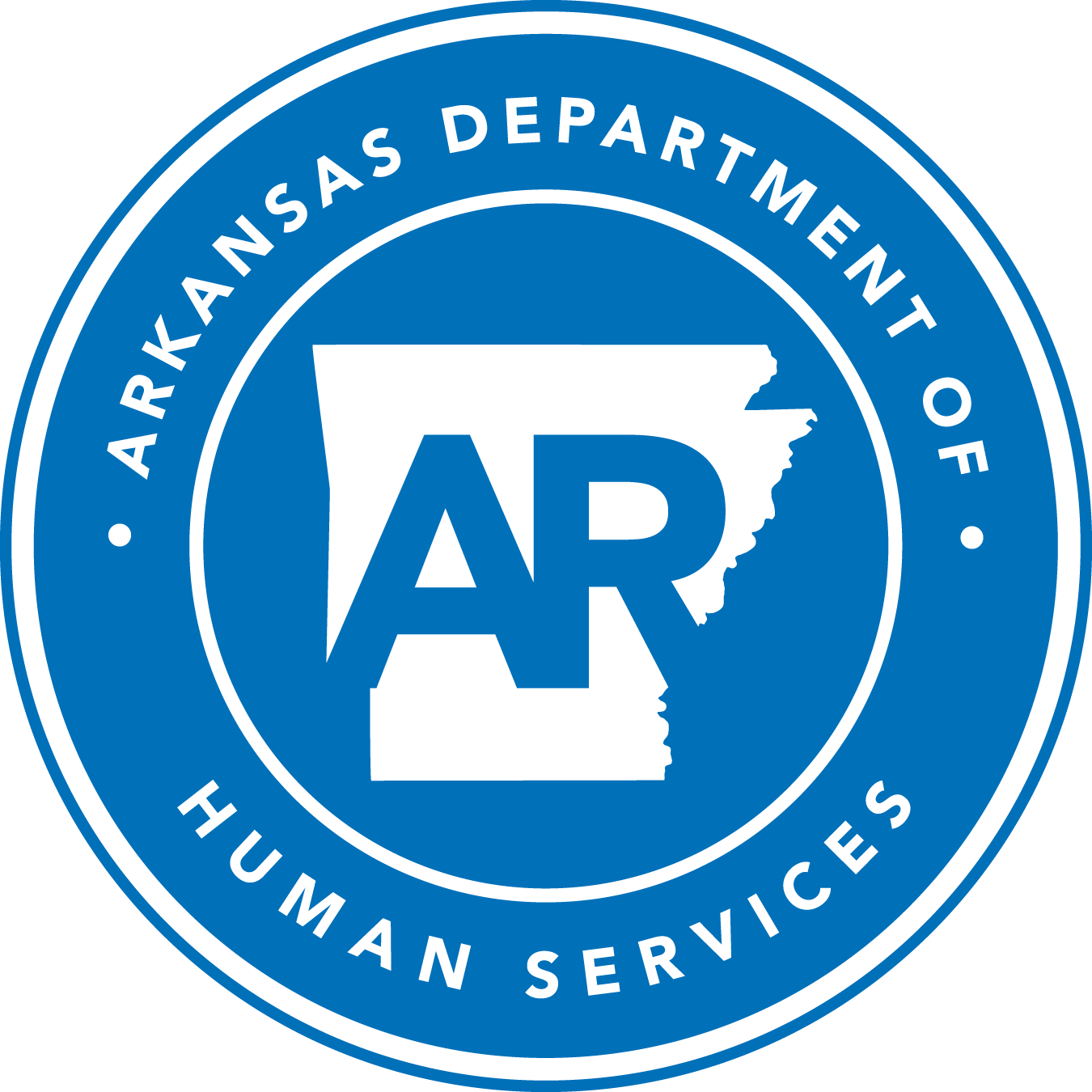 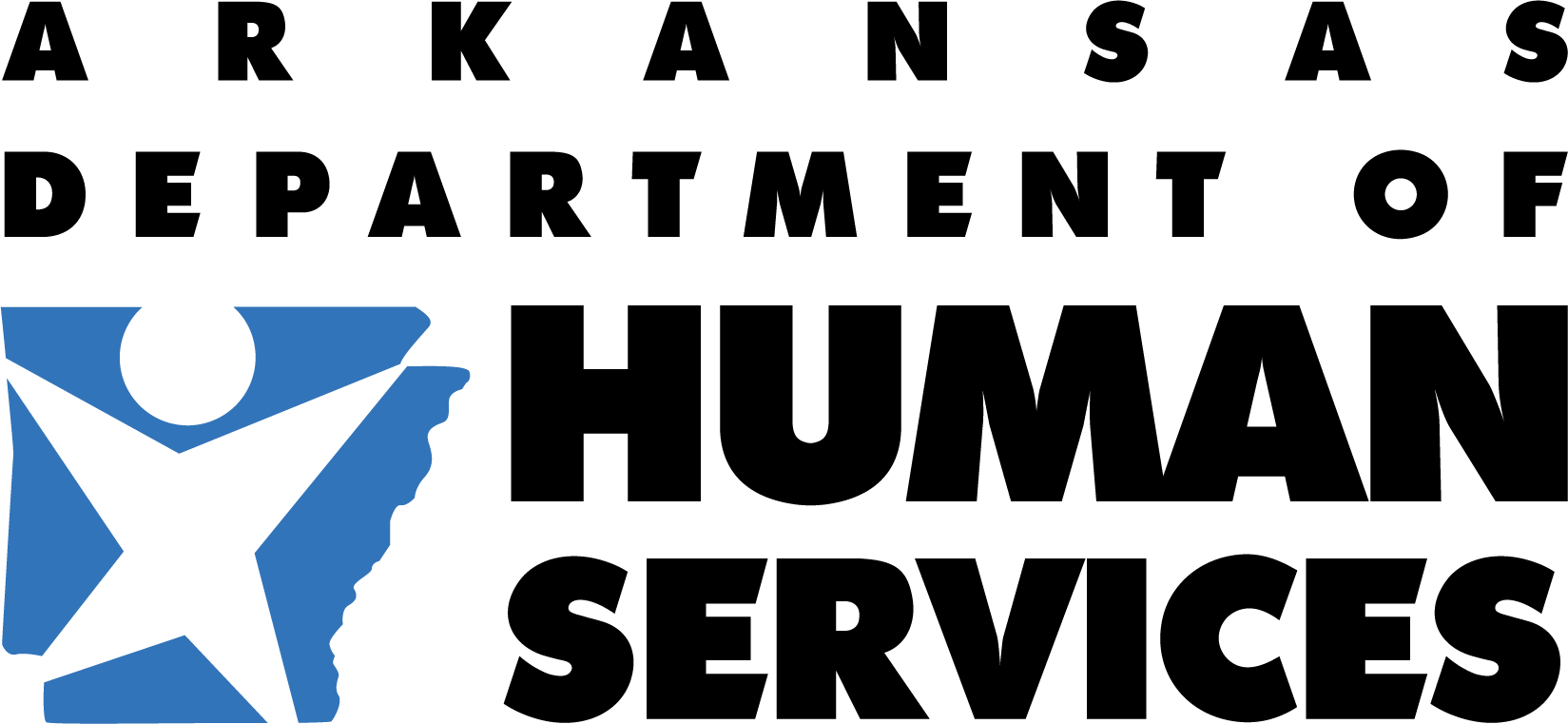 4
Purpose of PASRR
Level I screens (using DMS-787 Form) are performed to help identify if an individual may have (a) a major mental condition and/or (b) an intellectual disability or related condition, based on federal criteria. 2 

A Level II evaluation is required if the Level I screen indicates the individual has or is suspected of having a major mental condition, intellectual disability, and/or related condition, based on federal criteria. 3 Bock Associates, DHS’ PASRR contractor, performs Level II evaluations. 4  

Level II evaluations are performed to (a) confirm the individual’s PASRR-relevant diagnoses; (b) identify the person’s needs, if any, for specialized services that the SNF is not otherwise required to provide or arrange for; and (c) help determine if the SNF or another available care setting is appropriate given the person’s major mental health conditions or intellectual disabilities or related conditions. 

For existing SNF residents, resident reviews are of all residents with mental illness or intellectual disability, regardless of whether they were first screened under the preadmission screening or annual resident review requirements. whenever the resident experiences a significant change in their physical or mental health.
humanservices.arkansas.gov
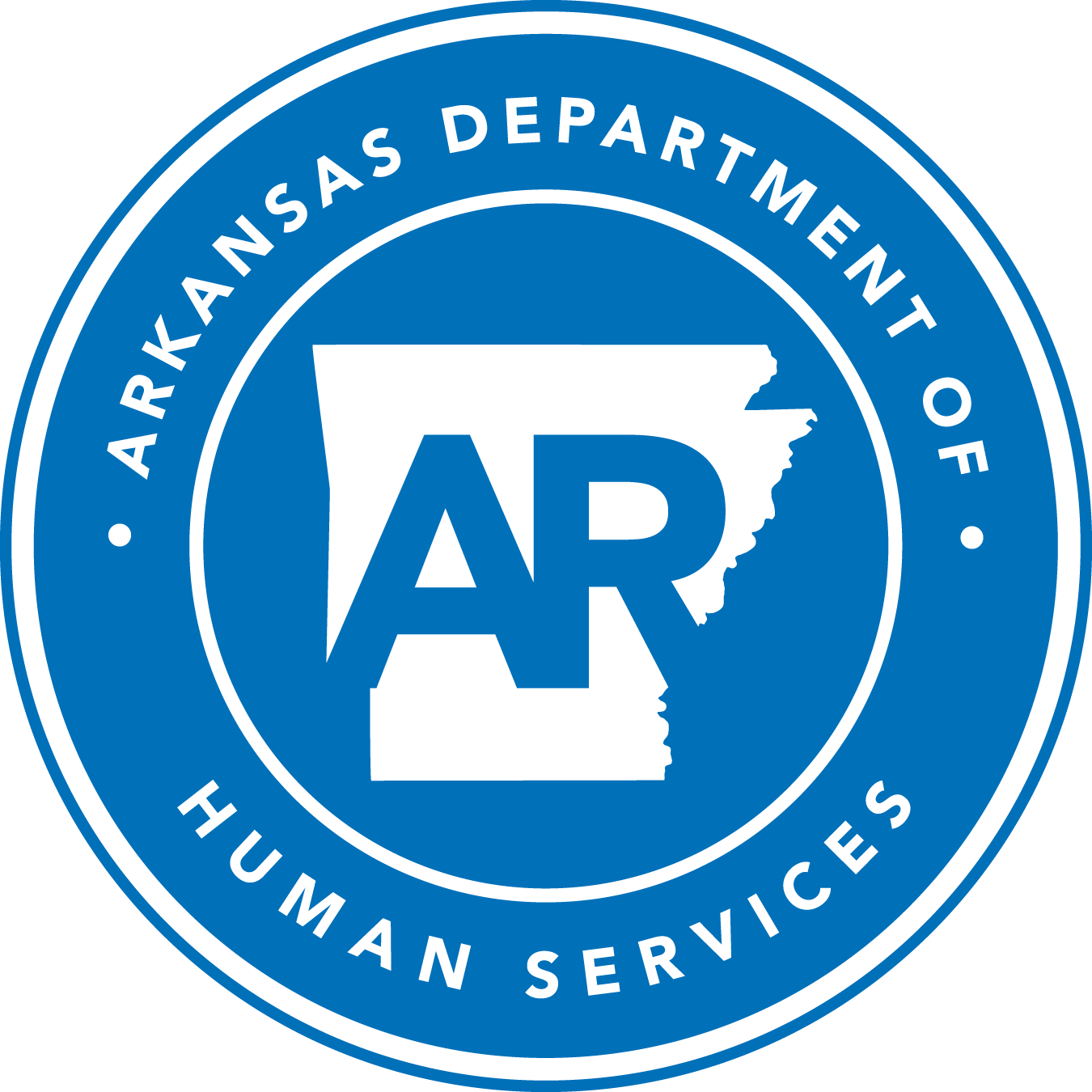 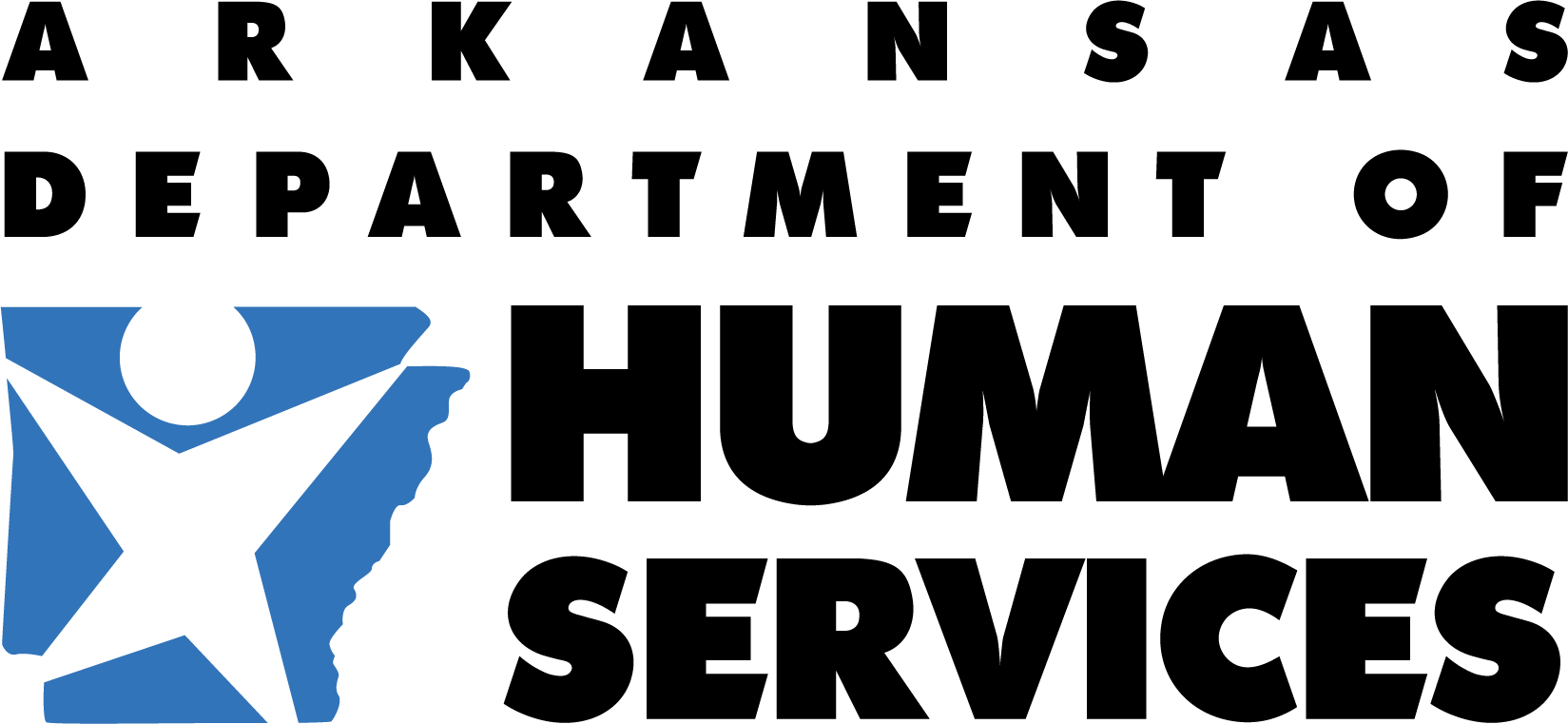 5
Federal Statutes and Regulations Governing PASRR
For your reference, federal PASRR requirements are found in:

The federal statutory requirement for PASRR is found in section 1919(e)(7) of the Social Security Act (42 U.S.C. § 1396r[e][7]).

Federal regulations governing PASRR are under 42 CFR Part 483 Subpart C.  Specifically, 42 CFR §§ 483.100 – 438.138.
humanservices.arkansas.gov
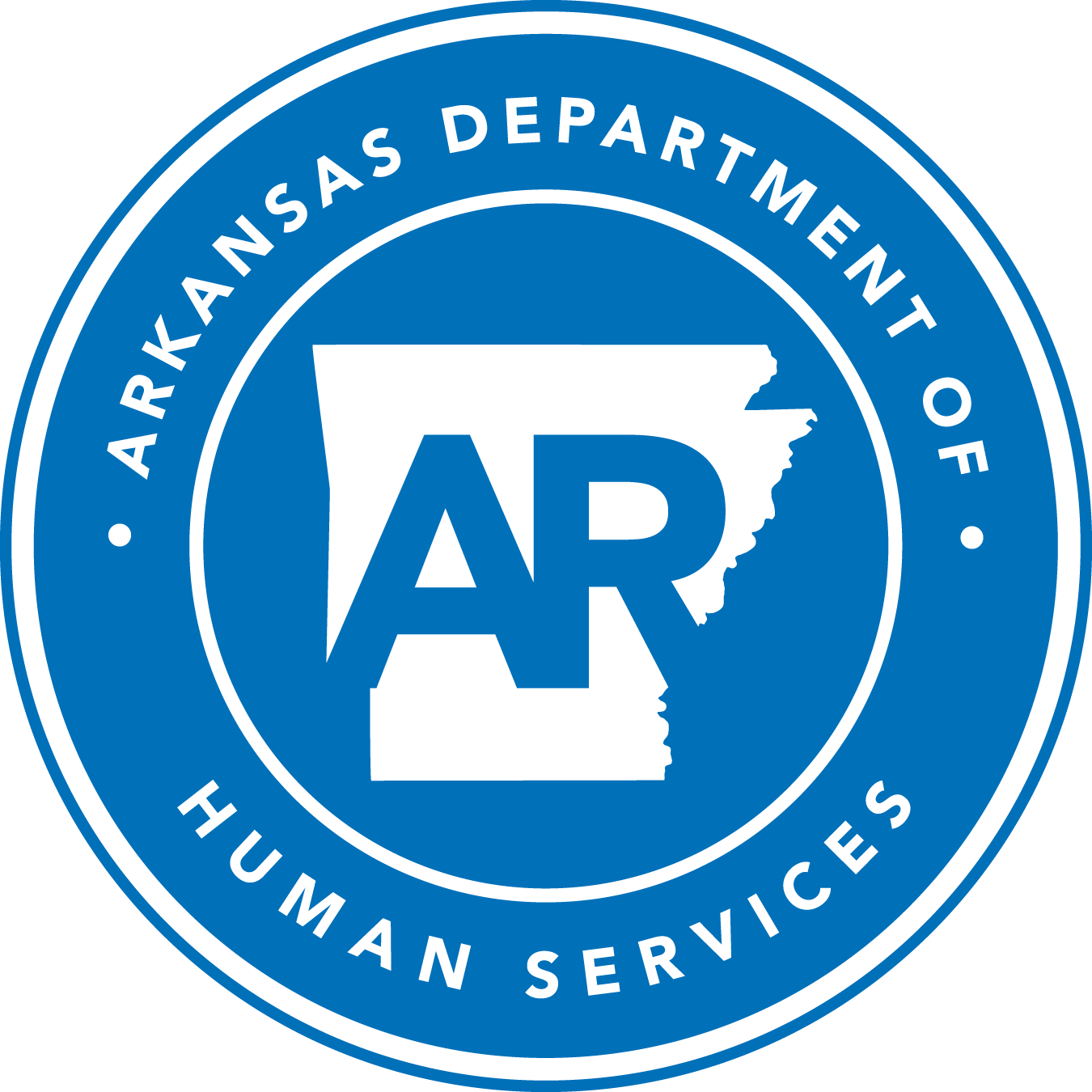 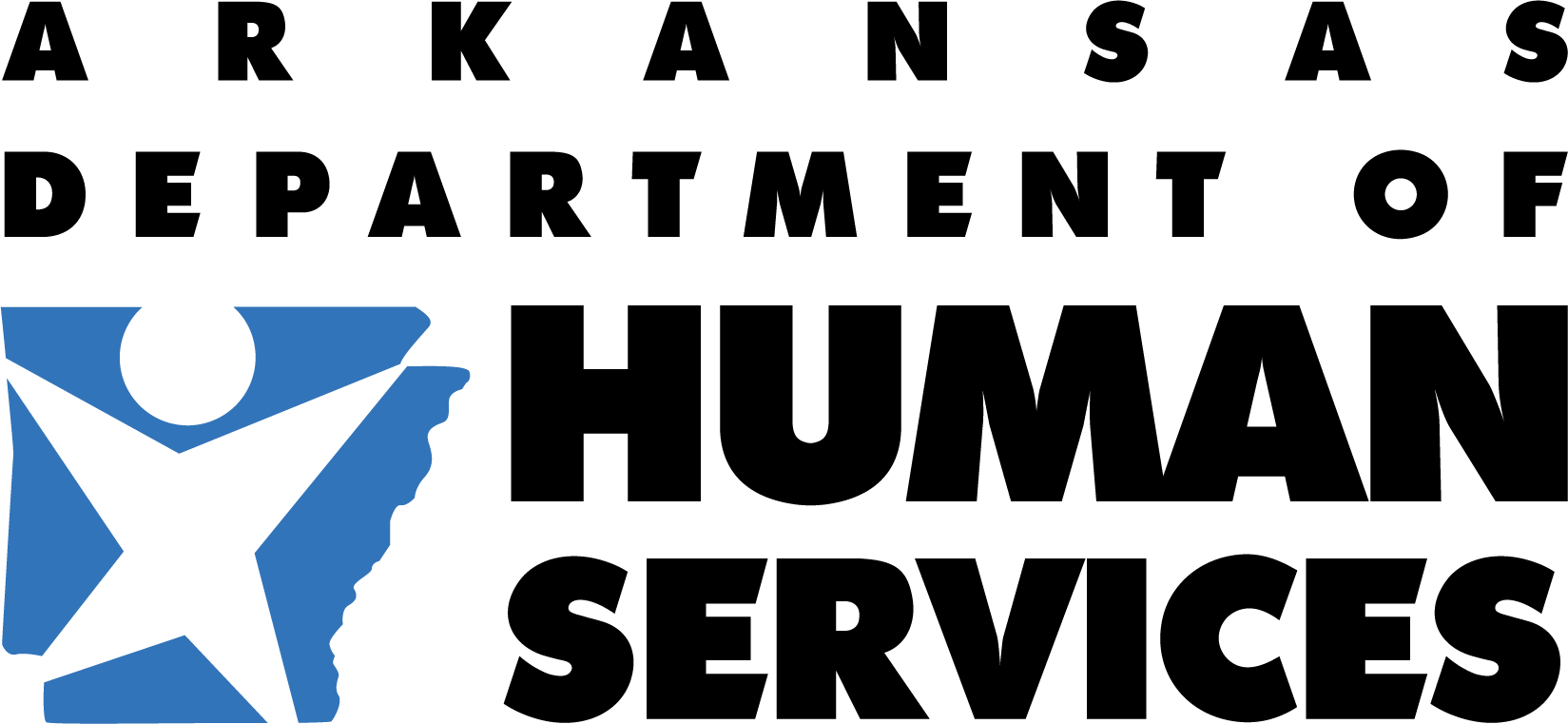 6
When is a Level II Evaluation Required
A Level II evaluation is required when a completed Level I screen (DMS-787 Form) indicates the individual:

Meets at least one of two criteria on intellectual disabilities and related conditions defined in 42 CFR § 483.102(b)(3).  The criteria are described later in these instructions.  Section II of the DMS-787 Form (page 1) provides the necessary questions for these two criteria.

	AND/OR

Meets all four criteria on major mental conditions as defined in 42 CFR § 483.102(b)(1).  These criteria are described later in these instructions. Section III of the DMS-787 Form (pages 2-3) provides four questions, each corresponding to one of the four criteria.
humanservices.arkansas.gov
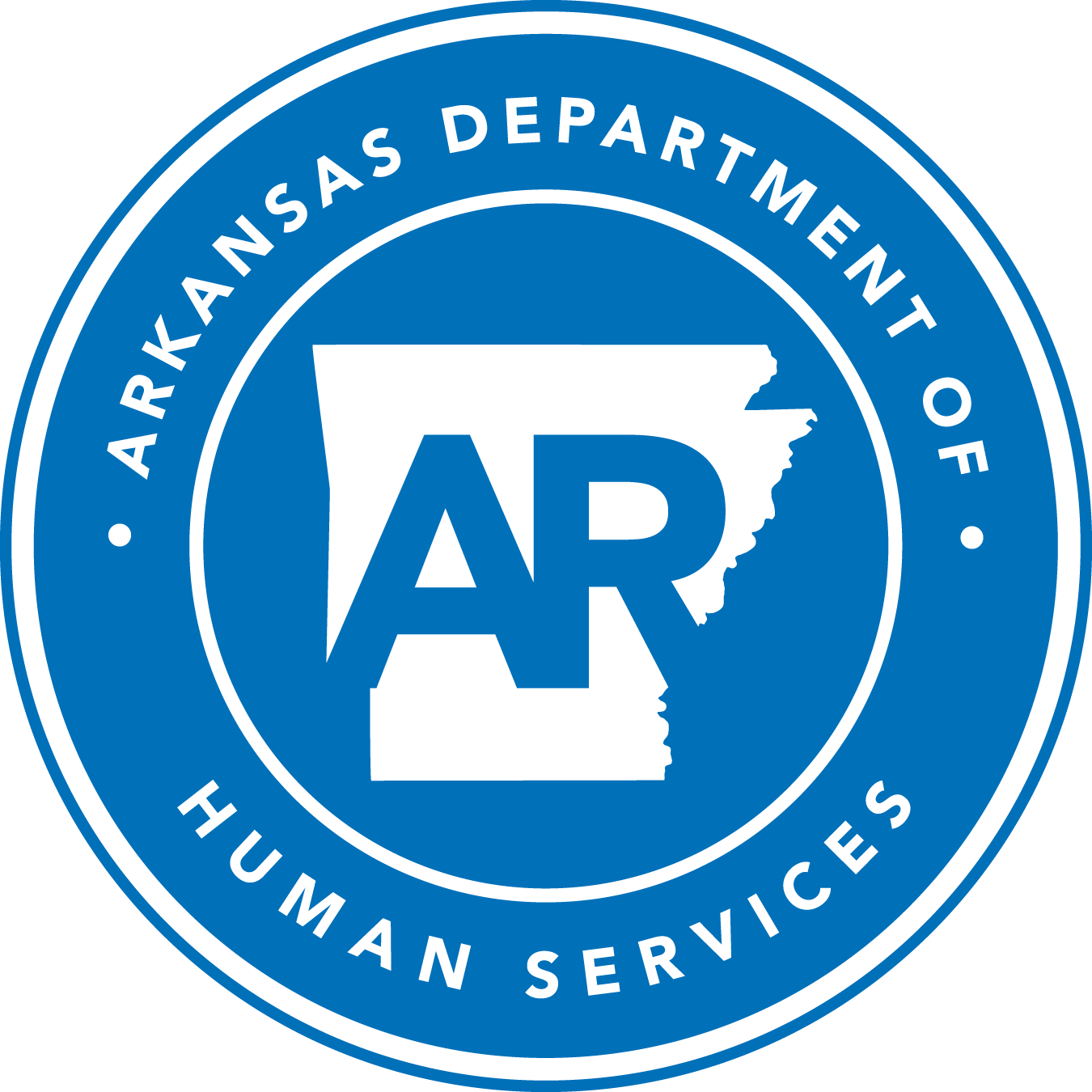 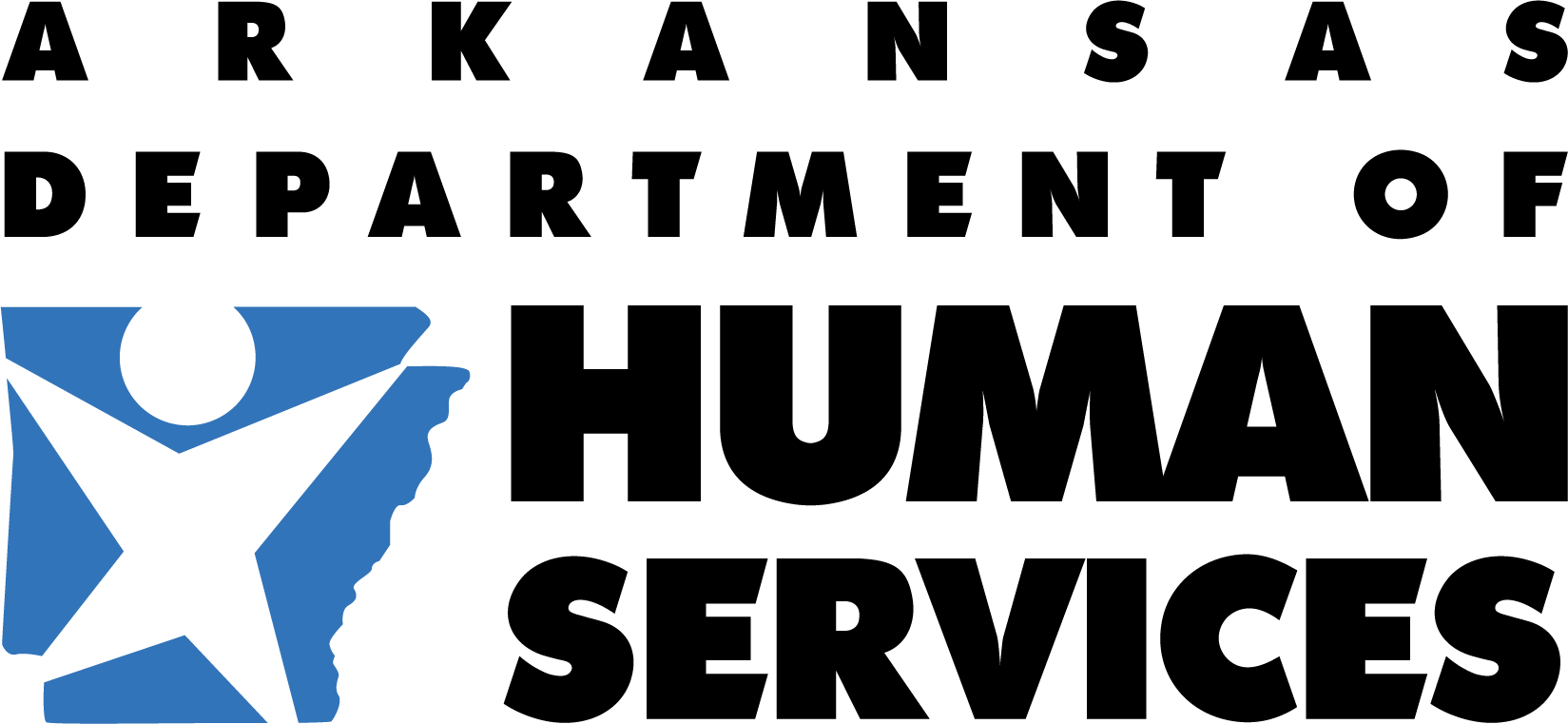 7
“Positive” and “Negative” Level I Screens
Positive Level I Screen:  

“Positive Level I Screen” is when answers in the completed and signed DMS-787 Form indicate the individual meets – or is suspected of meeting – the federal criteria necessary for the individual for PASRR purposes to be considered to have:

A major mental disorder (see 42 CFR § 483.102(b)(1); or
An intellectual disability or related condition (see 42 CFR § 483.102(b)(3); or
Both a major mental disorder and an intellectual disability or related condition.  

All Positive Level I screens (DMS-787 Form) are referred for a federally mandated Level II evaluation.  Level II evaluations are conducted by Bock Associates, the DHS PASRR contractor.  Each Level II evaluation must be completed within 7-9 business days.  

Negative Level I Screen:

“Negative Level I Screen” is when answers in the completed and signed DMS-787 Form indicate the individual does not meet and is not suspected of meeting federal PASRR criteria for (a) a major mental condition or (b) an intellectual disability or related condition.  A Negative Level I screen does not require a Level II evaluation.
humanservices.arkansas.gov
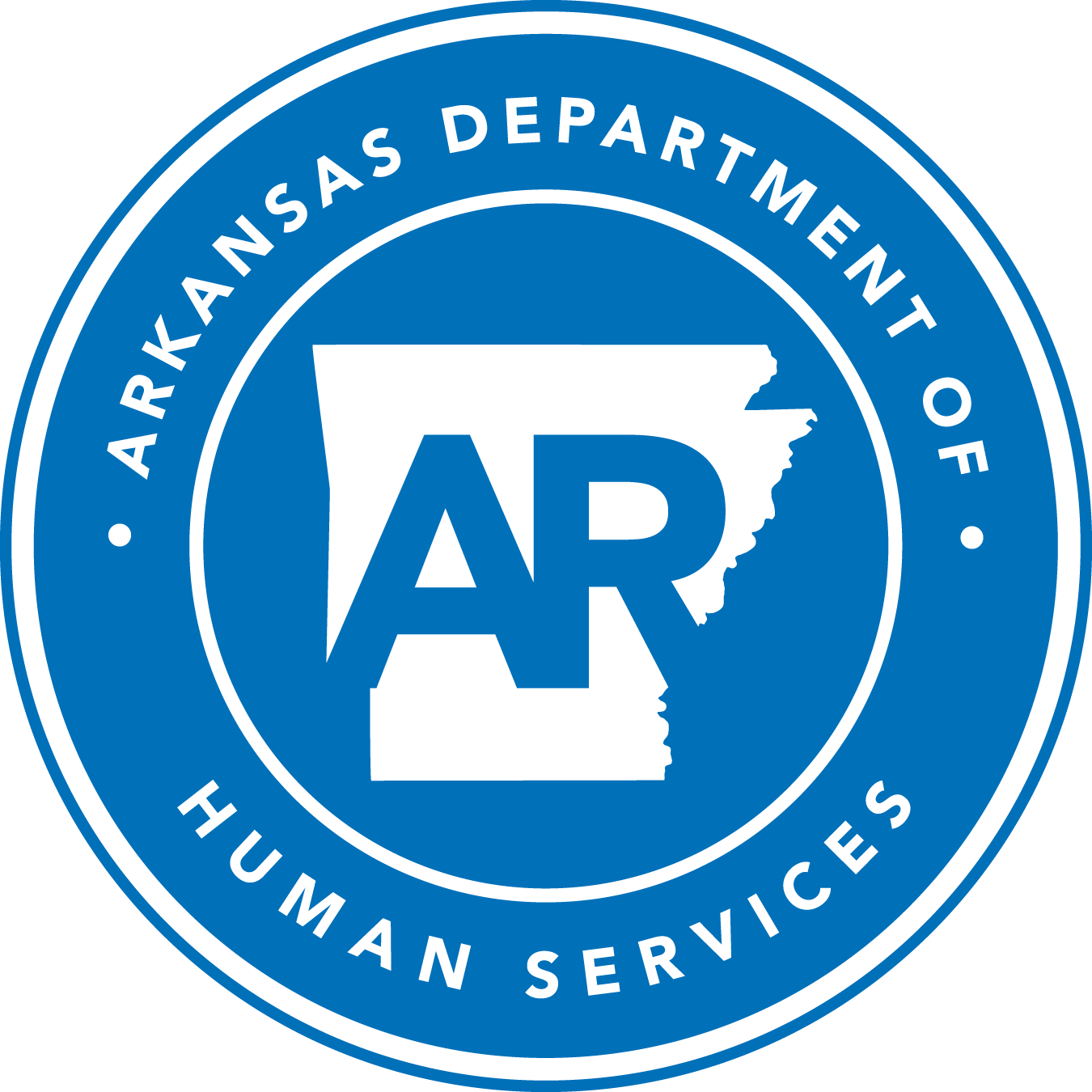 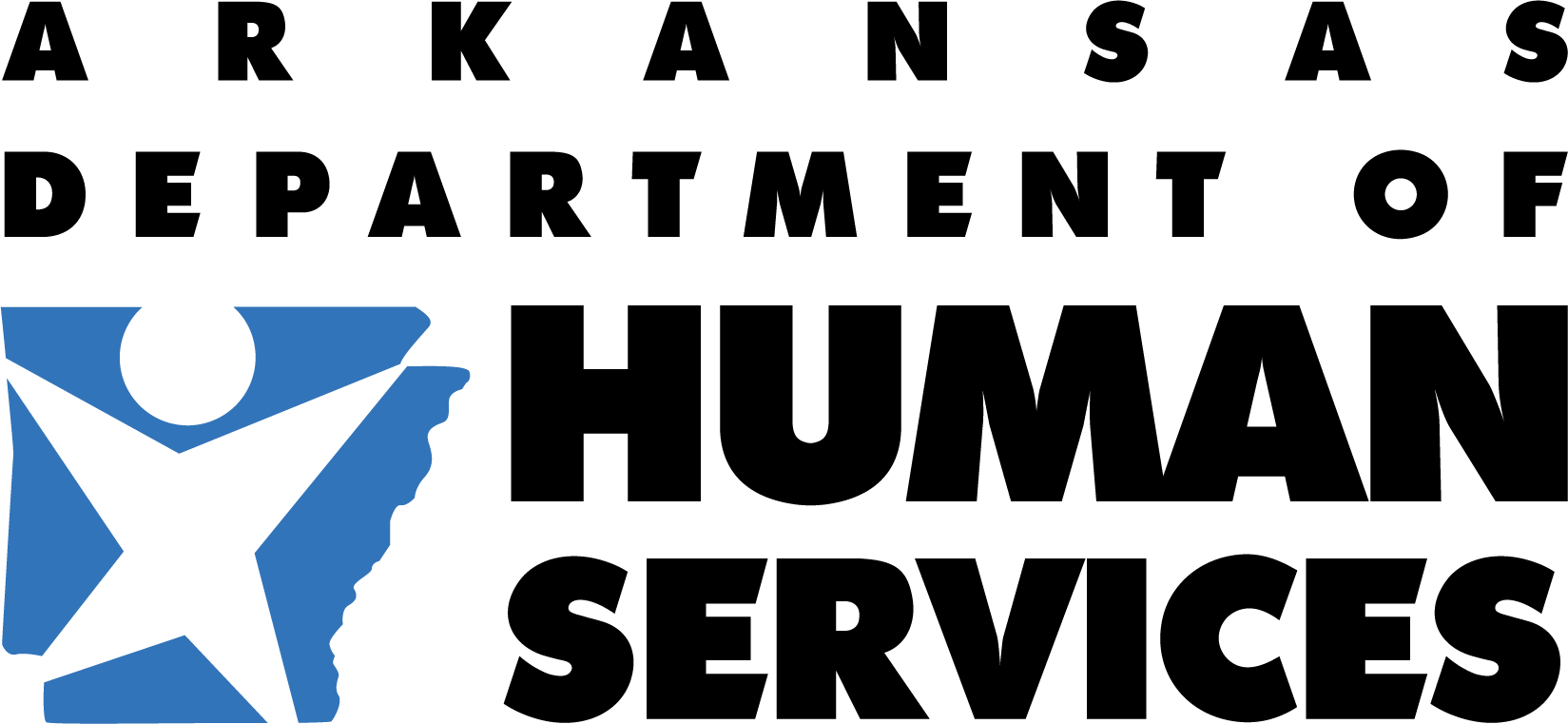 8
Layout of the DMS-787 Form
SECTION I	Basic information on the applicant for SNF admission (or continued SNF stay) and Page 1		the person completing the DMS-787 Form.  Complete all fields, including Medicaid 		and Medicare ID numbers if applicable. 

SECTION II	Level I screening questions regarding intellectual and developmental disabilities Page 1		(IDD) and related conditions.  These questions are based on federal PASRR criteria 		in 42 CFR 483.102(b)(3).  Answer each question. 

SECTION III	Level I screening questions regarding major mental disorders. These questions Pages 2-3	are based on federal PASRR criteria in 42 CFR 483.102(b)(1). Answer each 			question.


SECTION IV	Applicant’s statement. Requires two signatures and dates of signing: signature of Page 3		the applicant (or applicant’s guardian or legal representative ), and signature of 		the person who completed the DMS-787.
humanservices.arkansas.gov
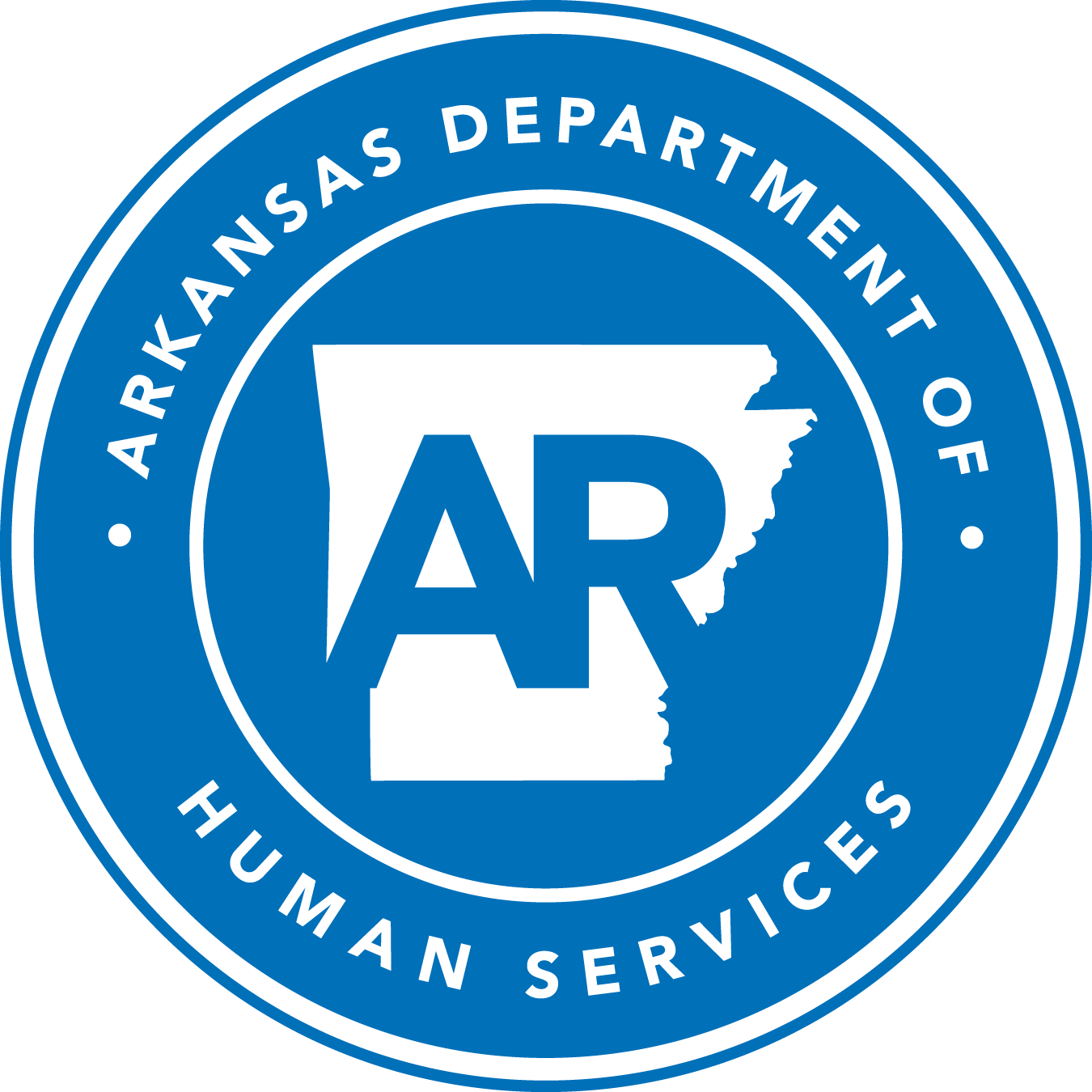 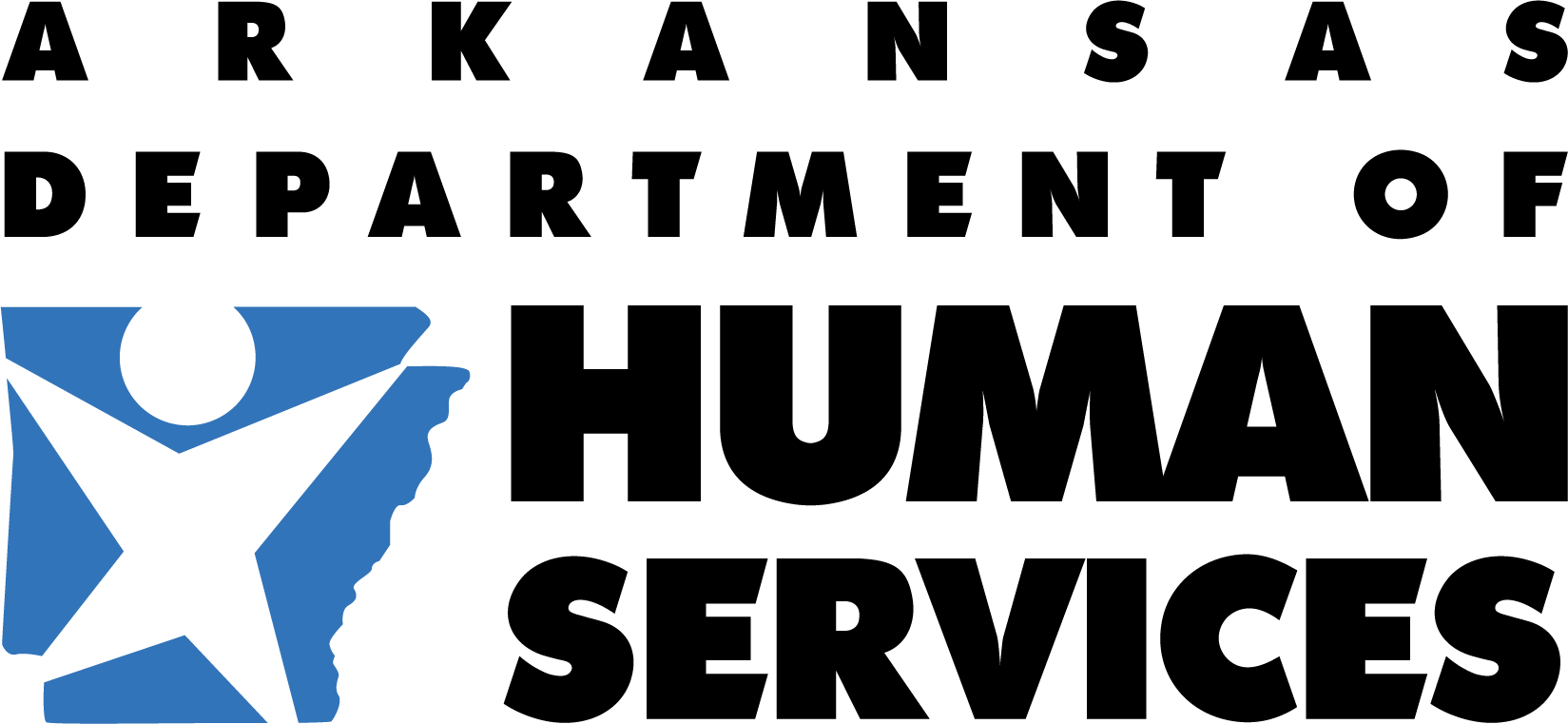 9
Level I Screening for SuspectedIntellectual Disabilitiesand Related Conditions
Section II of DMS 787 Form
Page 1
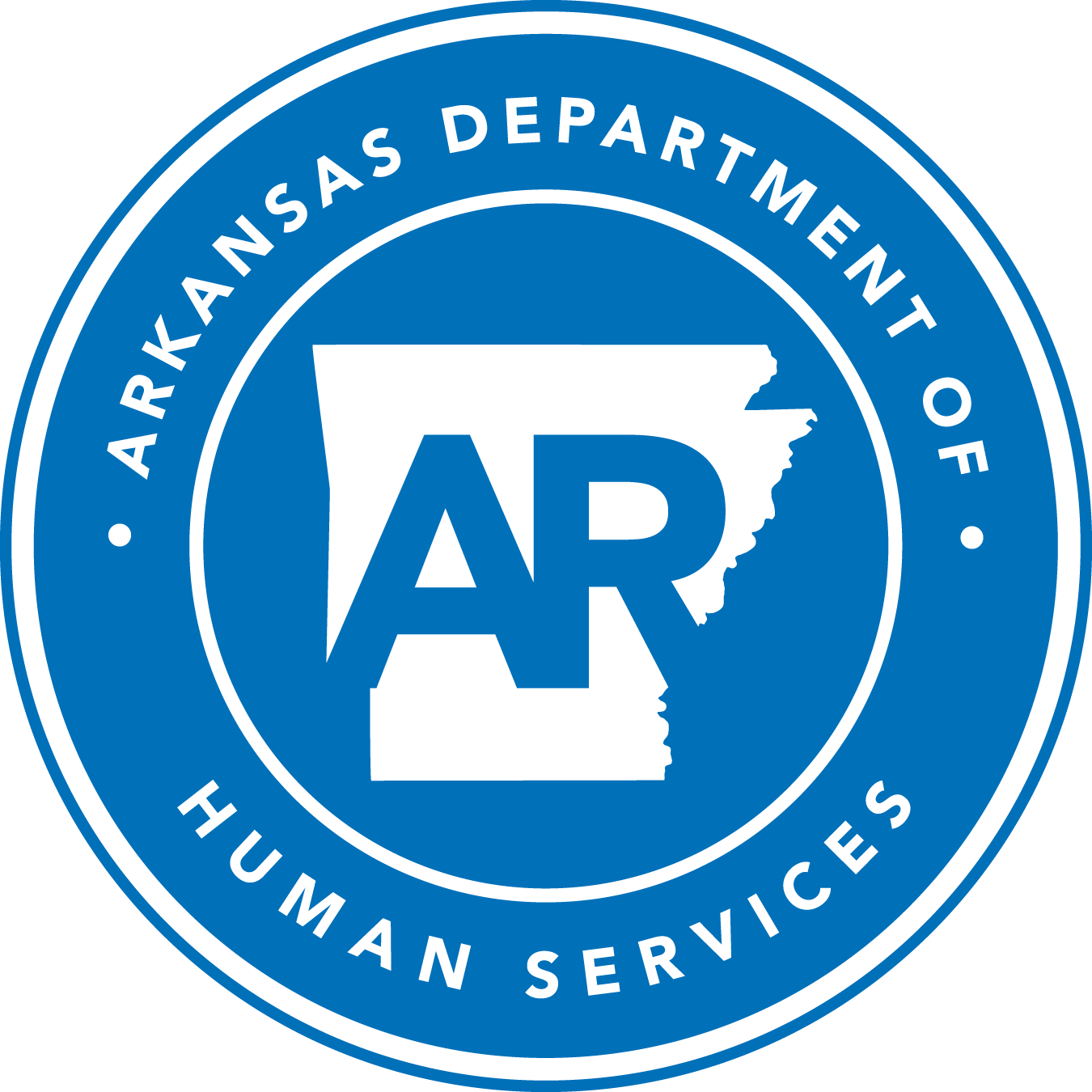 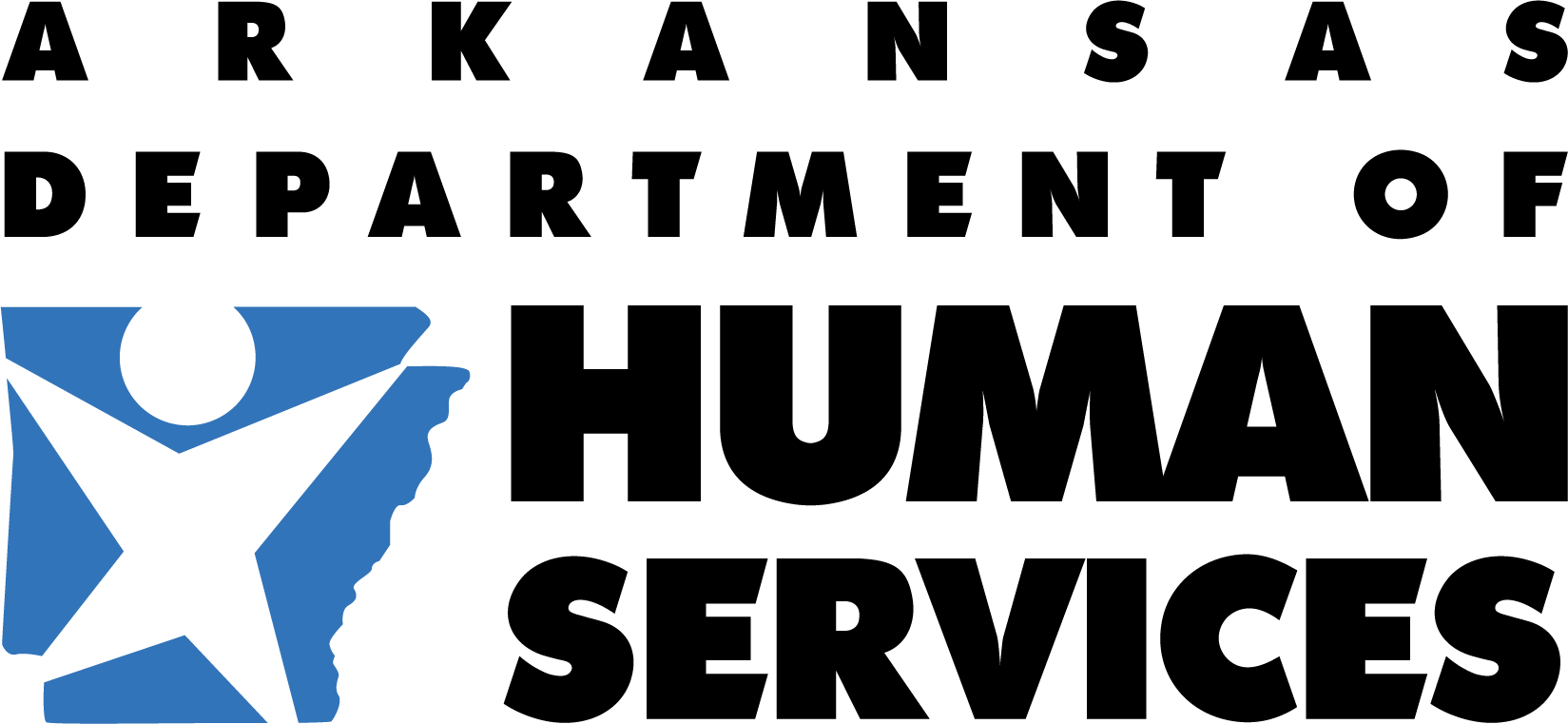 humanservices.arkansas.gov
Section II: Criteria for ID and Related Conditions
For PASRR purposes, an individual is considered to have an intellectual disability (ID) if they meet at least one of two criteria.  A Level II evaluation is required if one or both criteria are met (called a “Positive Level I ID screen”).  In summary:

CRITERIA 1 – Intellectual Disability:  The individual has any level of intellectual disability (mild, moderate, severe, or profound) described in Intellectual Disability: Definition, Diagnosis, Classification, and Systems of Supports, 12th Edition, published by the American Association on Intellectual and Developmental Disabilities (AAIDD).

CRITERIA 2 – Related Condition: The individual has a severe, chronic disability due to a related condition that meets all the following: 

Related condition is attributable to cerebral palsy, epilepsy, or any other condition closely related to an intellectual disability (ID) due to impairment of general intellectual functioning or adaptive behavior, and the need for treatment or services is like that required for persons with an ID.  Excludes mental illnesses and neurocognitive disorders;

Related condition manifested before the person reached age 22; 5 

Related condition Is likely to continue indefinitely; 6 and

Related condition results in substantial functional limitations in three or more of these major life activities: self-care, understanding and use of language, learning, mobility, self-direction, and capacity for independent living. 7
humanservices.arkansas.gov
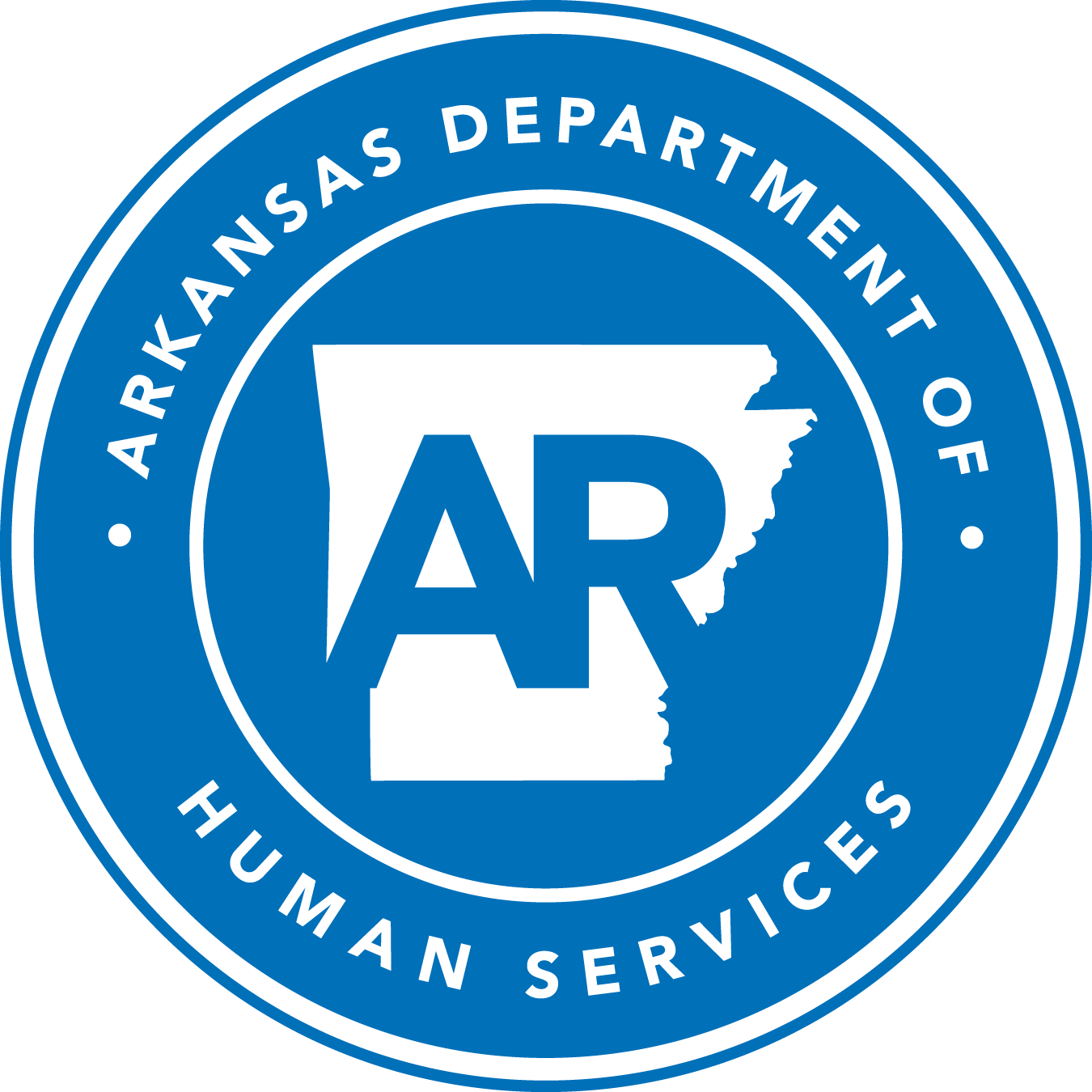 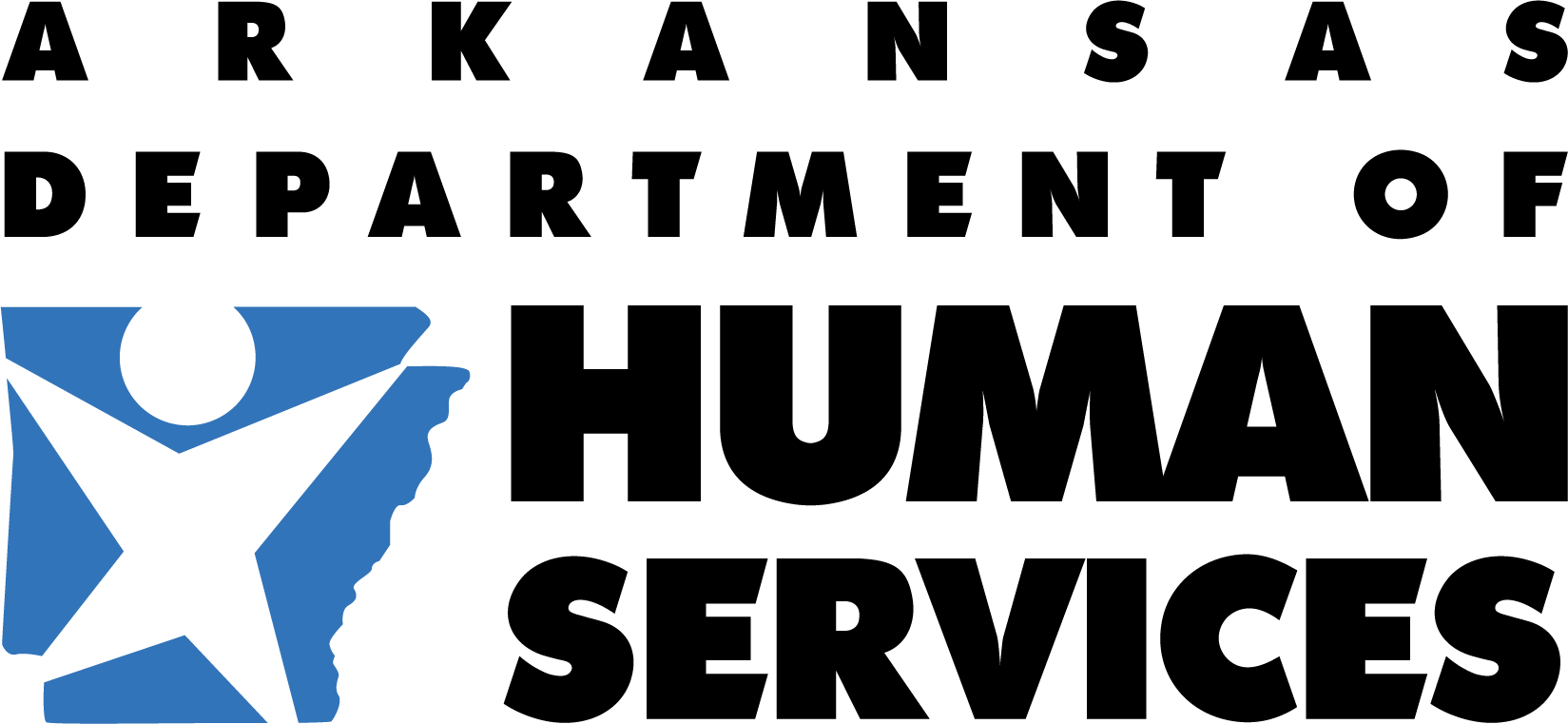 11
Section II: Intellectual Disabilities and Related Conditions (p. 1) 8
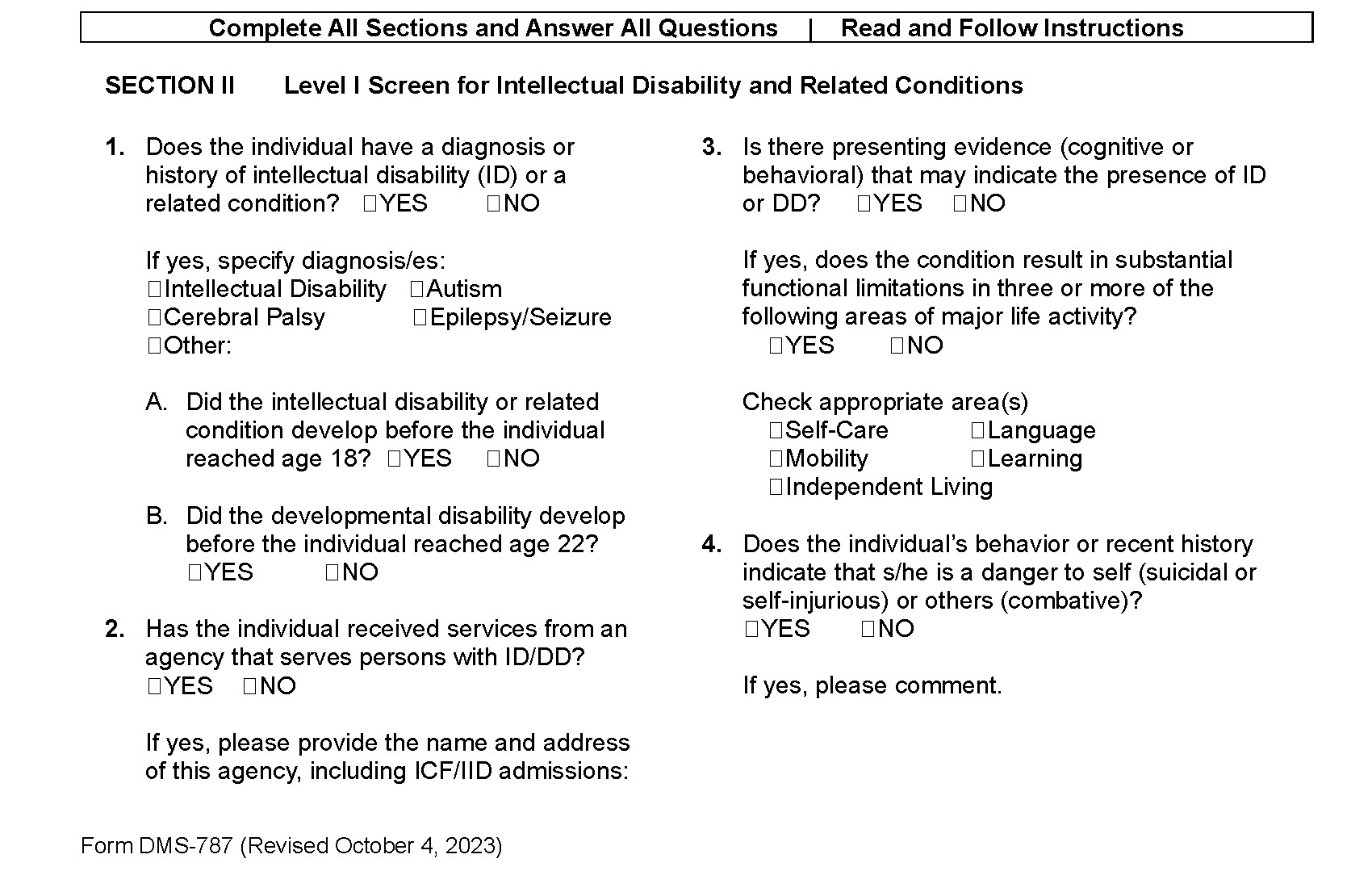 humanservices.arkansas.gov
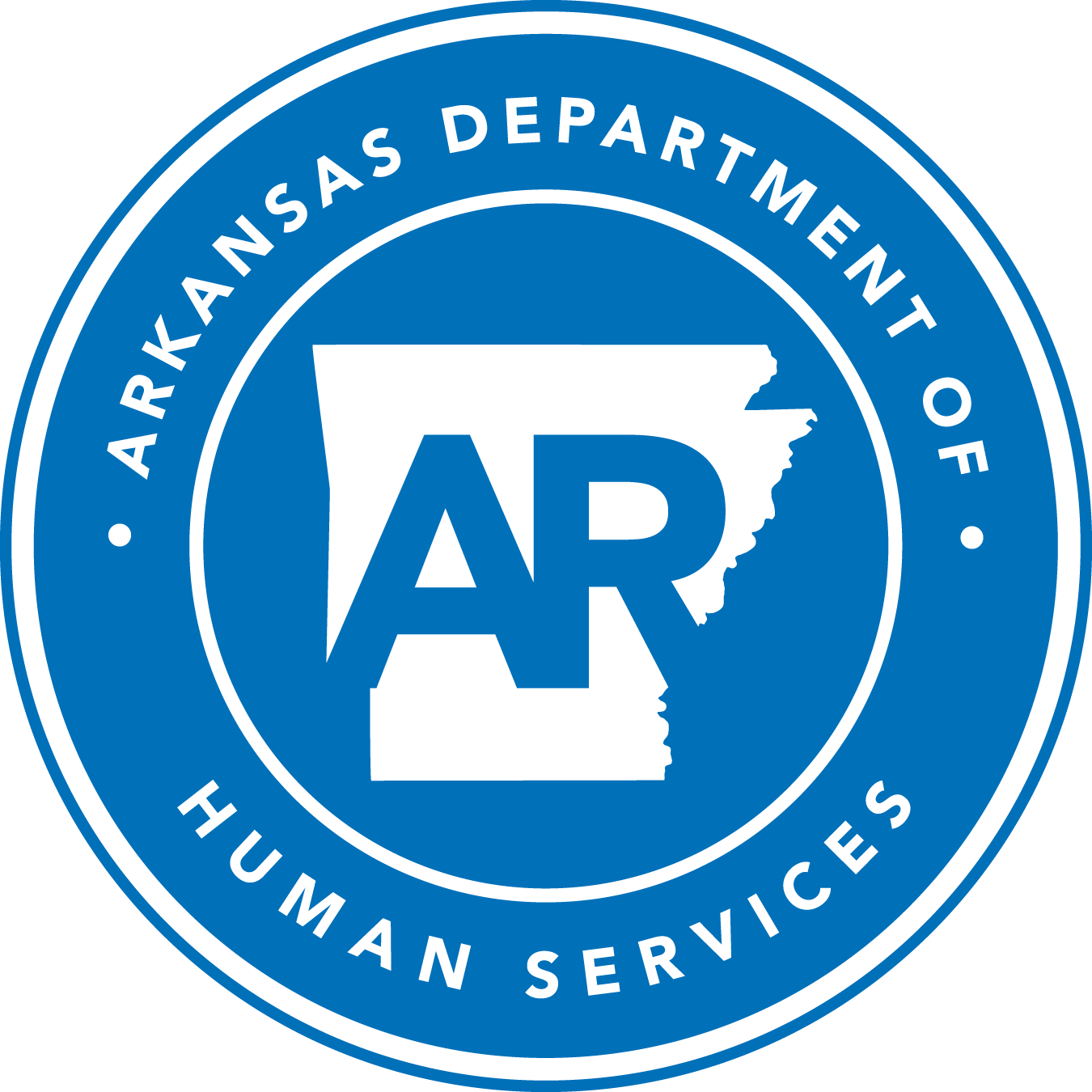 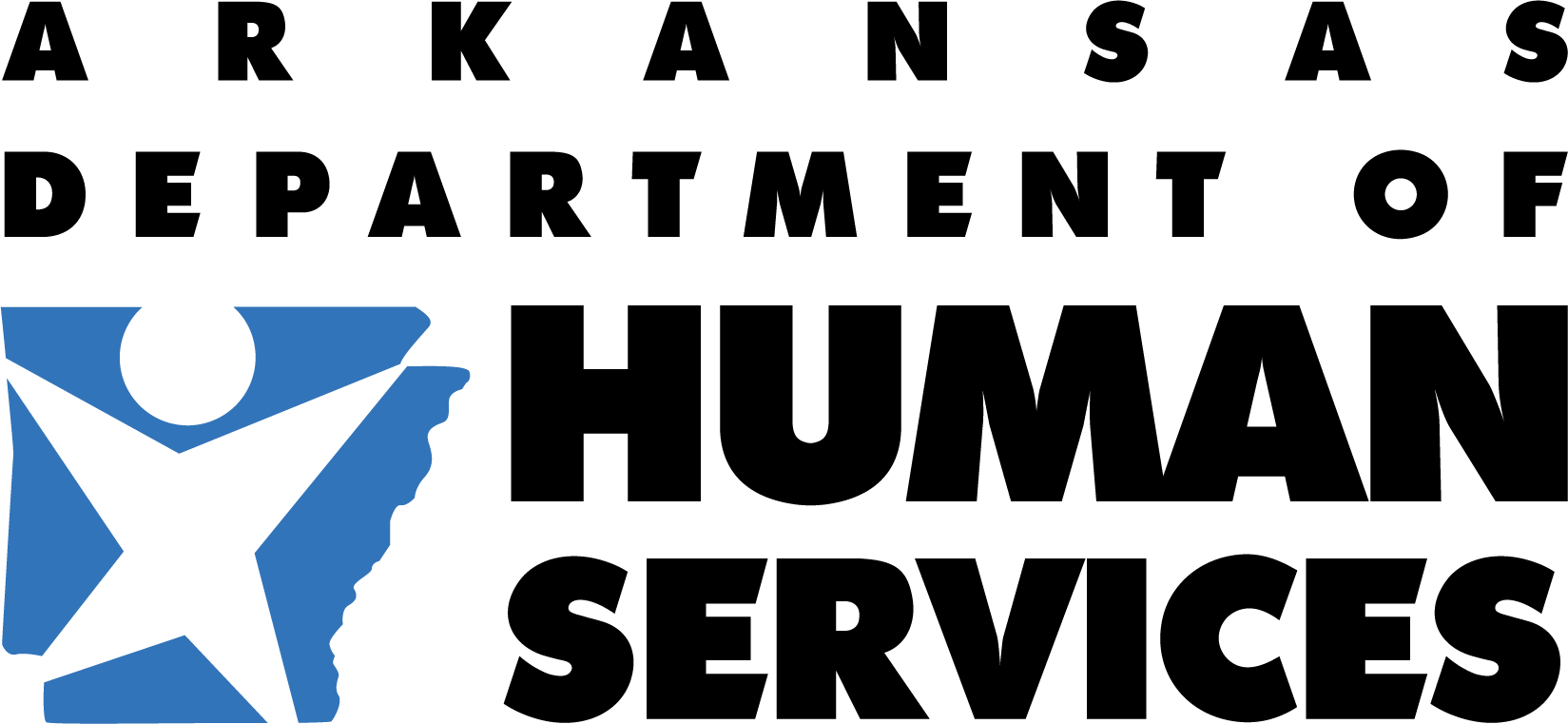 12
Level I Screening forSuspected Major Mental Conditions
Section III of DMS 787 Form
Pages 2-3
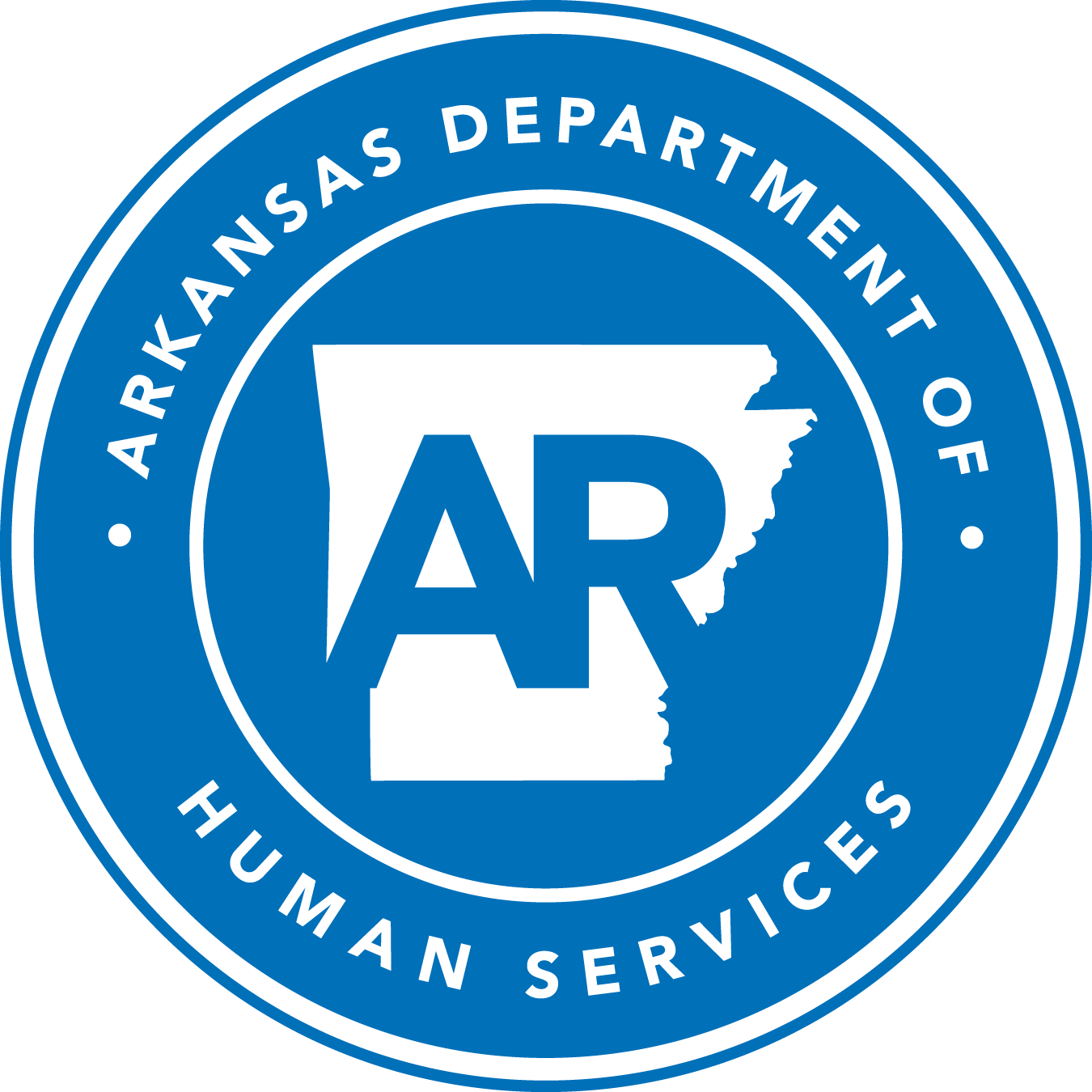 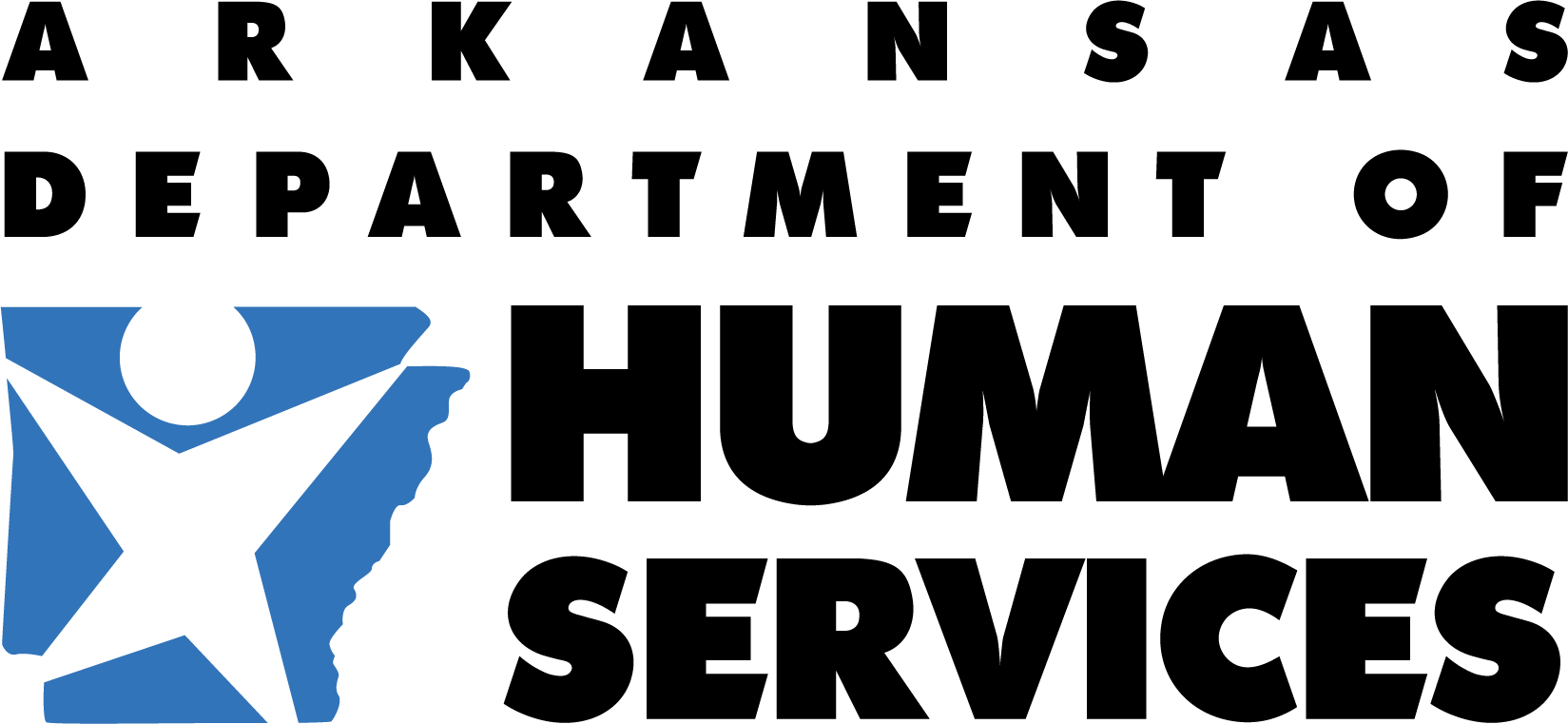 humanservices.arkansas.gov
Section III: Criteria for Major Mental Disorder
humanservices.arkansas.gov
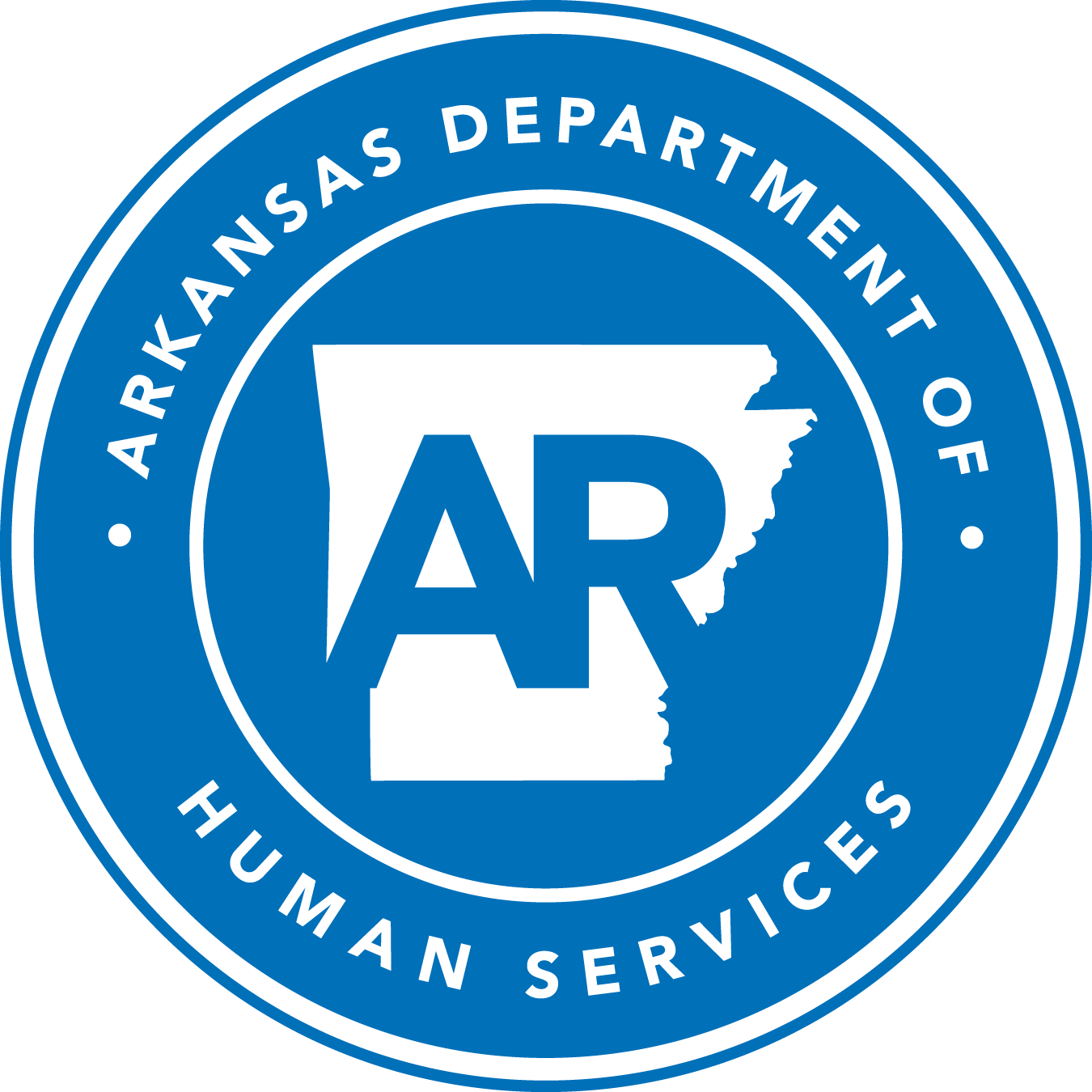 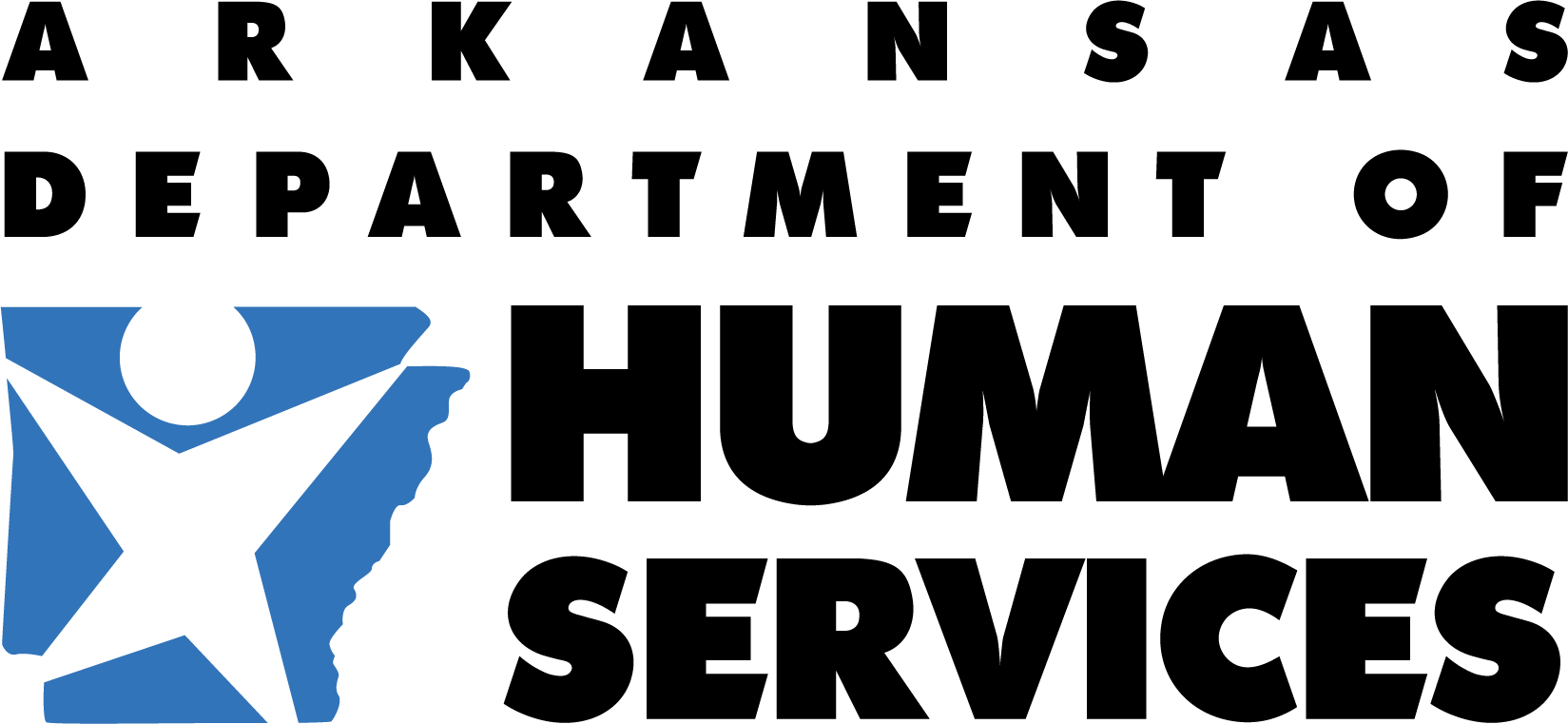 14
Section III: Question 1 on Diagnosable Major Mental
Disorders 13
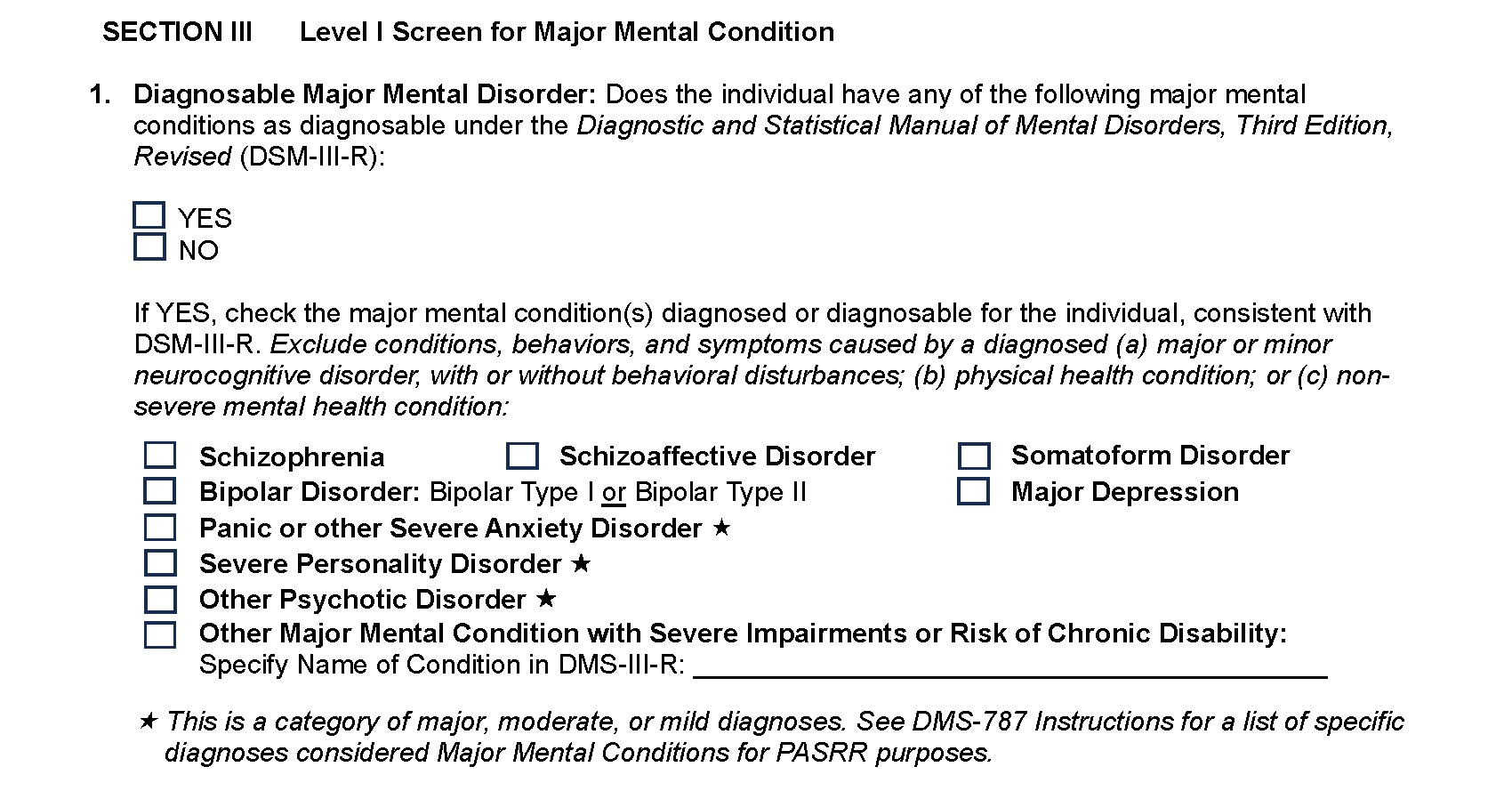 humanservices.arkansas.gov
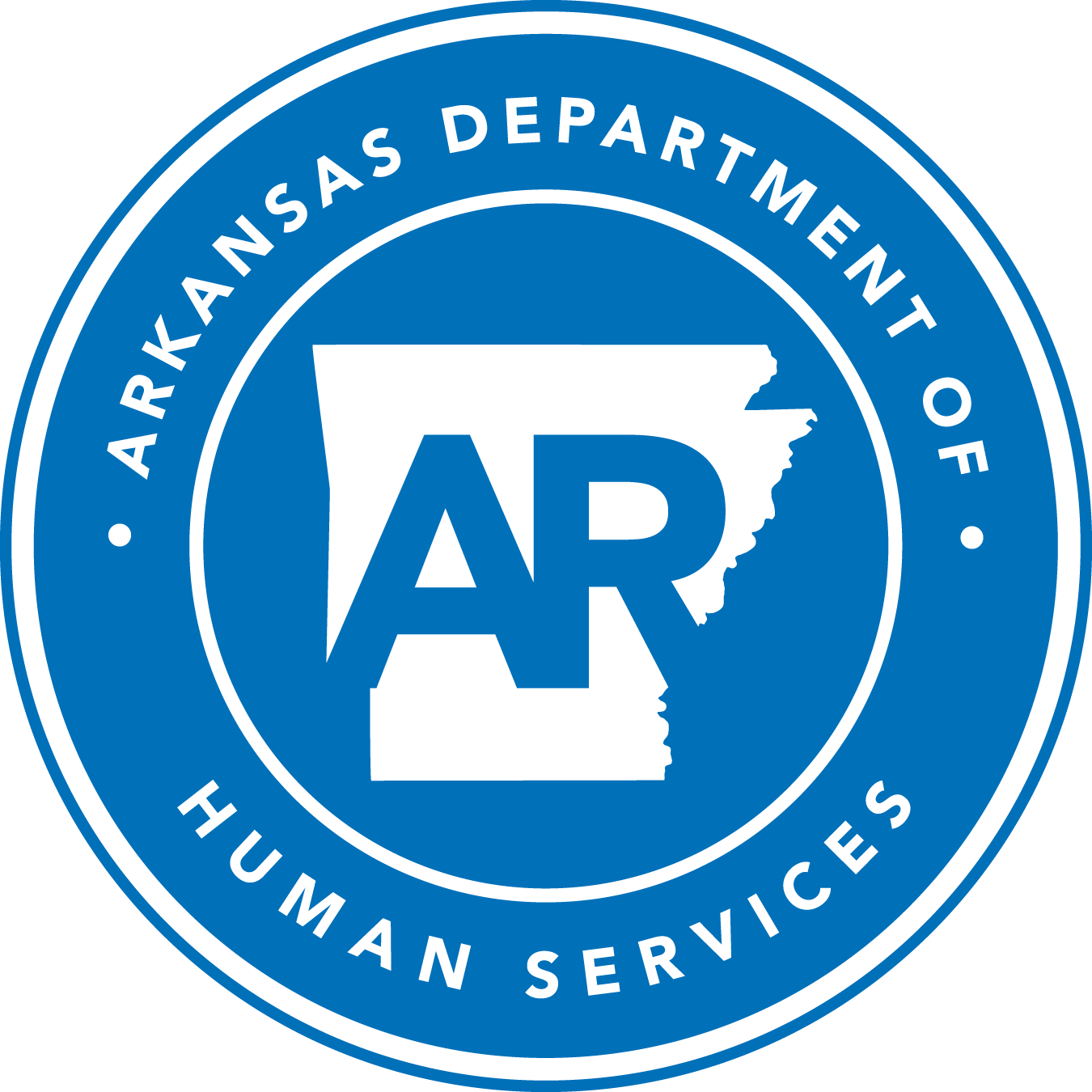 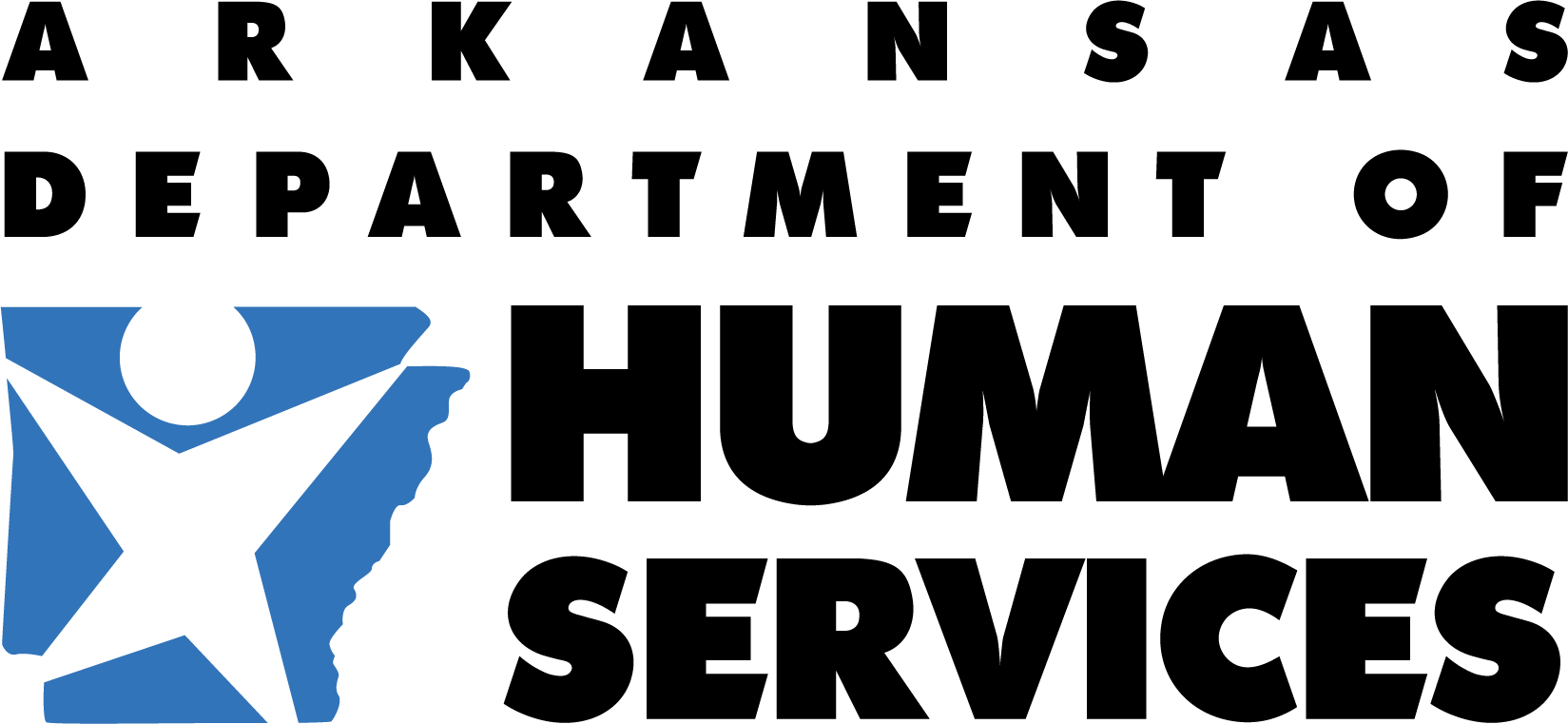 15
Section III: List of Major Mental 
Disorders for Question 1 14
humanservices.arkansas.gov
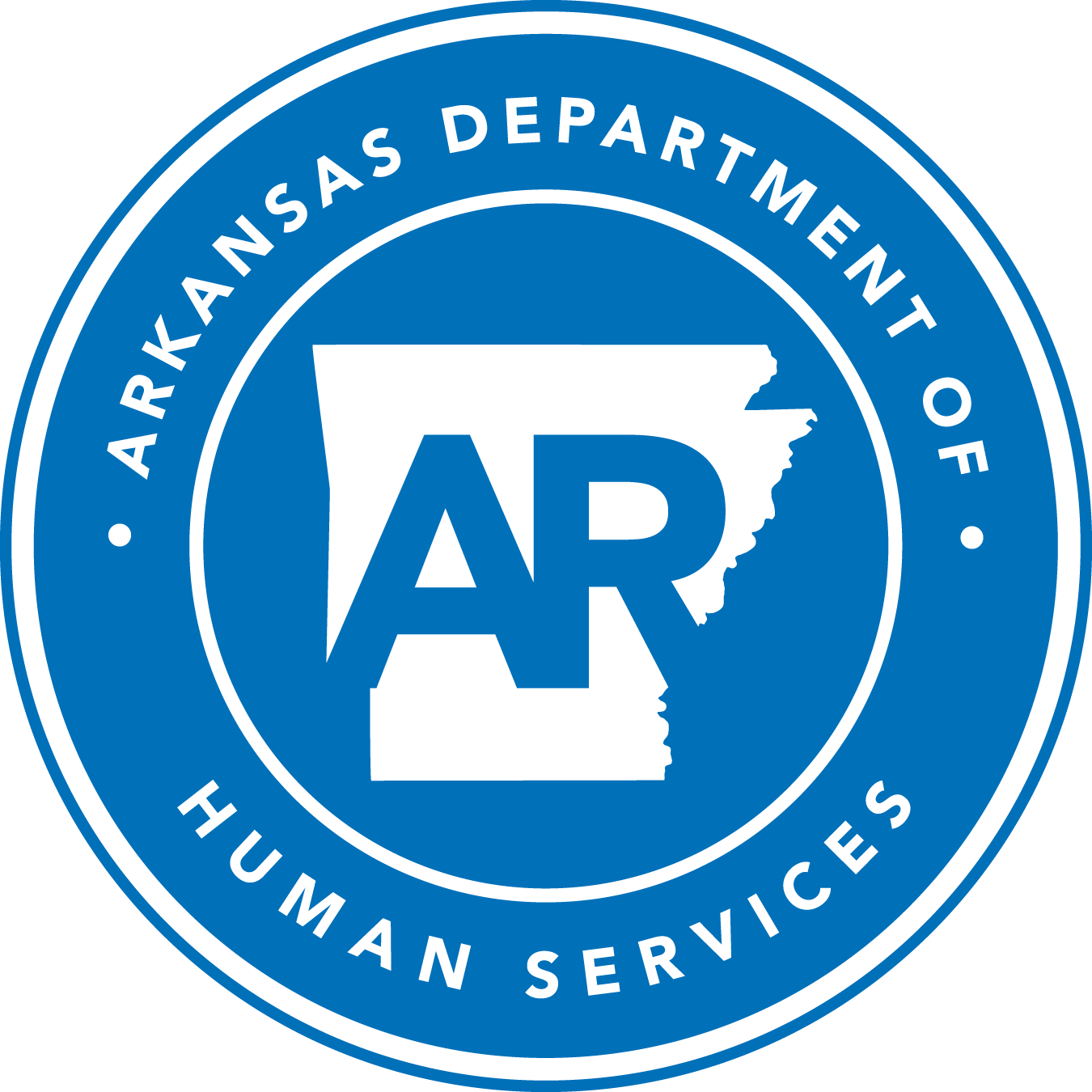 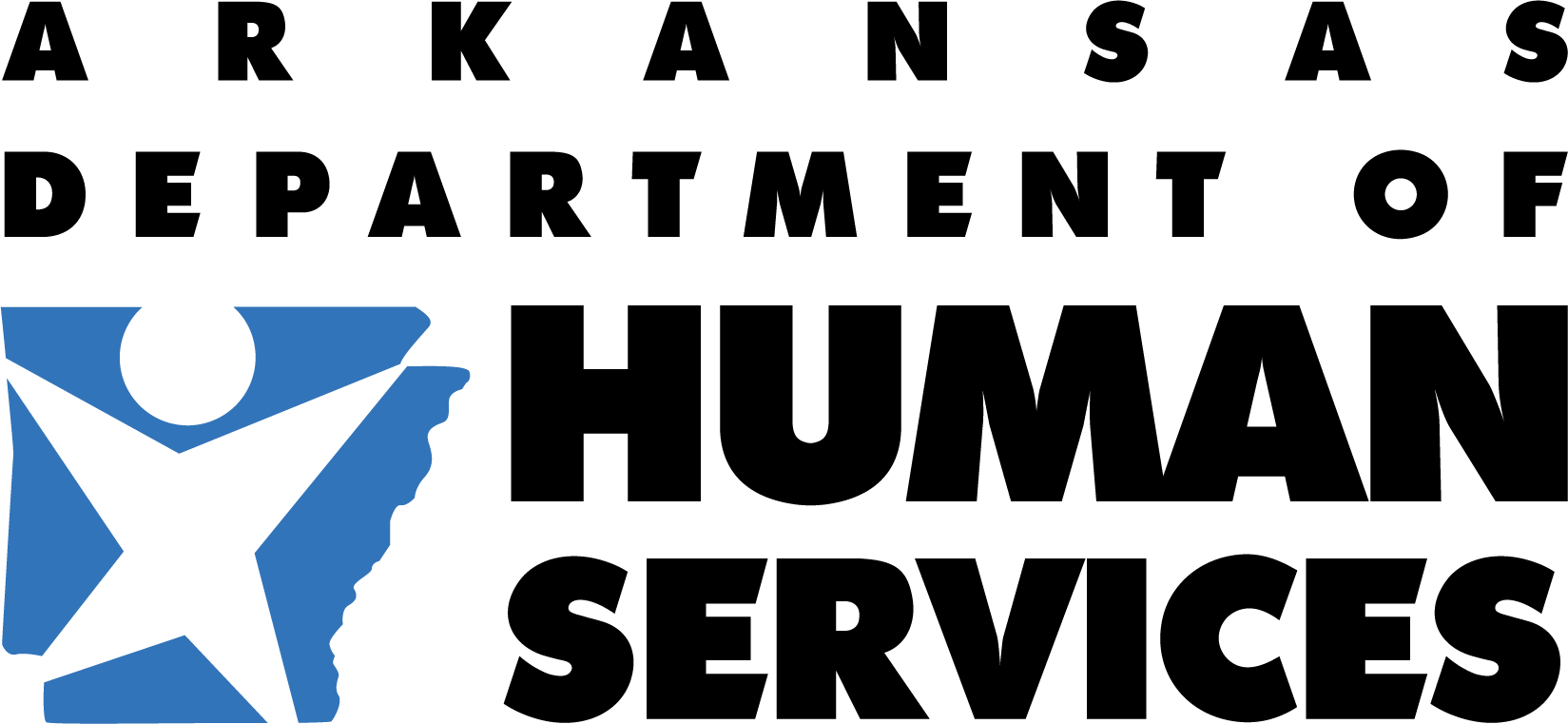 16
Key Considerations in Identifying Major Mental 
Disorders
Major Mental Conditions for PASRR Purposes:  
Only certain mental health diagnoses are considered major mental disorders for purposes of PASRR and federal regulations.  The specific diagnoses that are considered major mental disorders for PASRR purposes (Level I screens and Level II evaluations) are listed in the preceding slide.  

Major Mental Condition is Diagnosed or Diagnosable:  

The Level I screen for major mental disorders is intended to identify whether the individual may have a major mental disorder(s).  A specific major mental disorder may be identified for an individual because the condition is either:

Diagnosed: The individual has a current or recent diagnosis documented in the medical record, OR

Diagnosable: The individual’s current or recent symptoms and behaviors are consistent with the applicable DMS-III-R diagnostic criteria for the condition and are documented in the medical record.  

Continued Next Page
humanservices.arkansas.gov
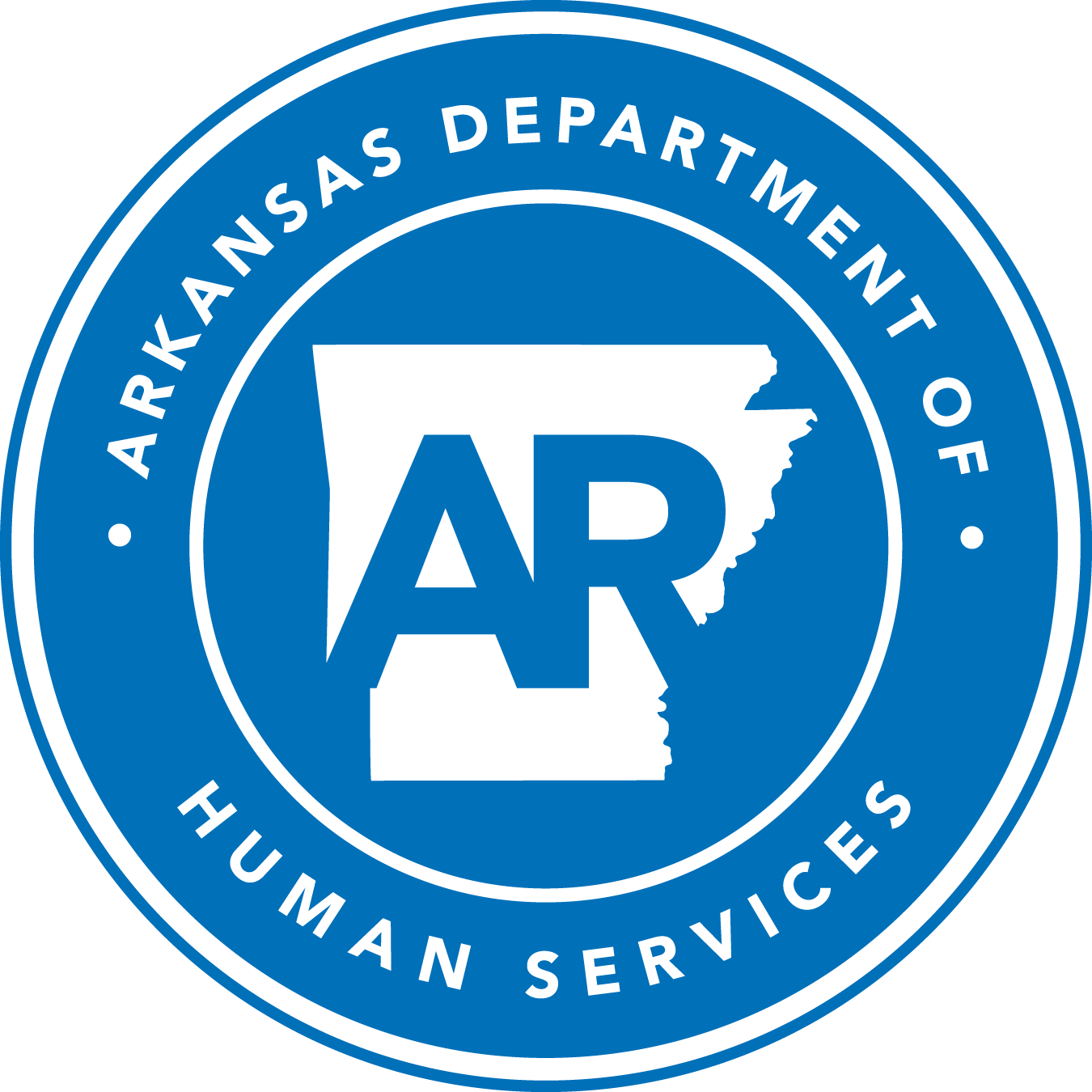 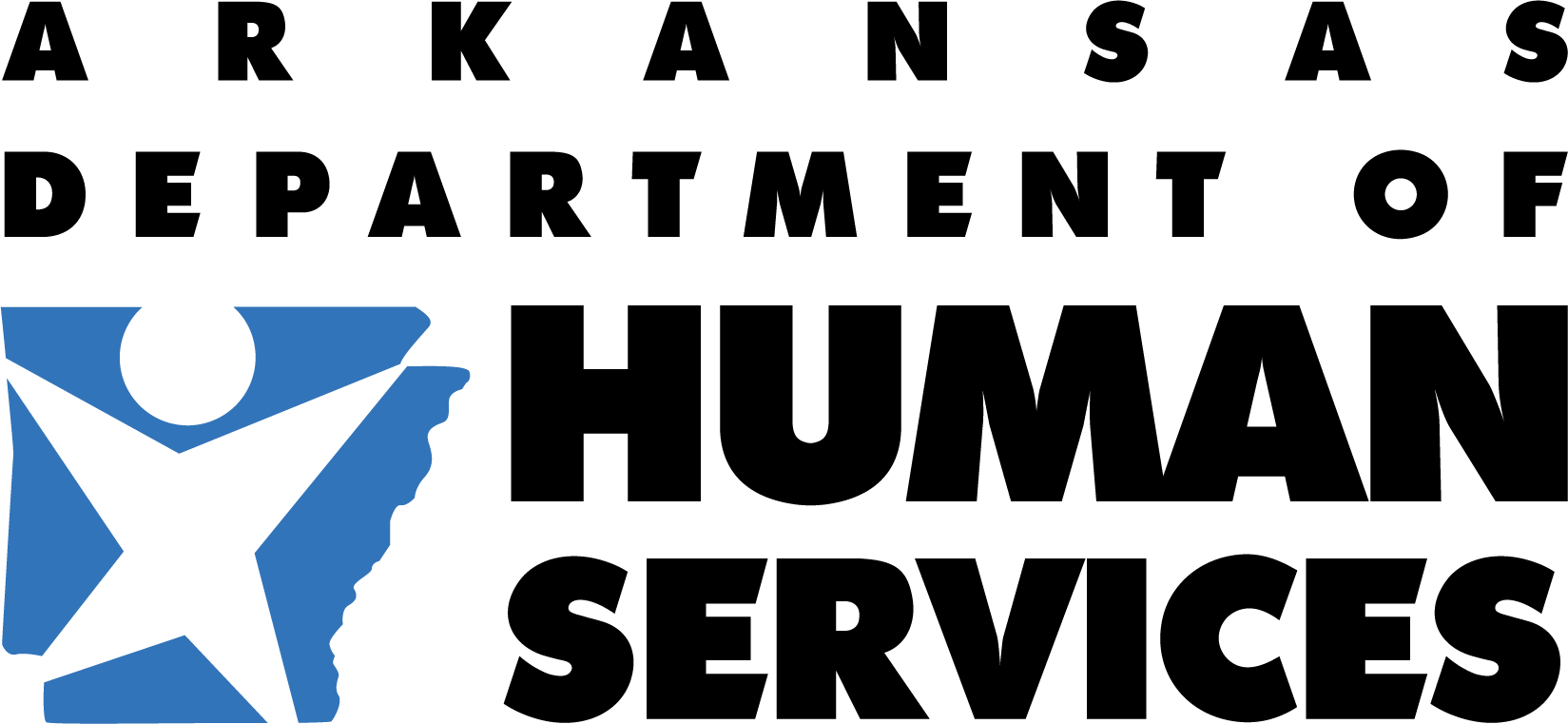 17
Key Considerations in Identifying Major Mental 
Disorders
Diagnostic Criteria Based on DSM-II-R: 

Diagnostic criteria for major mental conditions are based on the Diagnostic and Statistical Manual of Mental Disorders, Third Edition Revised (DSM-III-R), published by the American Psychiatric Association.  

Neurocognitive Disorders, Physical Health Conditions, and Non-Severe Mental Health Conditions:

In identifying whether an individual may have a major mental condition, exclude conditions, symptoms, behaviors, and cognitive or functional impairments that are caused by a diagnosed:  

Major or minor neurocognitive disorder, with or without behavioral disturbances.  Major neurocognitive disorder (MNCD), the new clinical term for dementia, includes Alzheimer’s disease, Lewy body disease, subcortical vascular disease, traumatic brain injury, Parkinson’s disease, and related conditions.  Major and minor neurocognitive conditions are not mental illnesses. However, common neurocognitive disorder symptoms include anxiety, depression, elation, agitation, confusion, hallucinations, and delusions. 

Physical health condition.

Non-severe mental health condition.
humanservices.arkansas.gov
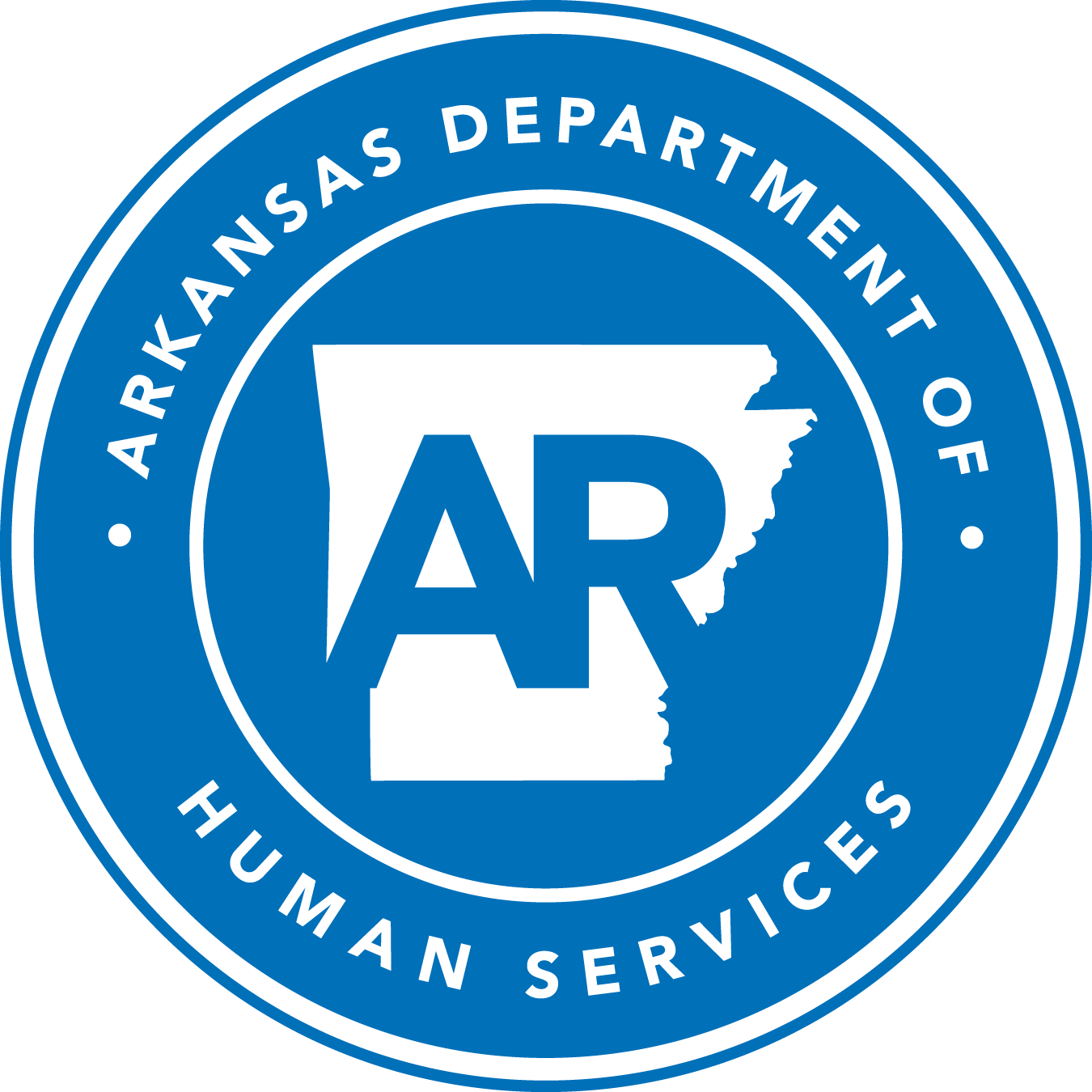 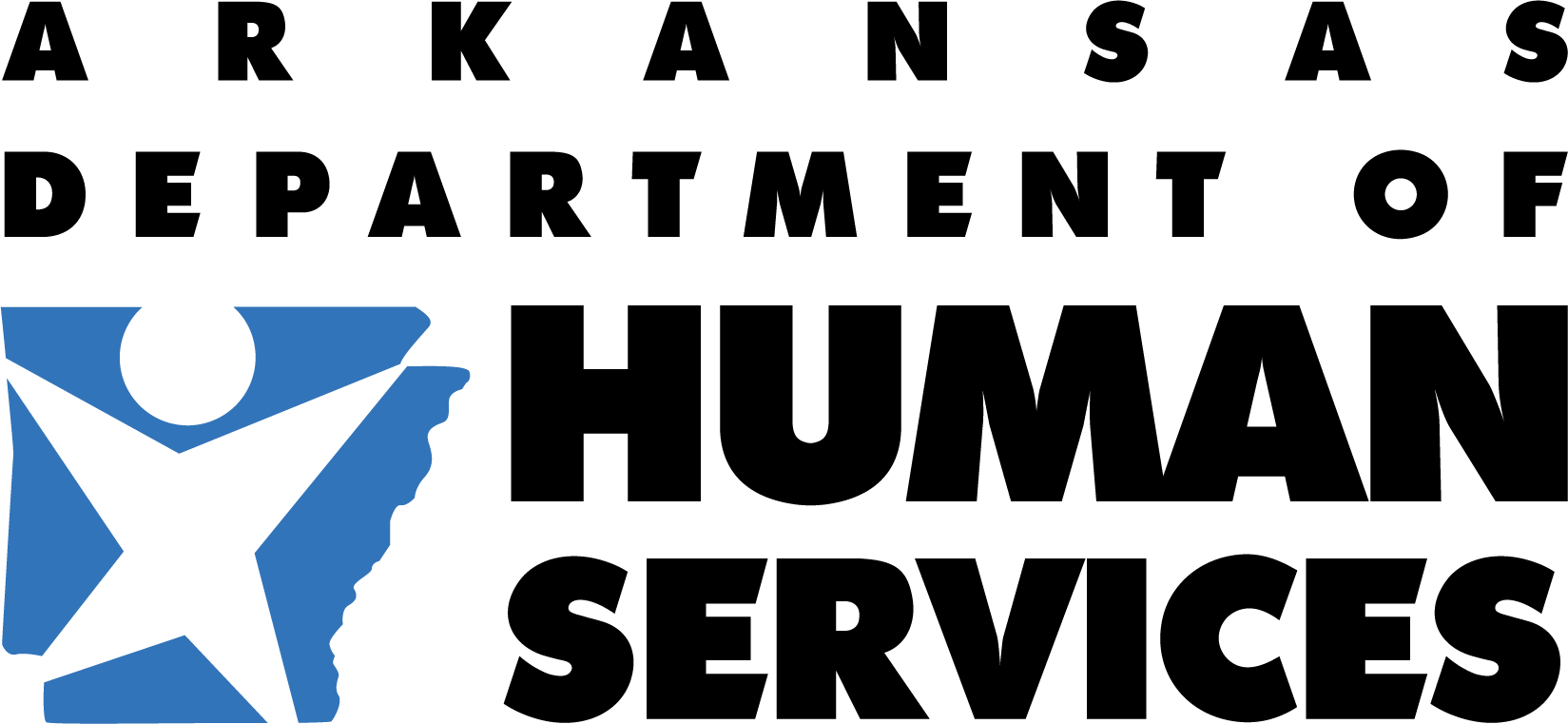 18
Section III: Question 2 on Level of Impairment
Interpersonal Functioning:  The individual has serious difficulty interacting appropriately and communicating effectively with other persons, and has a possible history of altercations, evictions, firing, fear of strangers, avoidance of interpersonal relationships, and social isolation. 15

Concentration, Persistence, and Pace:  The individual has serious difficulty in sustaining focused attention for a long enough period to permit the completion of tasks commonly found in work settings or in work-like structured activities occurring in school or home settings, manifests difficulties in concentration, inability to complete simple tasks within an established time period, makes frequent errors, or requires assistance in the completion of these tasks. 16

Adaption to Change:  The individual has serious difficulty in adapting to typical changes in circumstances associated with work, school, family, or social interaction, manifests agitation, exacerbated signs and symptoms associated with the illness, or withdrawal from the situation, or requires intervention by the mental health or judicial system. 17
humanservices.arkansas.gov
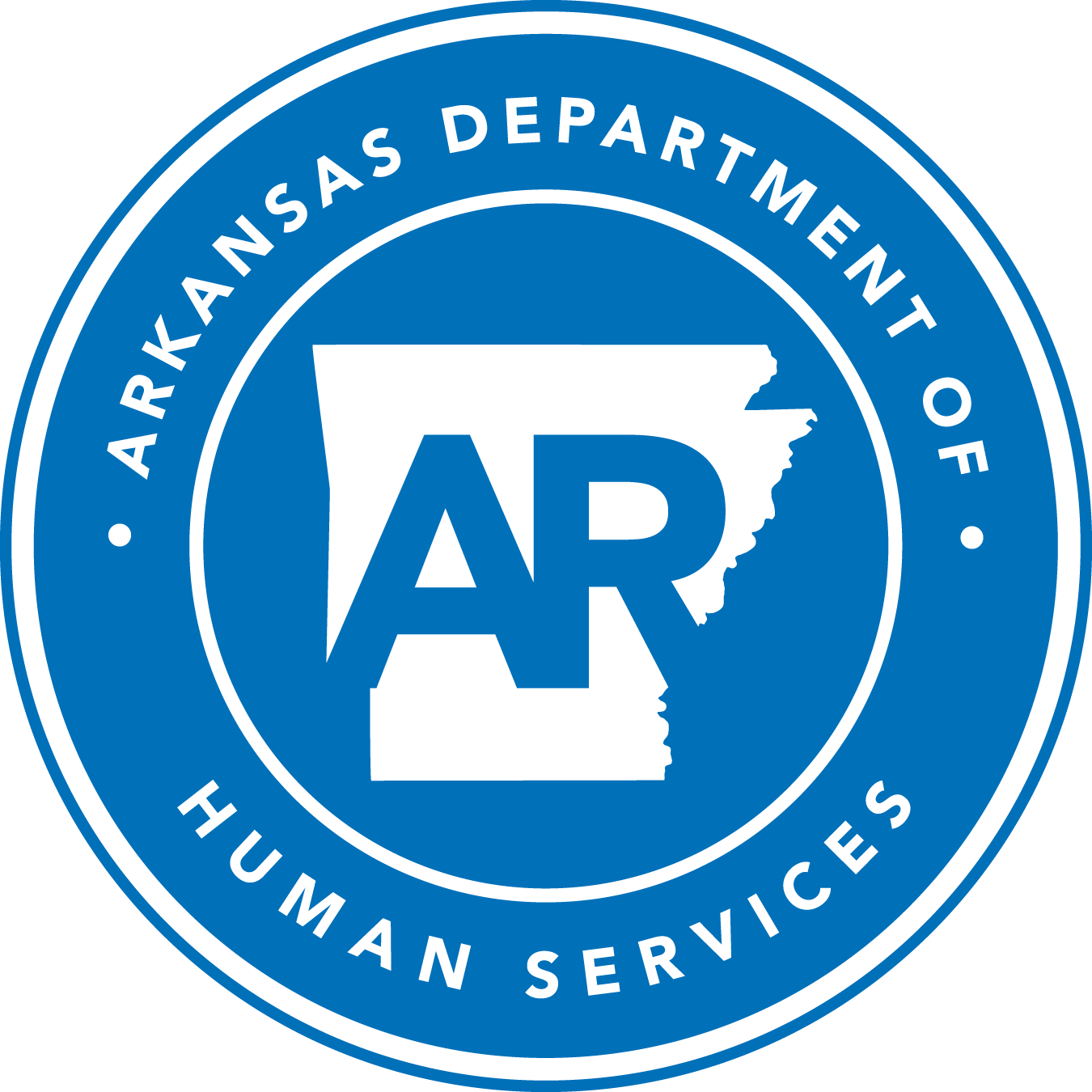 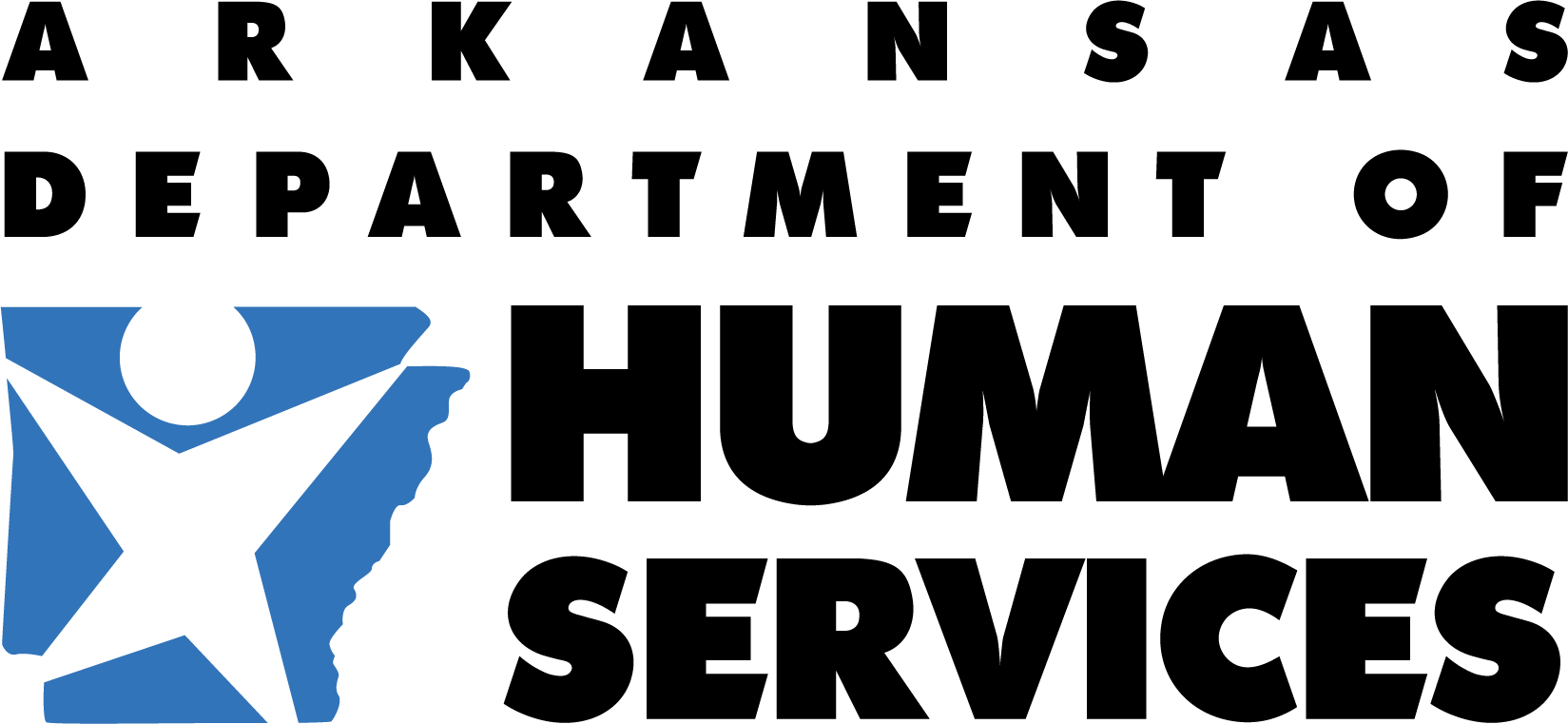 19
Section III: Question 3 on Recent Treatment History (page 2) 18
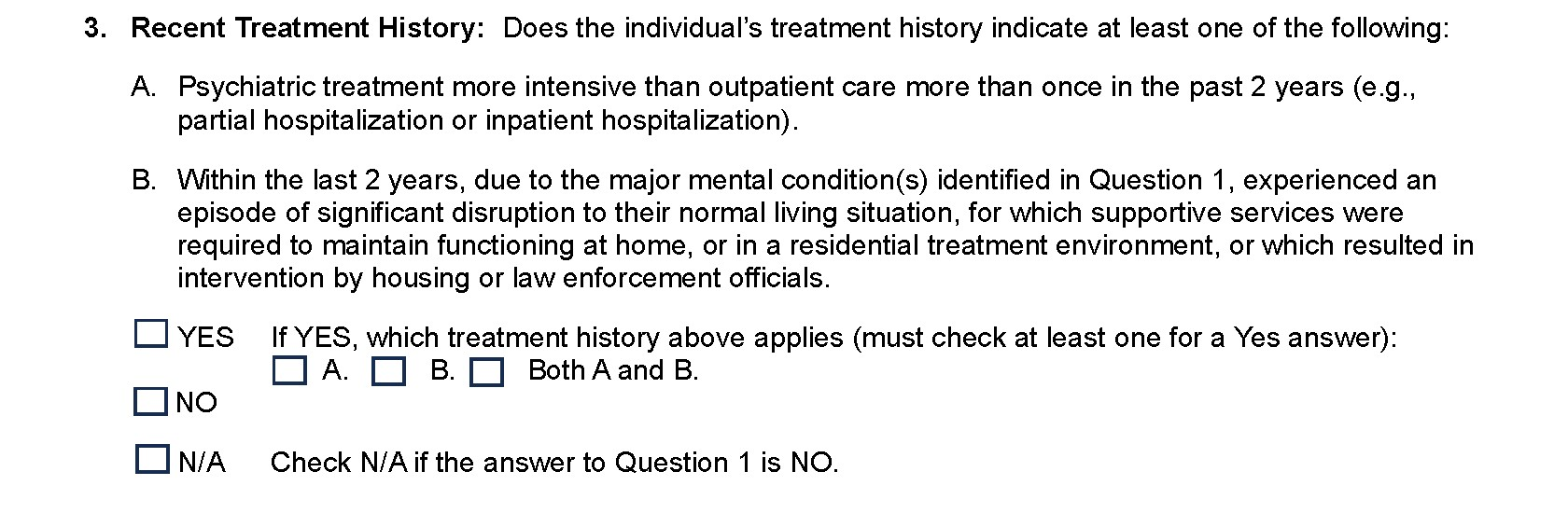 Questions 2 and 3 are dependent on the individual having a diagnosed or diagnosable 
major mental condition identified in Question 1 of Section III.
Therefore, answer N/A to both Questions 2 and 3 if the answer to Question 1 is NO.
humanservices.arkansas.gov
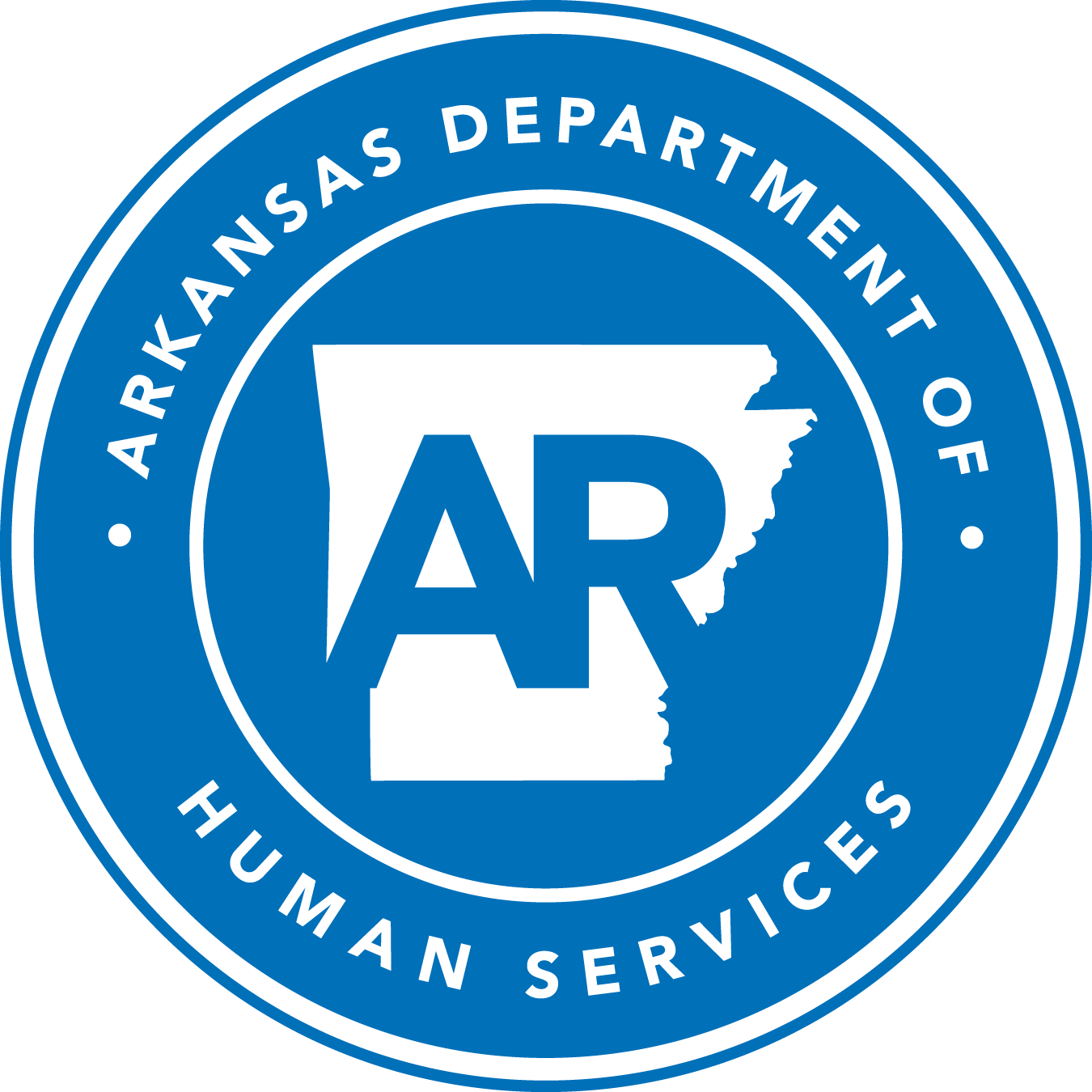 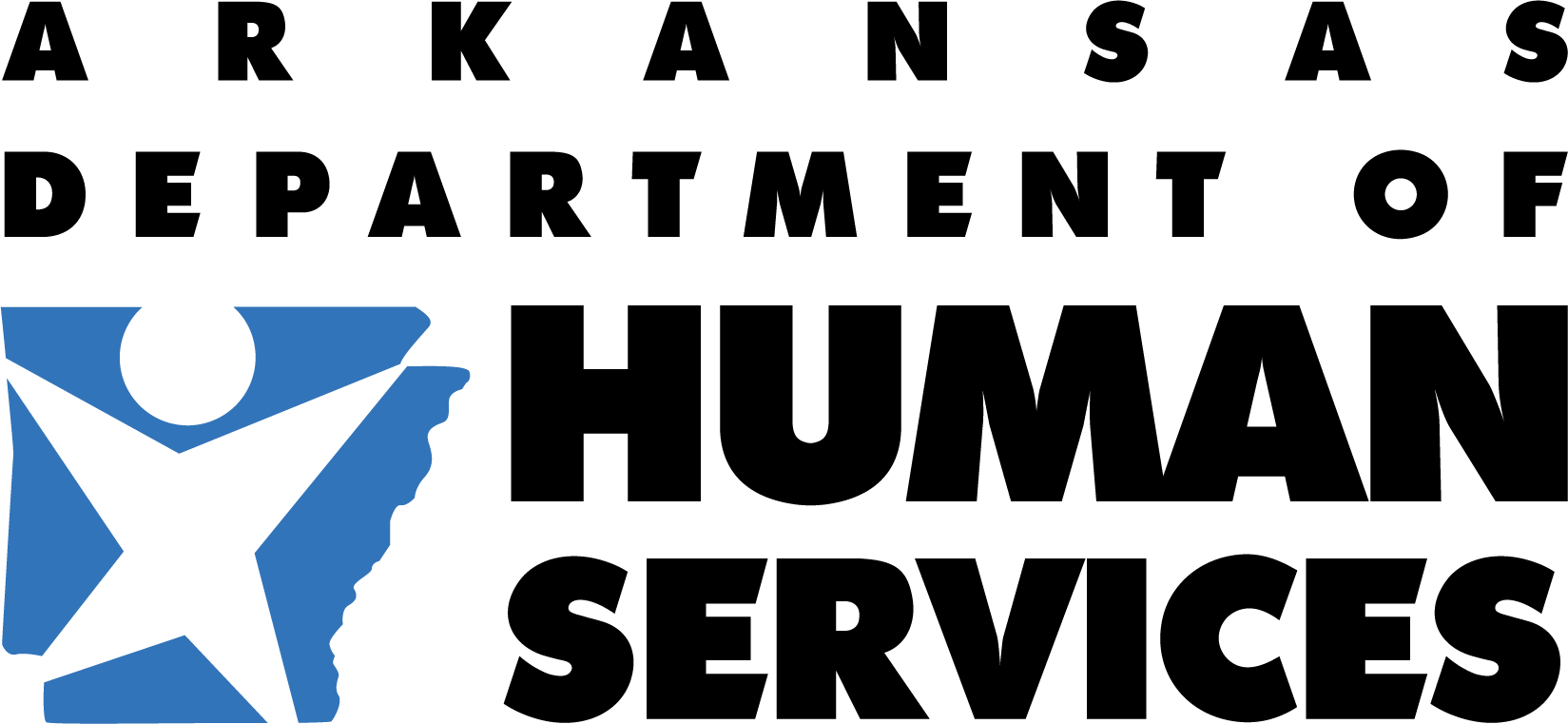 20
Section III: Question 4 on Major Neurocognitive Disorder (p. 3)
humanservices.arkansas.gov
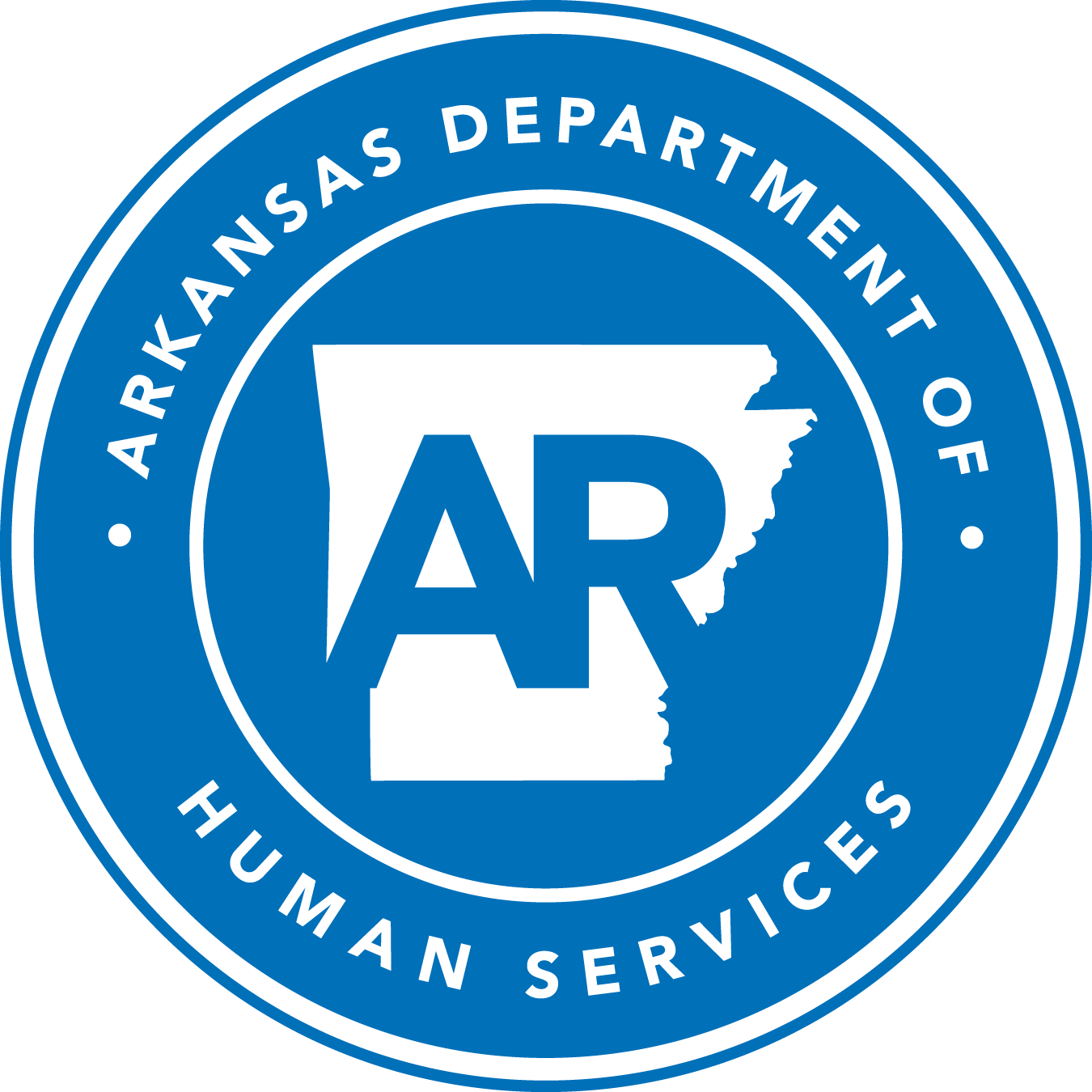 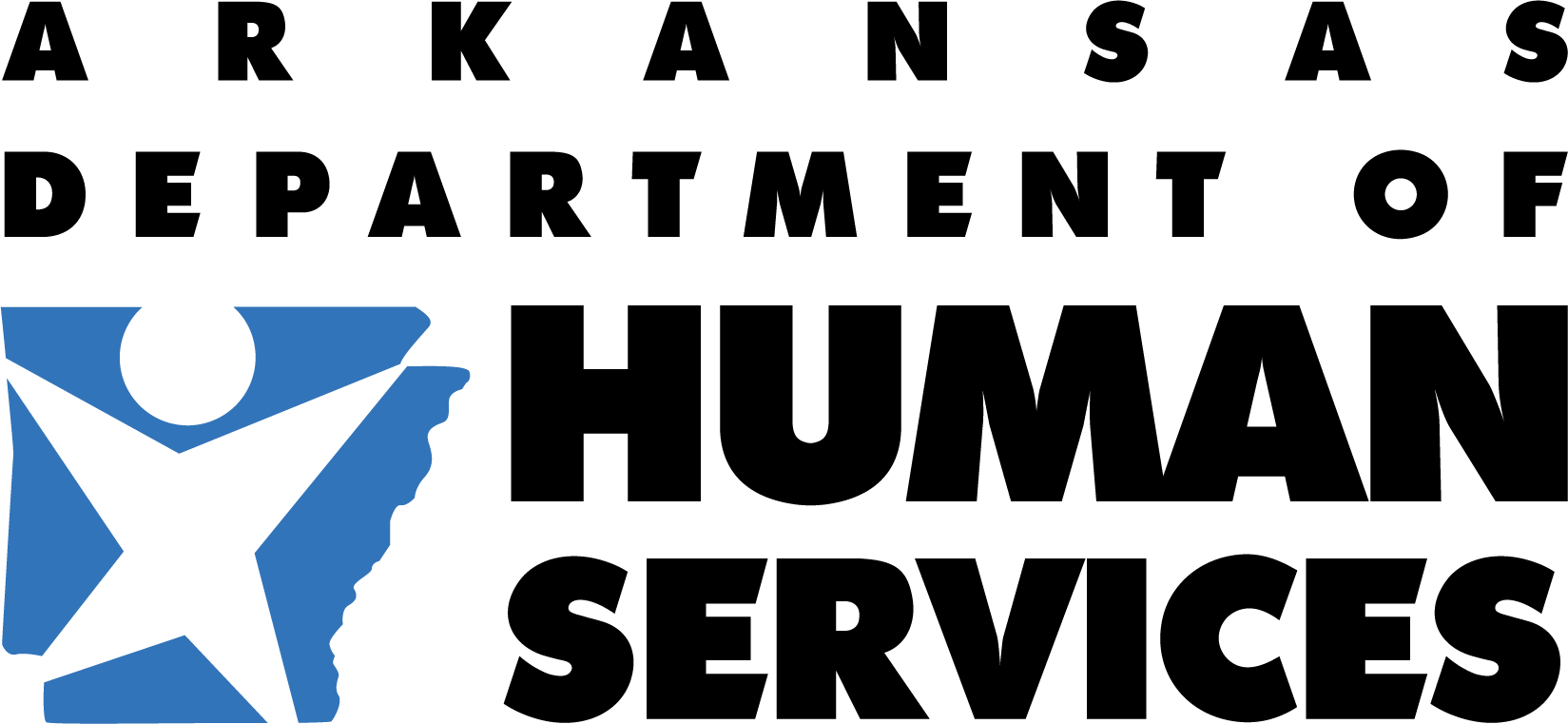 21
Section IV: Applicant’s Statement (Page 3)
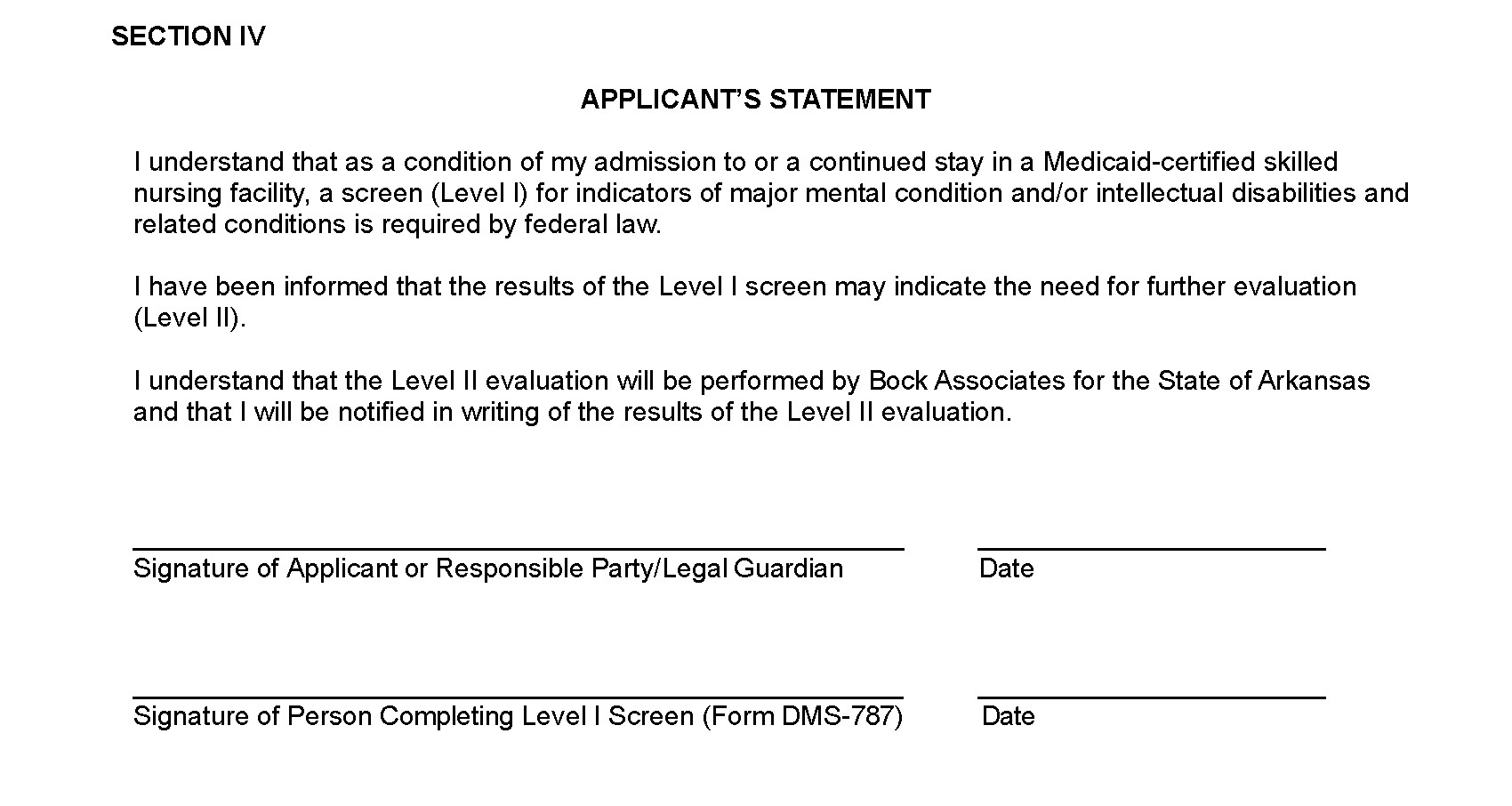 In Section IV on page 3:

Secure the necessary signature from the applicant or their legal representative or guardian.  

The person who completed the DMS-787 Form (Level I screen) needs to sign where indicated.

Ensure both signature lines are dated.
humanservices.arkansas.gov
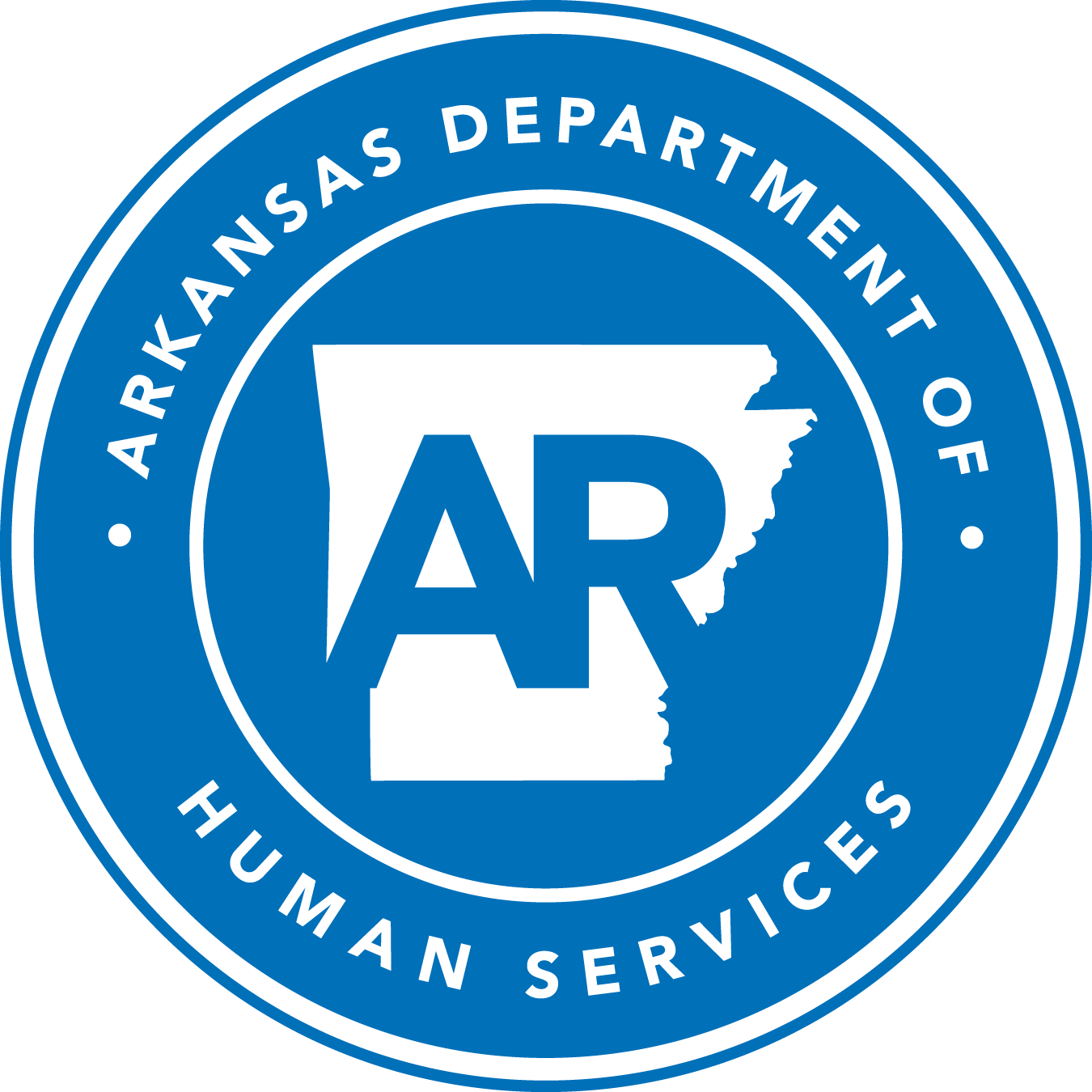 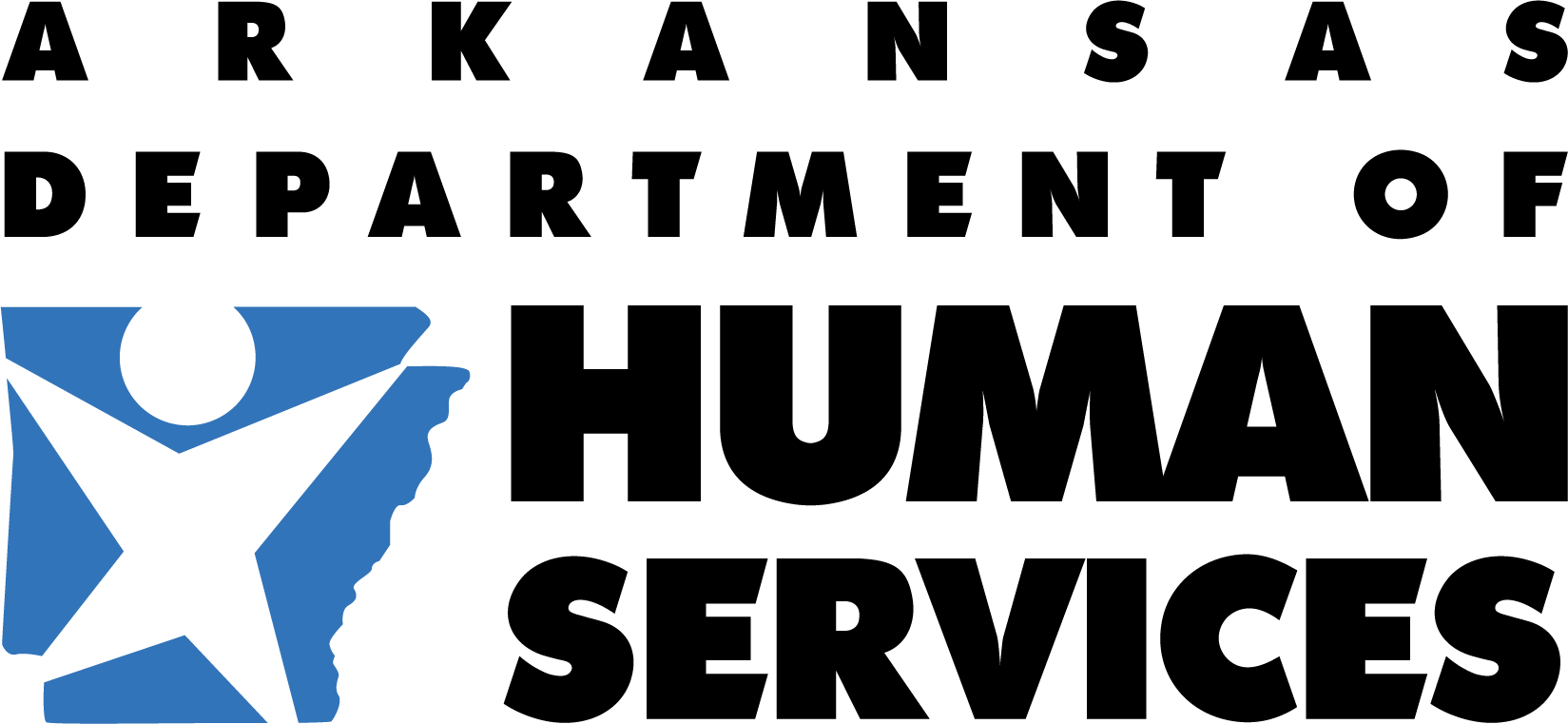 22
Double Checks and Next Steps When DMS-787 is Completed
Double-Check That:

All questions in Sections I, II, and III are answered. If the DMS-787 is not completely filled out, or has inaccuracies or discrepancies, your review may be delayed as Bock or DPSQA may send the information back to you for review or revision. If information on the new DMS-787 conflicts with information on a previous DMS-787 form, Bock will contact you to inform you of the differences and work with you to ensure the correct information is on the form.
The applicant’s full name appears at the top of pages 2 and 3.
Section IV (Applicant’s Statement) has the two required signatures with dates.  

DMS-780 Dementia Diagnosis Substantiation Form:  If the answer to Question 4 in Section III (Major Neurocognitive Disorder) is YES, submit a completed DMS-780 (Dementia Diagnosis Substantiation Form) with the completed and signed DMS-787 Form. 

Submit the Completed and Signed DMS-787 Form – and DMS-780 Form (if required) – to Bock Associates, if the Level I screen indicates the need for a Level II:
Fax number is 501-374-254119
                Email is bock.arkansas@bock-associates.com

Please confirm that the fax transmission was successful.  If practicable, retain the fax confirmation for the file. 

4.      Do not use the previous DMS-787 Form. If you do, Bock will send it back to you and direct you to use the new DMS-787 Form. This may result in a delay.
humanservices.arkansas.gov
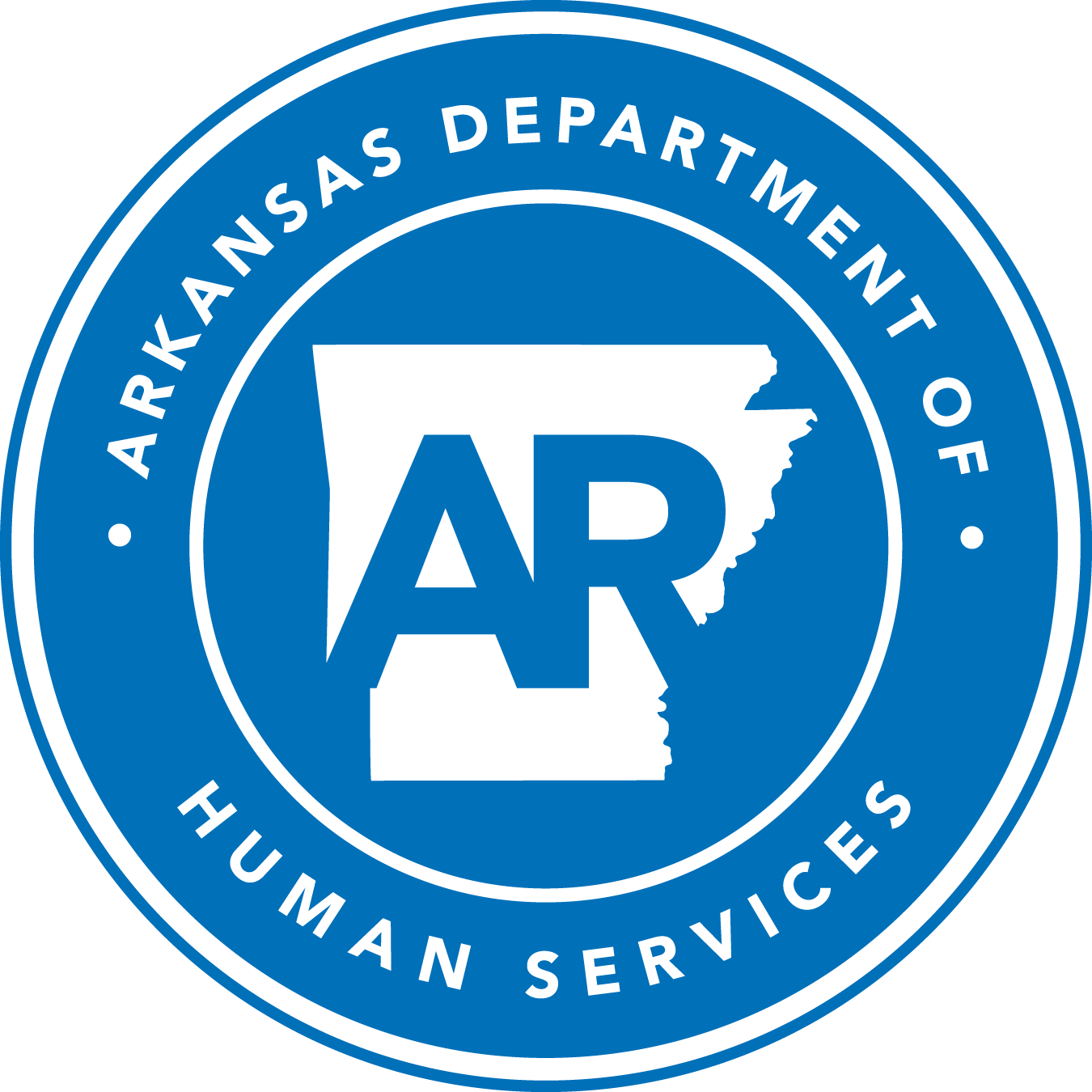 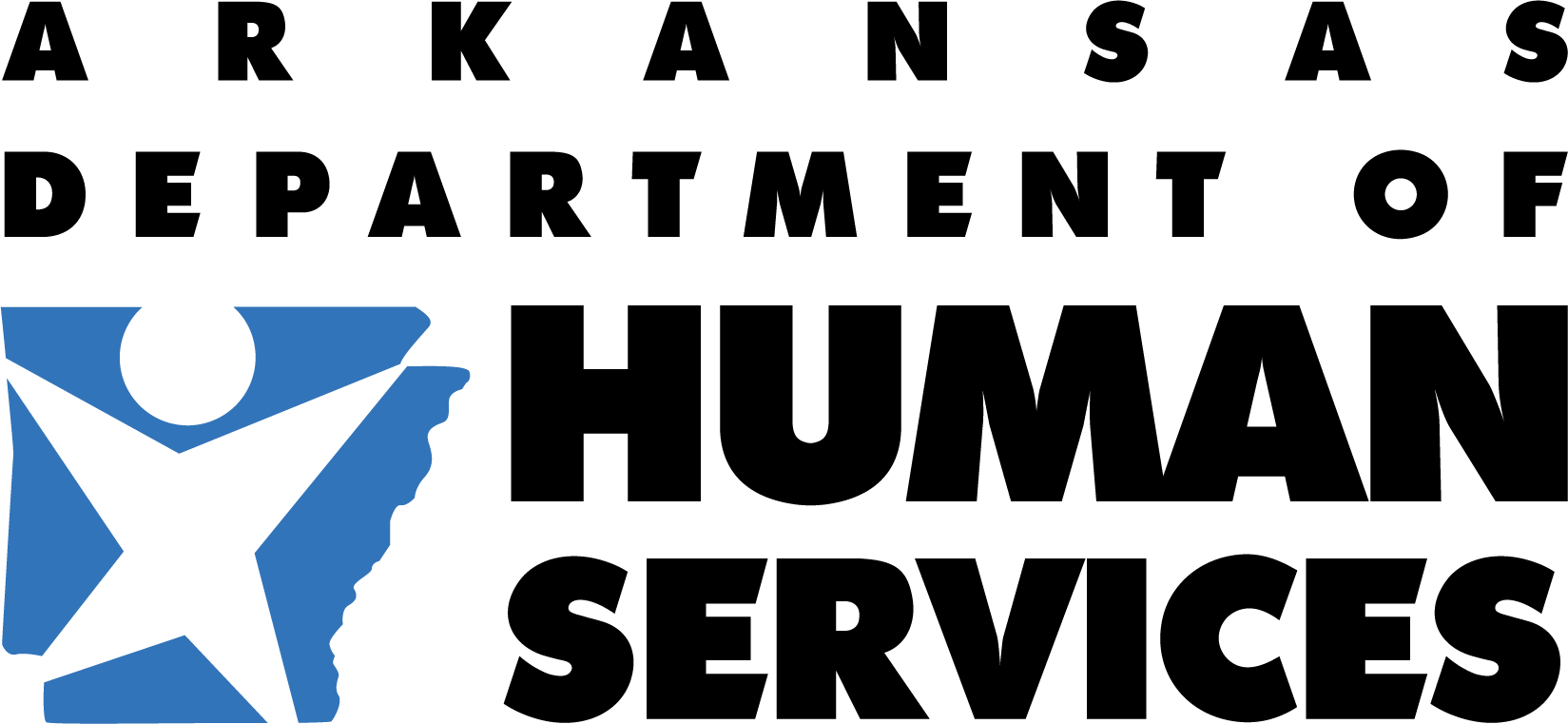 23
Next Steps When DMS-787 is Completed-Where to Send the Forms
humanservices.arkansas.gov
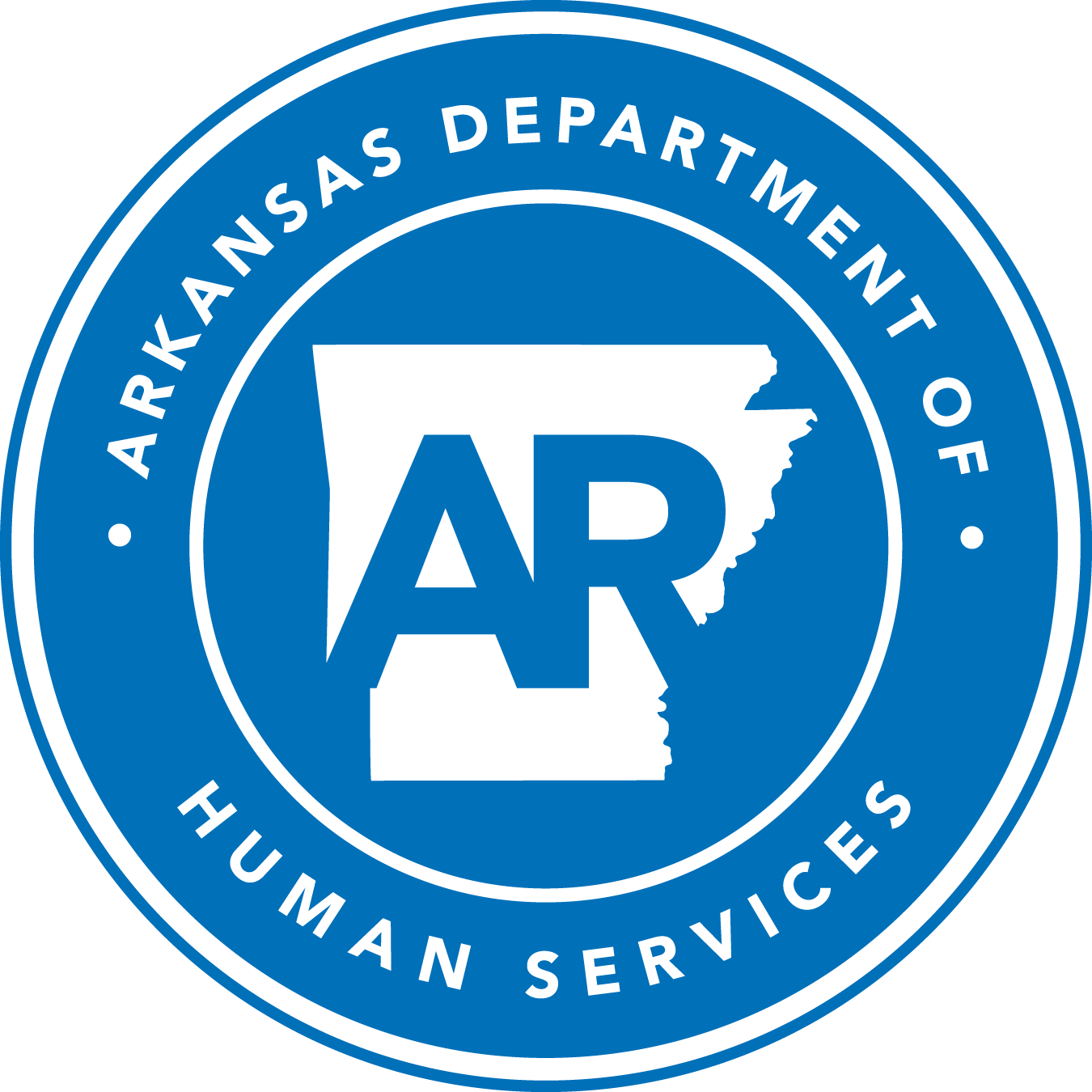 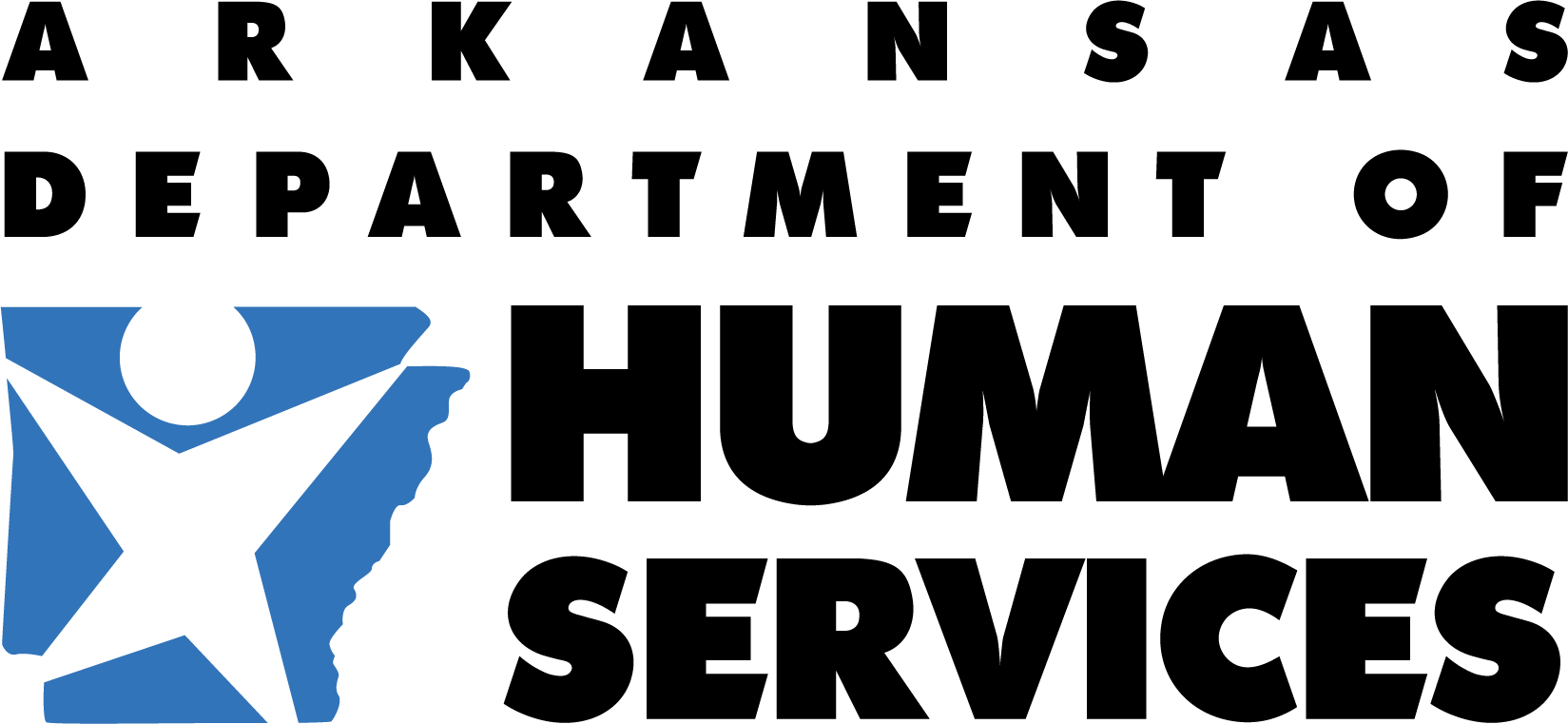 24
End Notes
See 42 C.F.R. § 483.102.
See 42 C.F.R. § 483.128.
See 42 C.F.R. § 483.128.
See Procedures for Determination of Medical Need for Nursing Home Services II(A)(4).
See 42 C.F.R. § 483.126.
See 42 C.F.R. § 435.1010.
See 42 C.F.R. § 435.1010.
See form for relevant citations.
See 42 C.F.R. § 483.102.
See 42 C.F.R. § 483.102.
See 42 C.F.R. § 483.102.
See 42 C.F.R. § 483.102.
See form for relevant citations.
See 42 C.F.R. § 483.102.
See 42 C.F.R. § 483.102.
See 42 C.F.R. § 483.102.
See 42 C.F.R. § 483.102.
See form for relevant citations.
See Procedures for Determination of Medical Need for Nursing Home Services II(A)(4).
25
Questions?
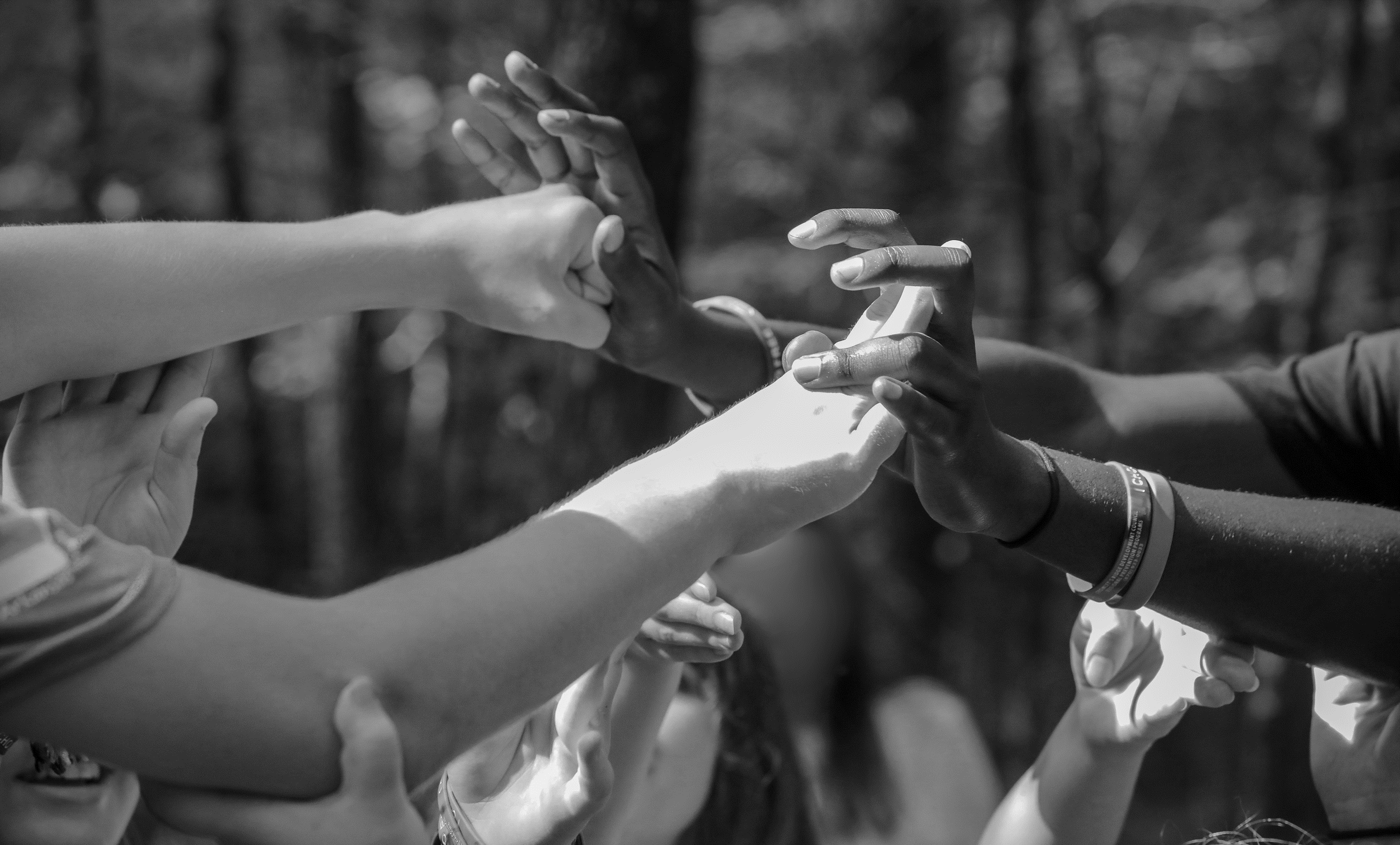 humanservices.arkansas.gov
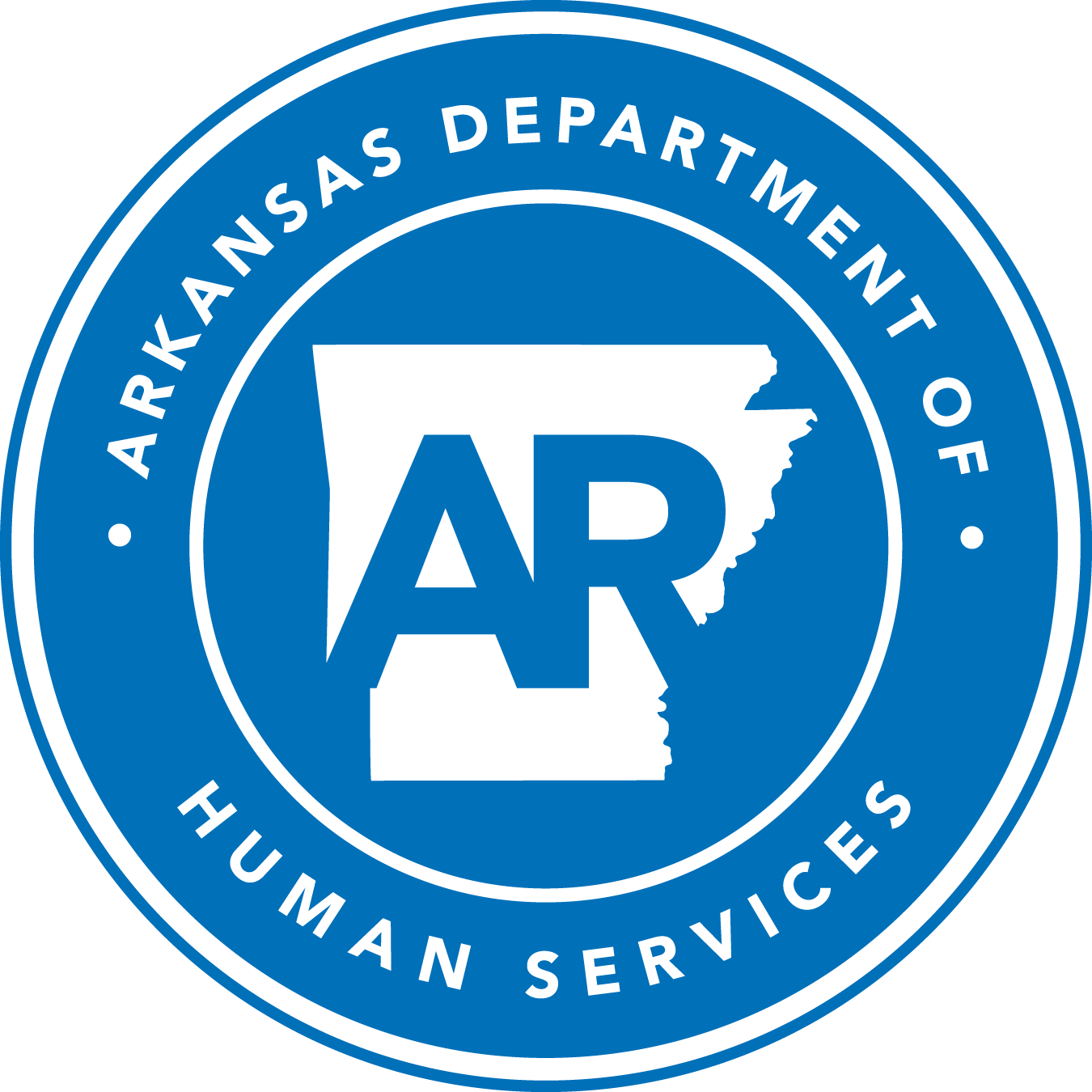 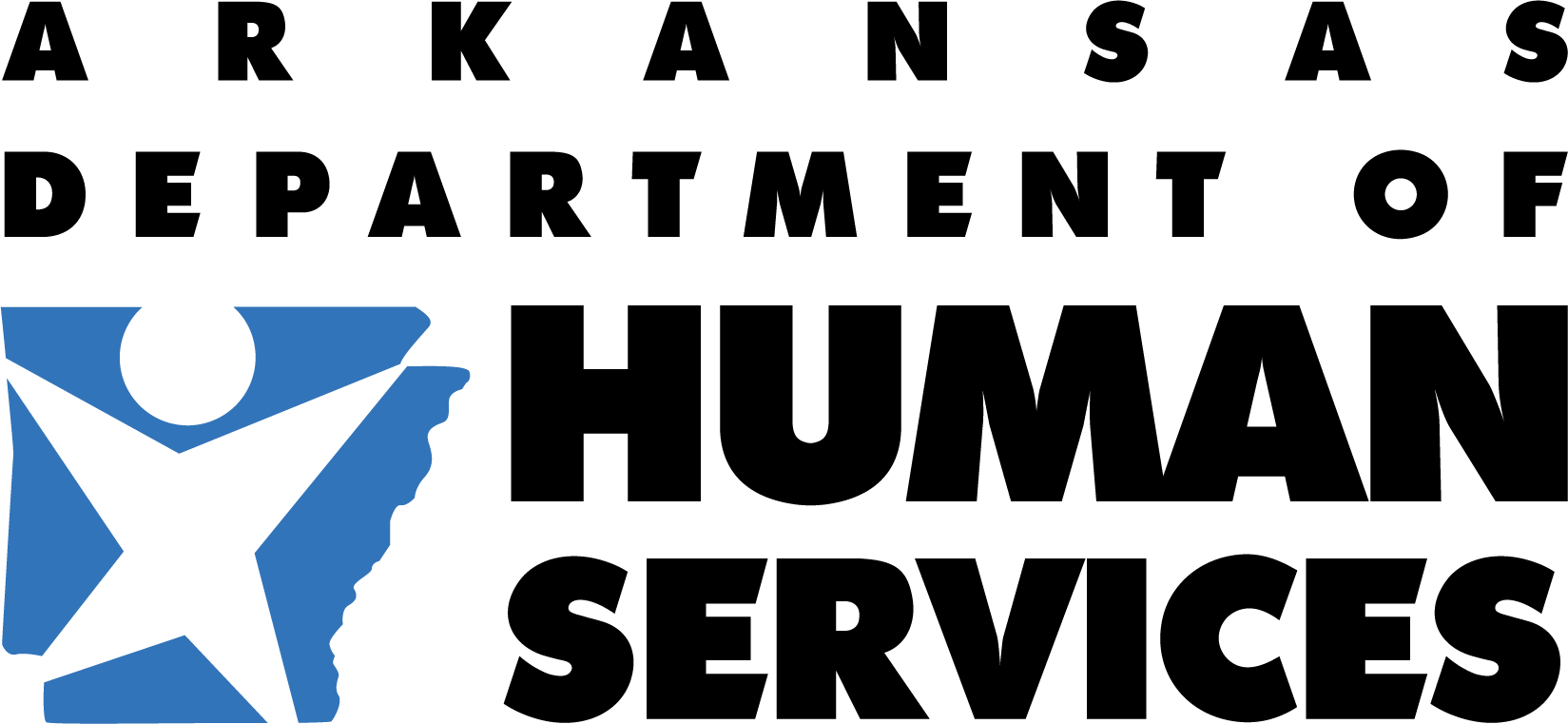 26
Find Us On…
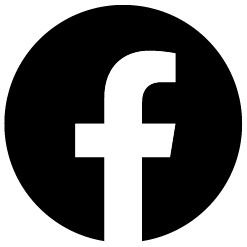 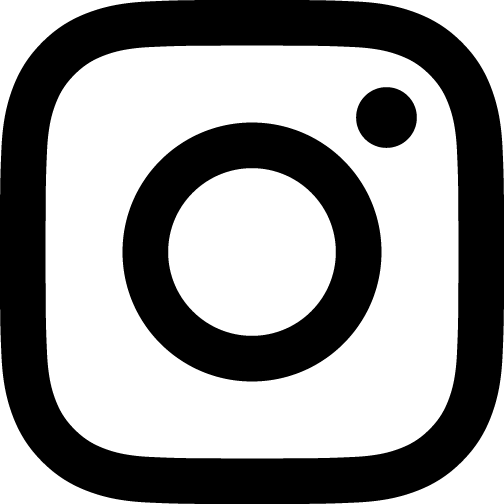 @ArkDHS
@arkansasdhs
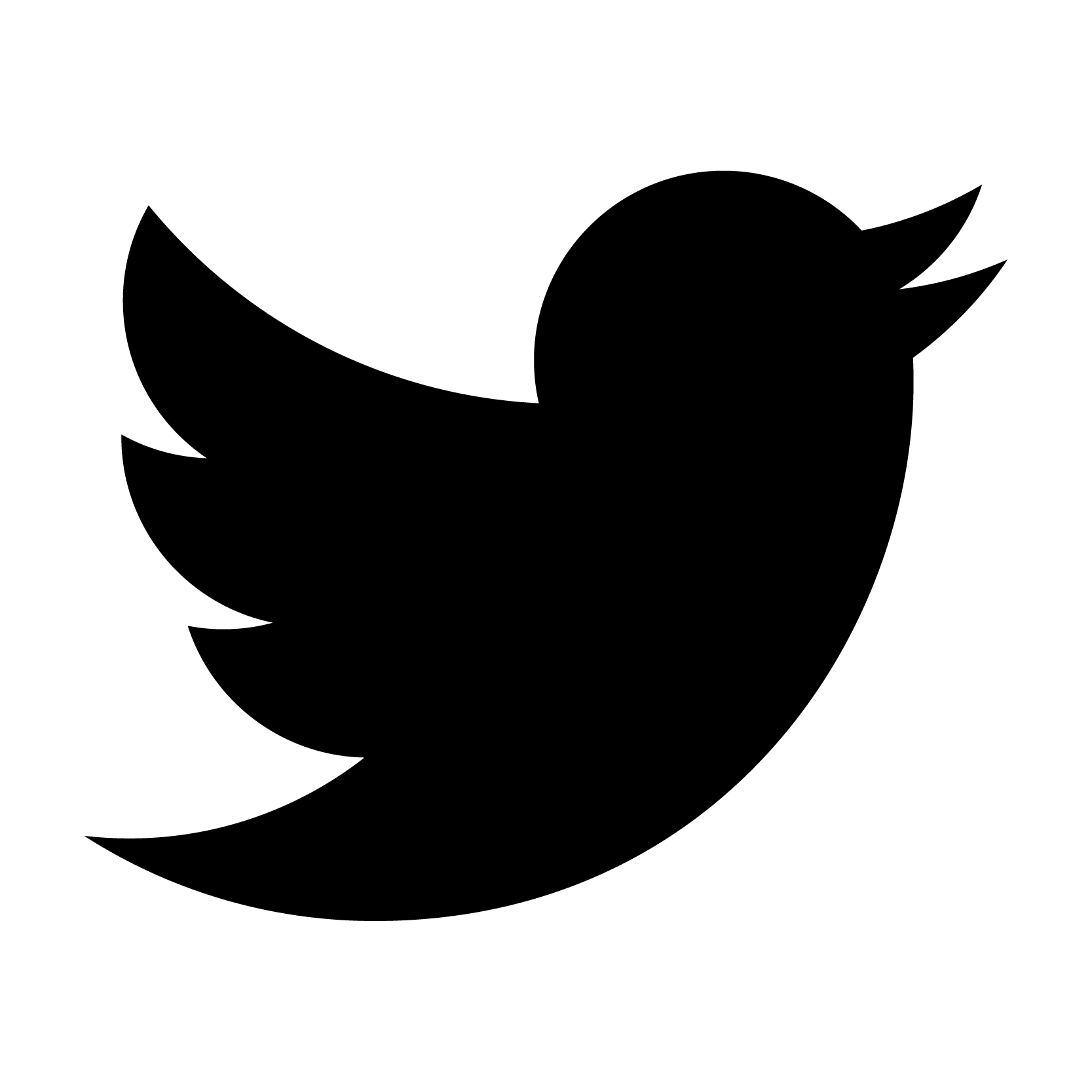 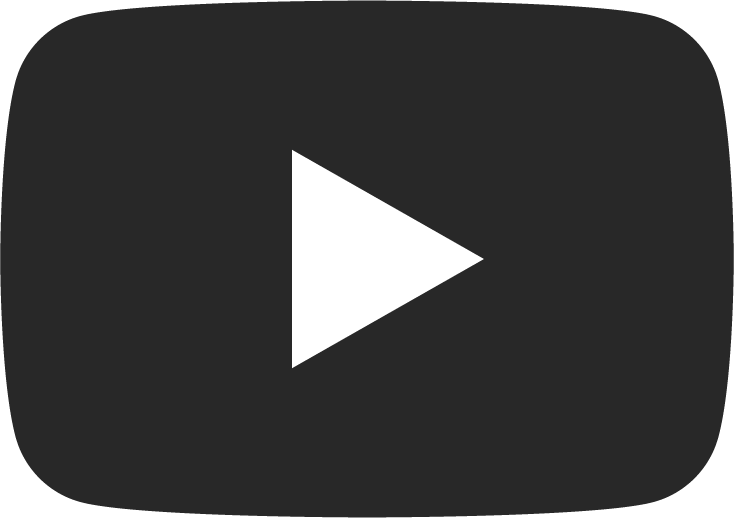 @ARHumanServices
ARHumanServices
Contact Information
Martina Smith, JD

Director of Division of Provider Services and Quality Assurance

Martina.Smith@dhs.Arkansas.gov

(501) 396-6165
humanservices.arkansas.gov
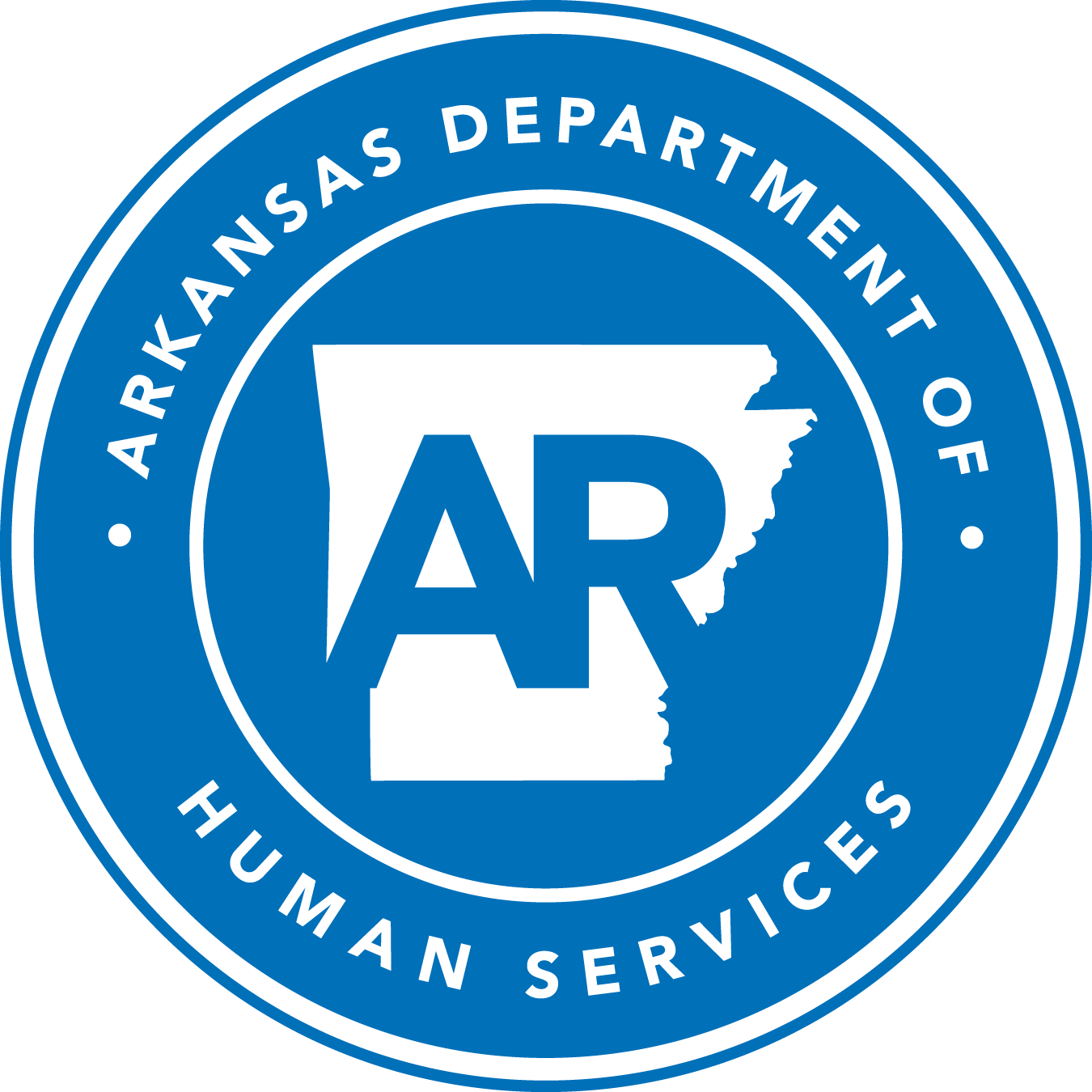 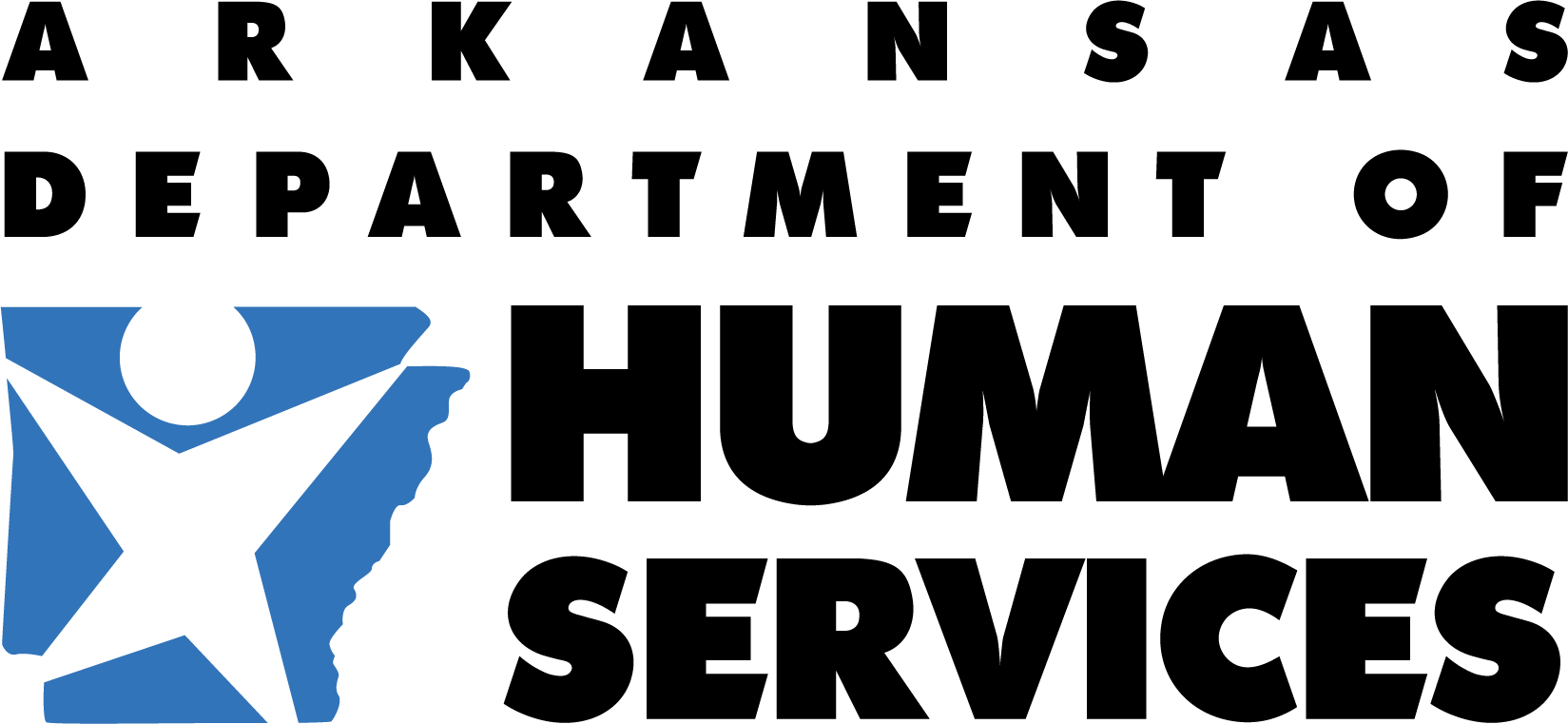 27
We Care. We Act. We Change Lives.
Title Line
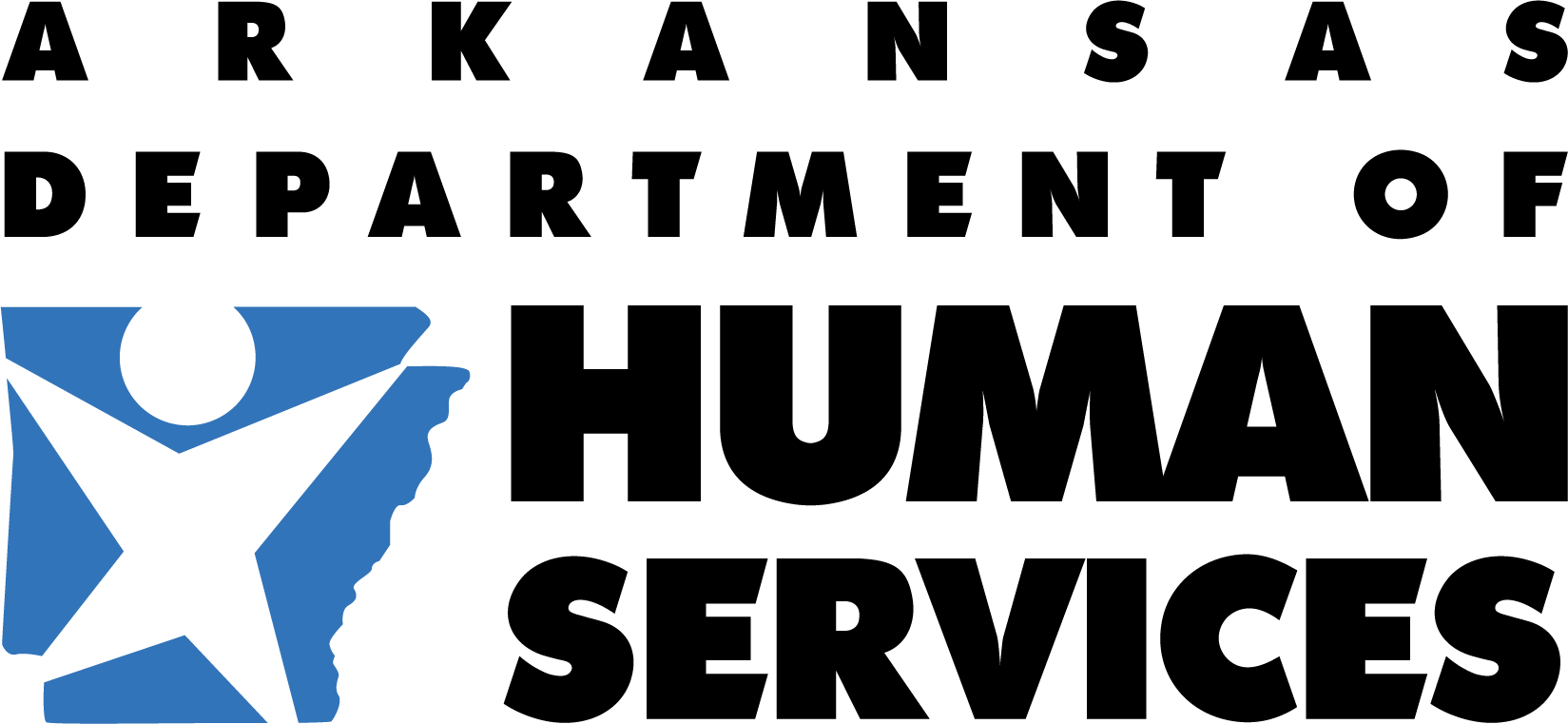 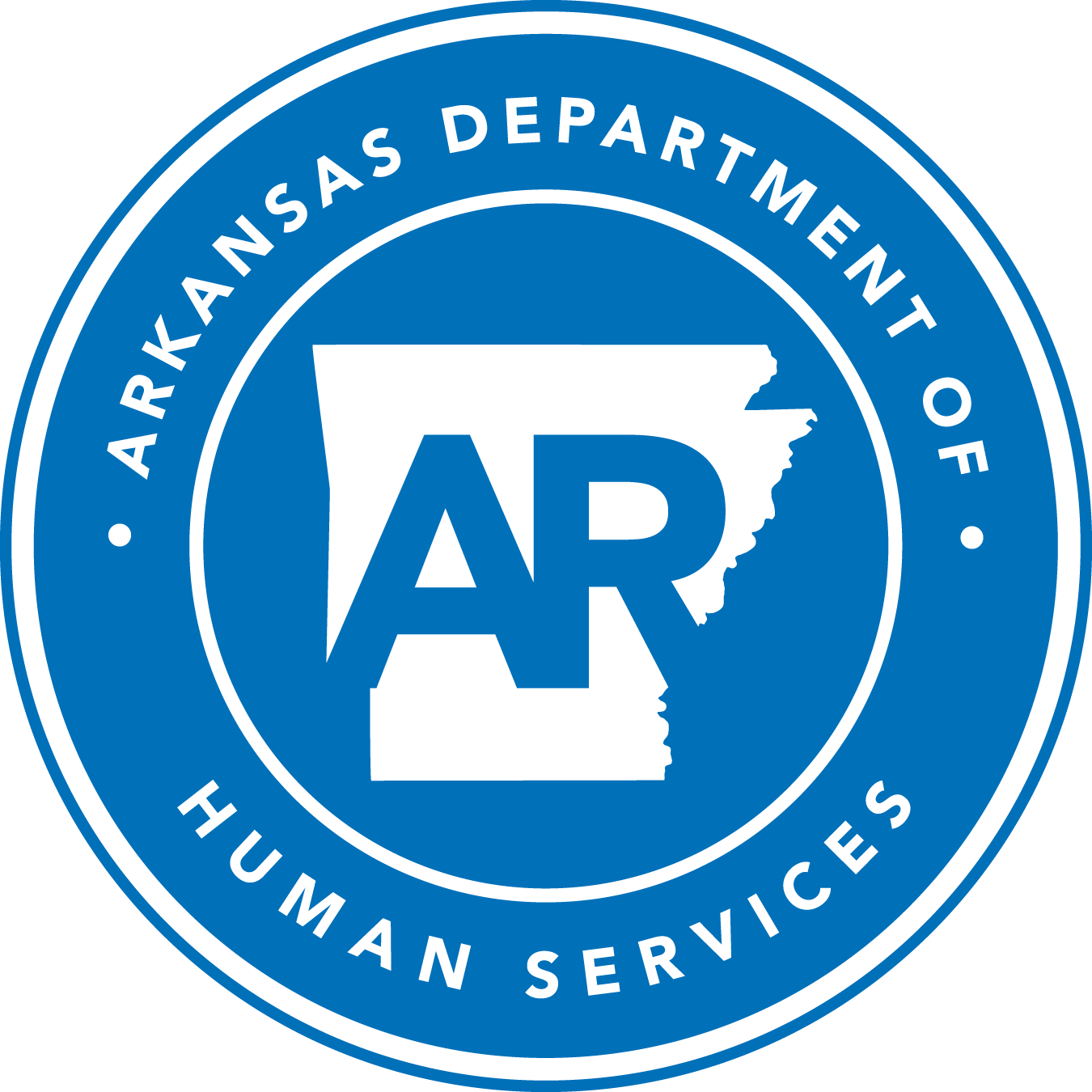 humanservices.arkansas.gov